Zlomeniny
Z. Rozkydal
I. ortopedická klinika MU
Brno
Zlomeniny - etiologie
Traumatické  
Patologické   
Zlomeniny z únavy
Traumatická zlomenina
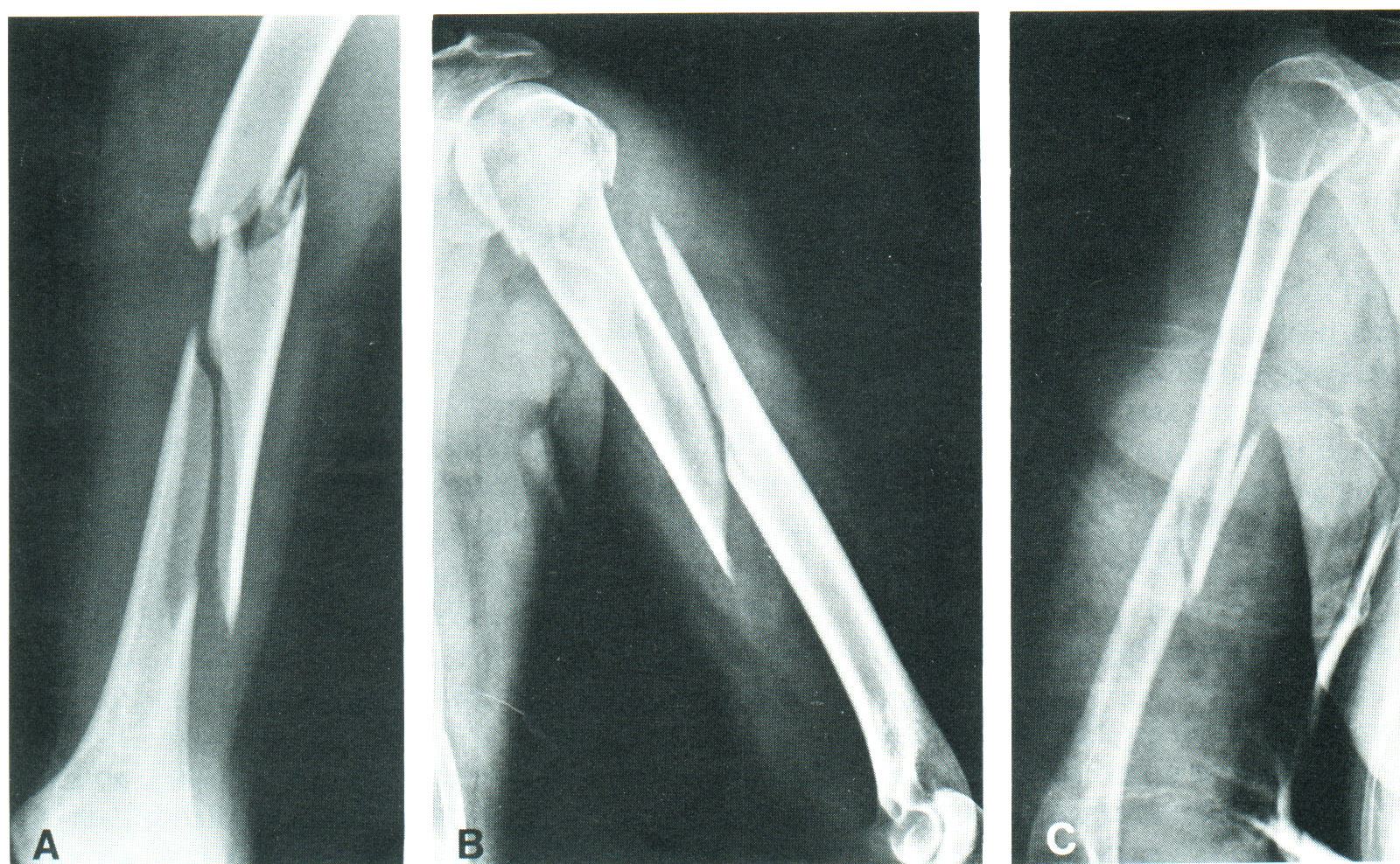 Patologická zlomenina
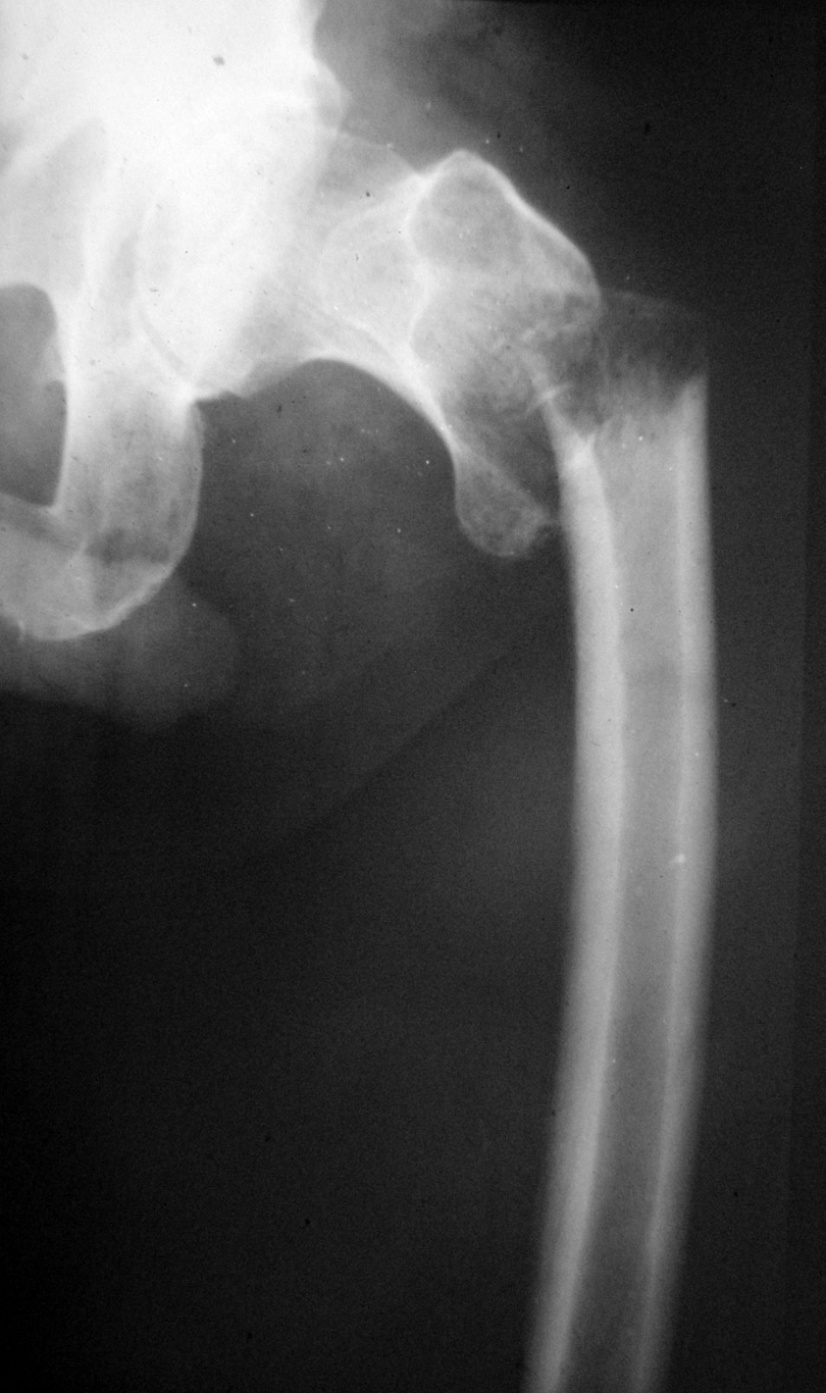 Tumory
Záněty
Osteopatie
Vrozené vady
Zlomenina z únavy (stress fracture)
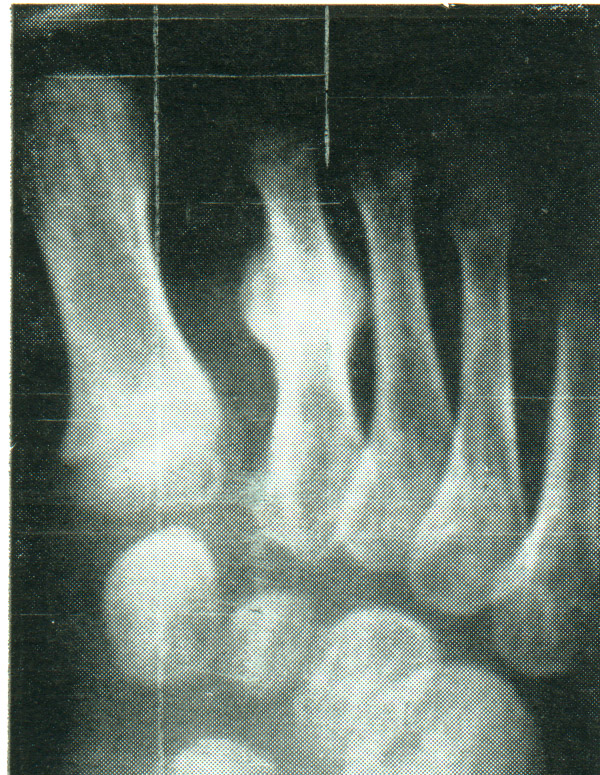 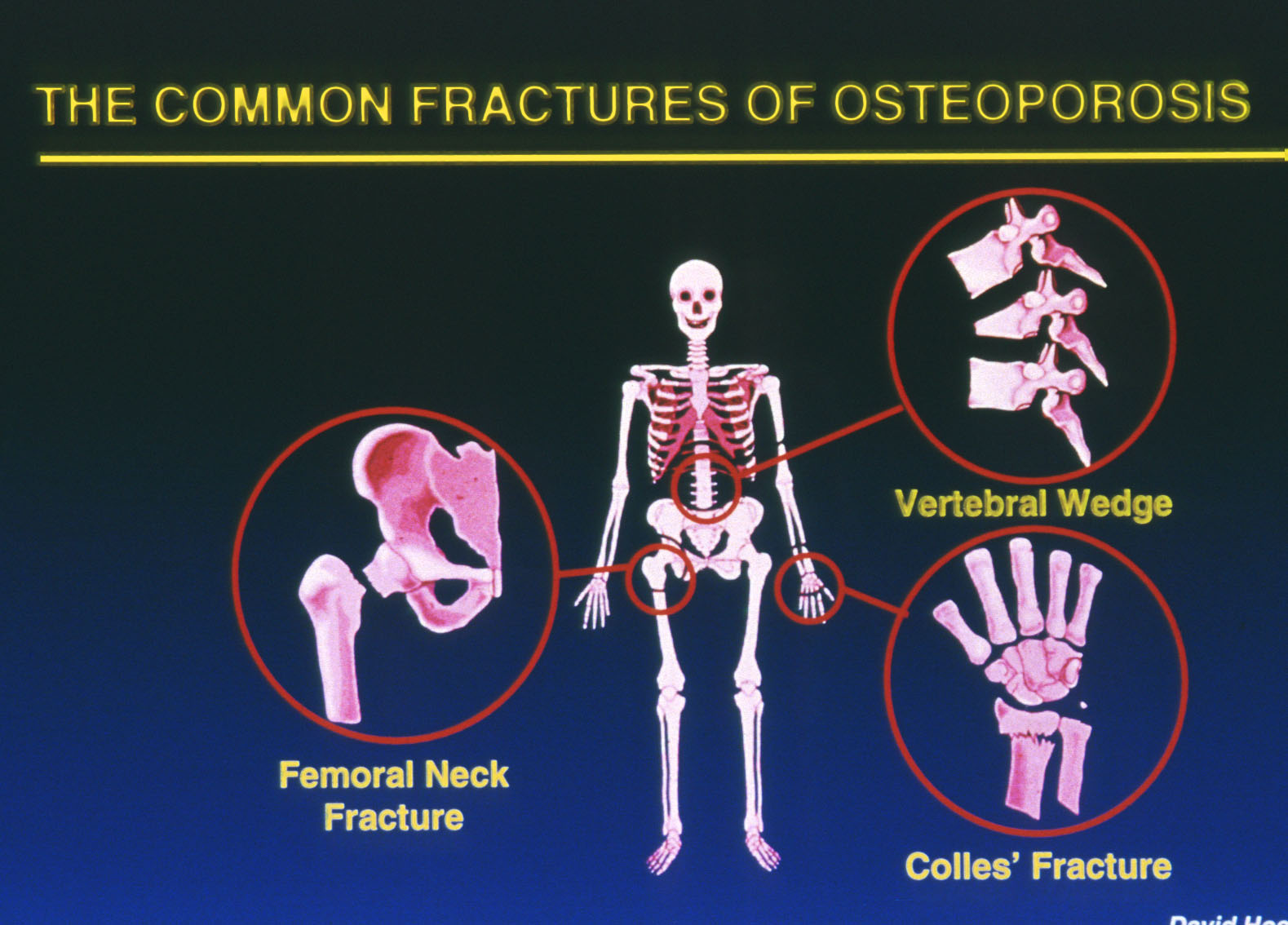 Osteoporóza páteře
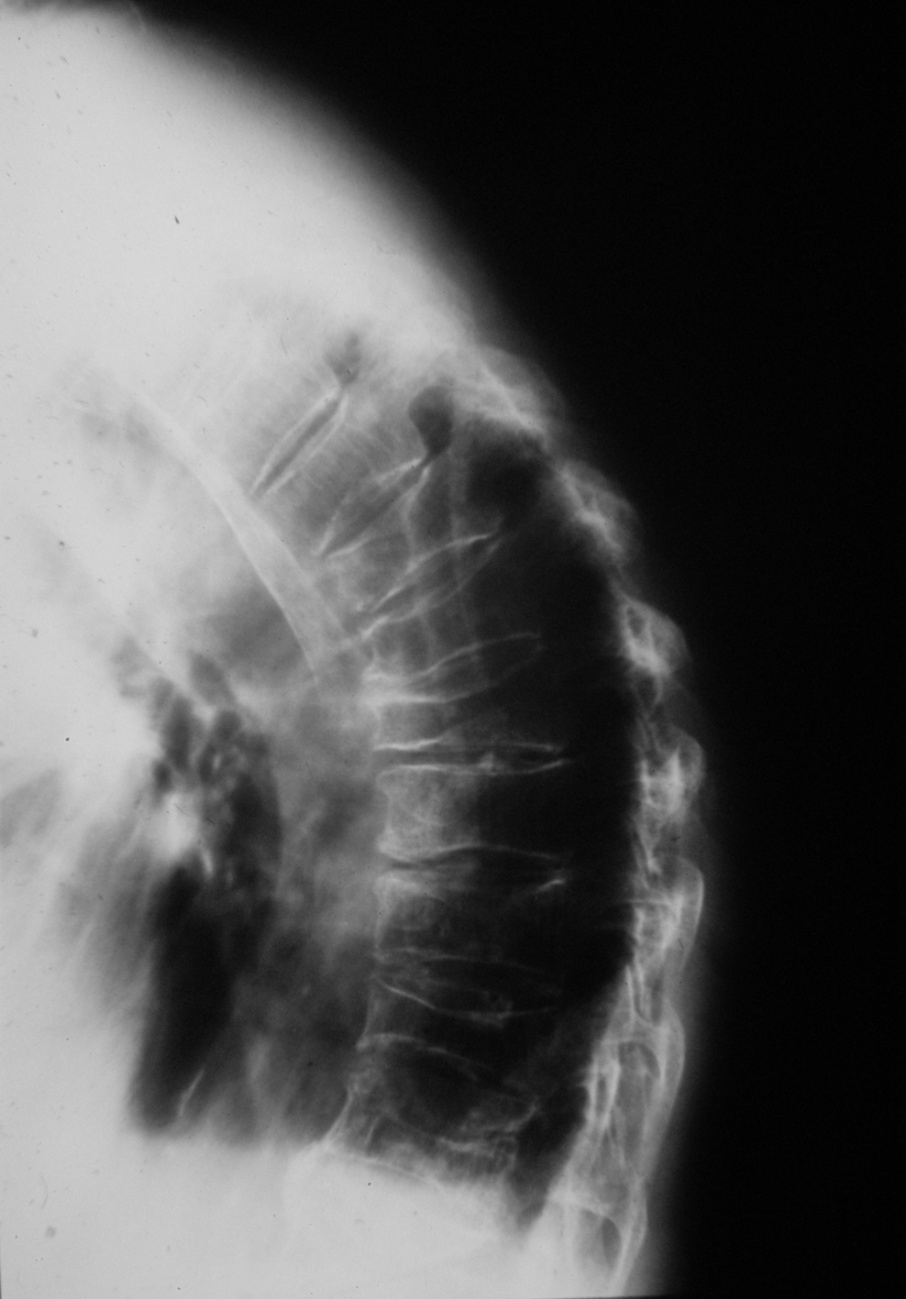 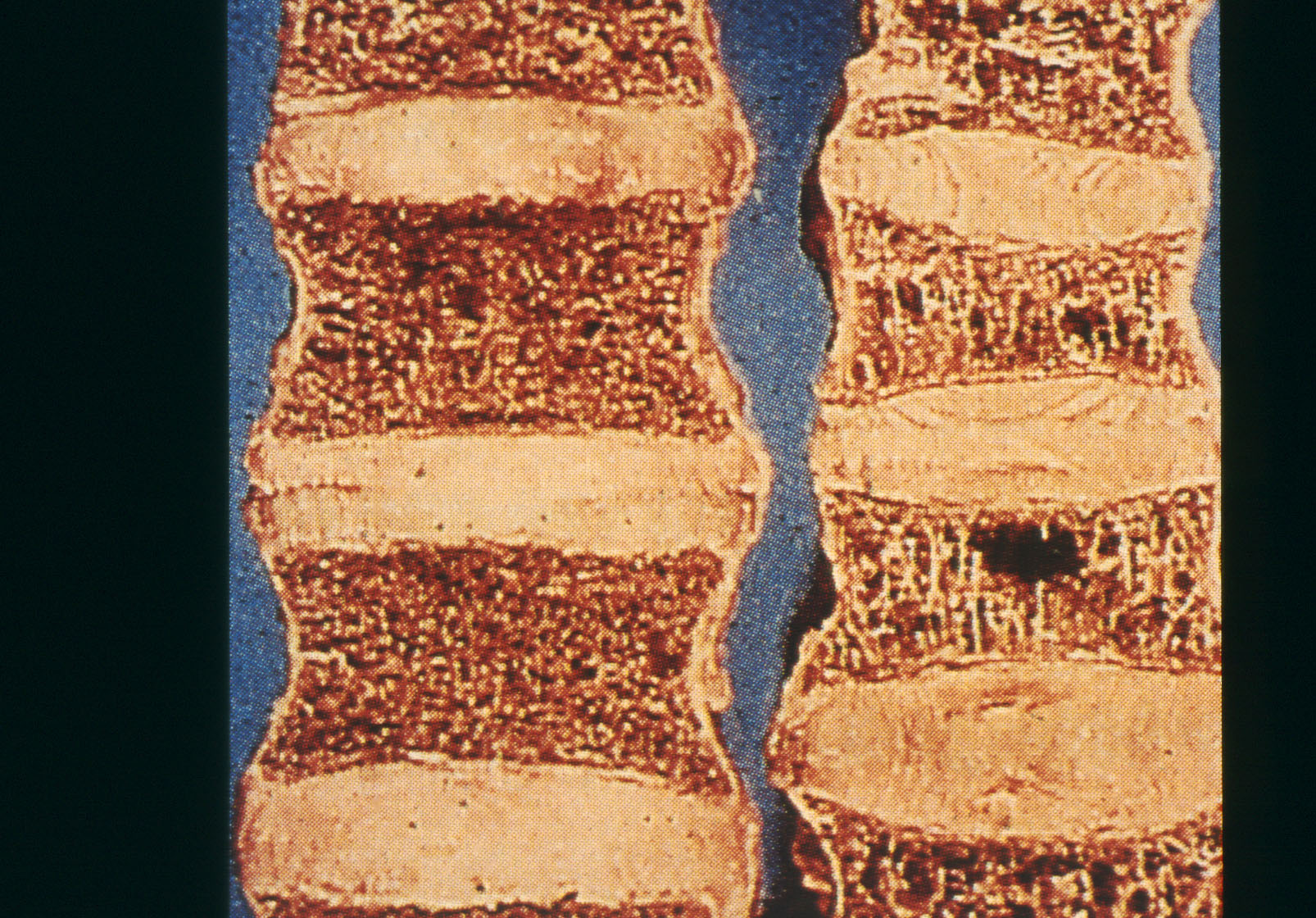 Mechanismus úrazu
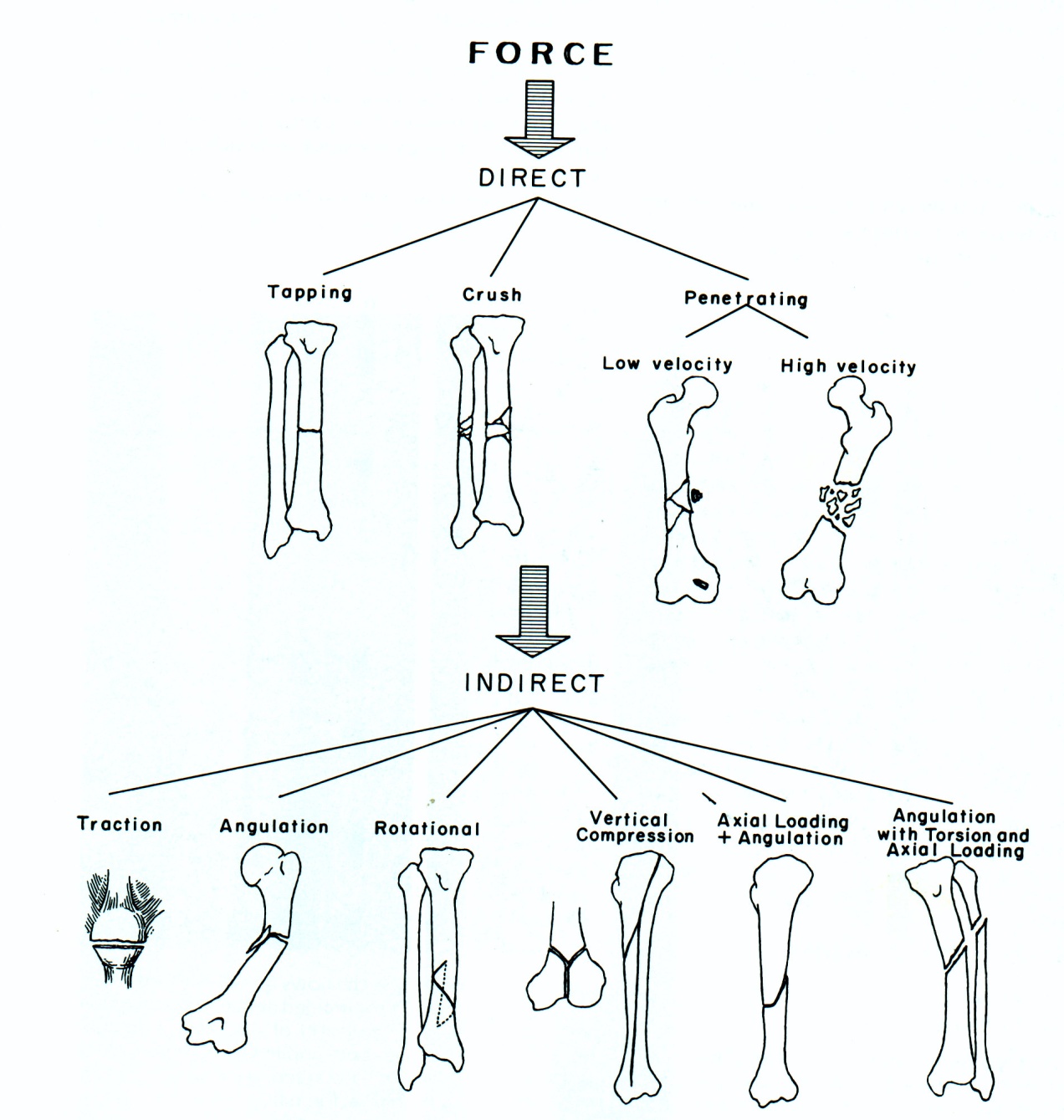 Zlomeniny z přímého násilí
Zlomeniny z nepřímého násilí
trakce
angulace
rotace
vertikální komprese
tlak v ose
torze
Zlomenina střelná
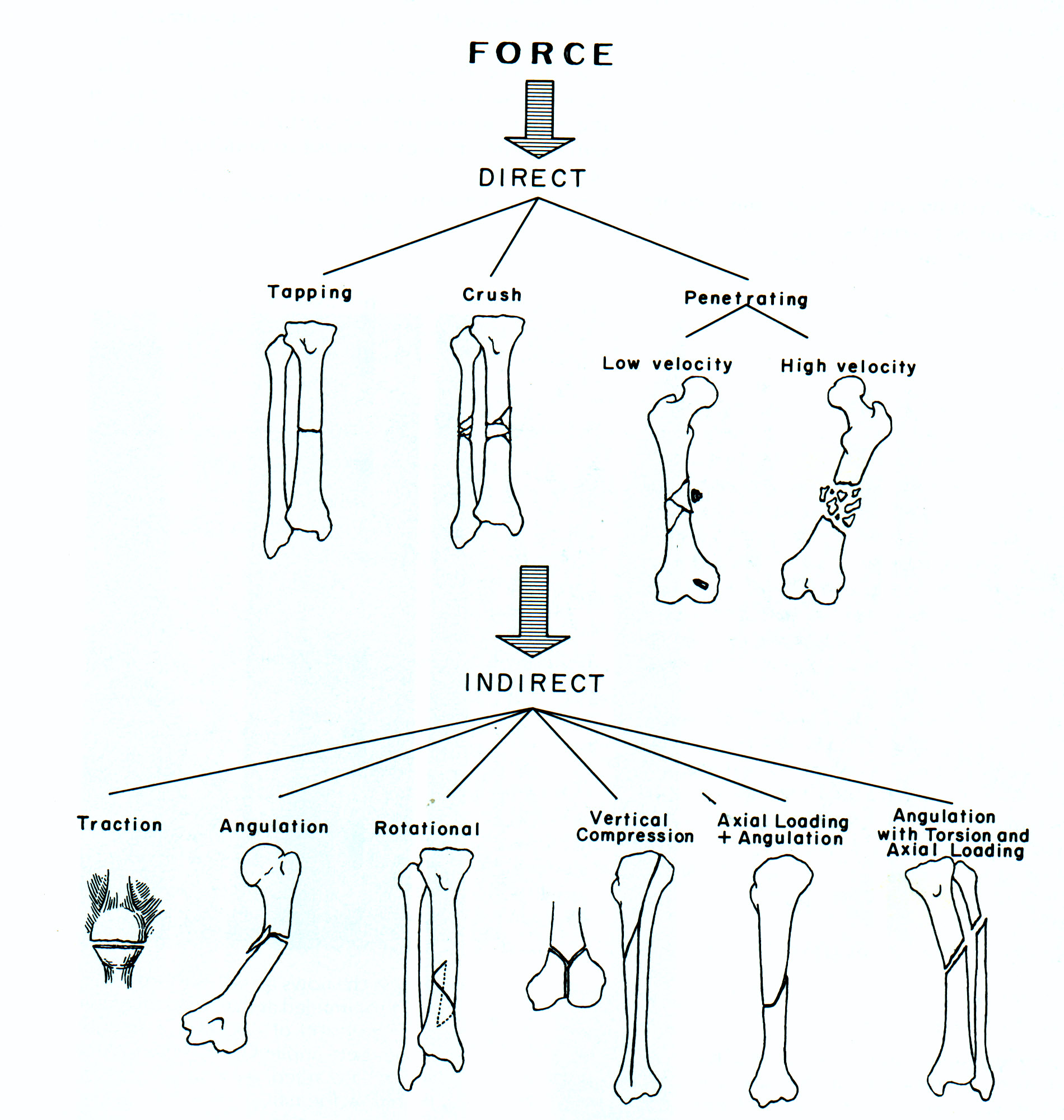 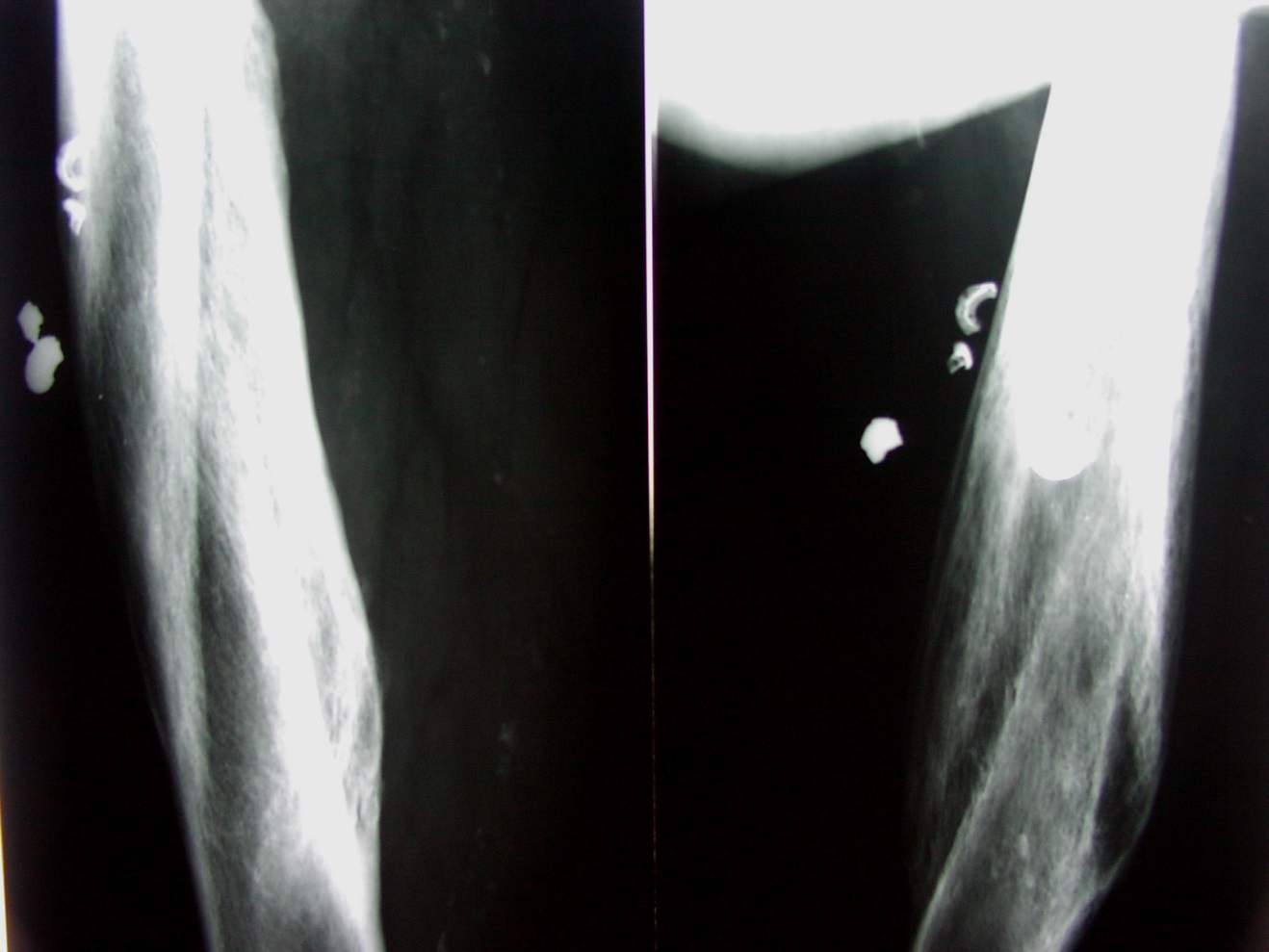 Mechanismus úrazu
High energy trauma - velké poškození měkkých tkání



Low energy trauma -   malé poškození  měkkých tkání
Úraz
Monotrauma (jeden orgán)

Polytrauma (více orgánových systémů,        z nichž alespoň jeden bezprostředně ohrožuje život

Sdružené poranění (více orgánových systémů neohrožující bezprostředně život
Dělení zlomenin
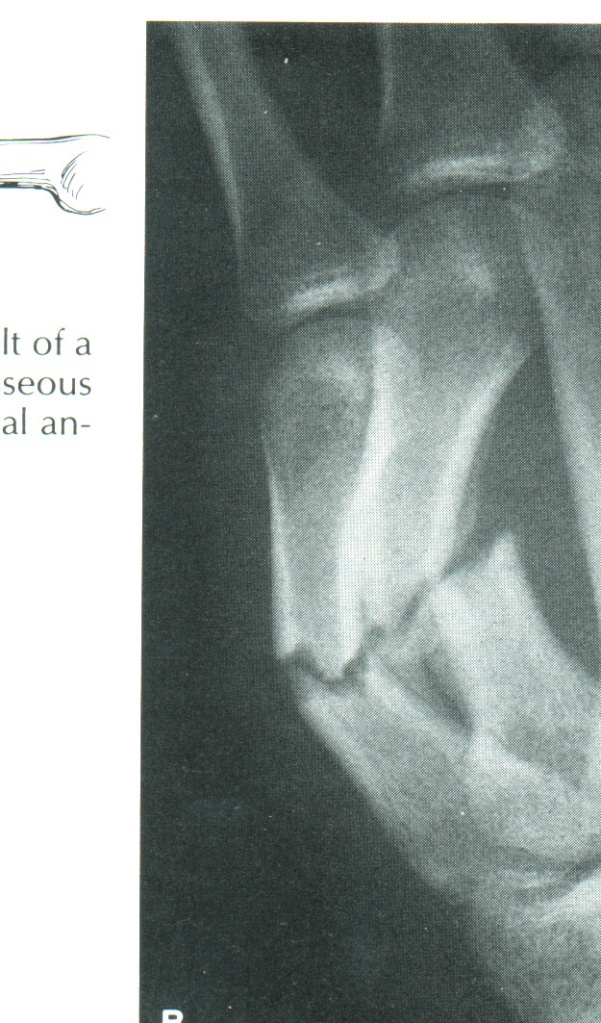 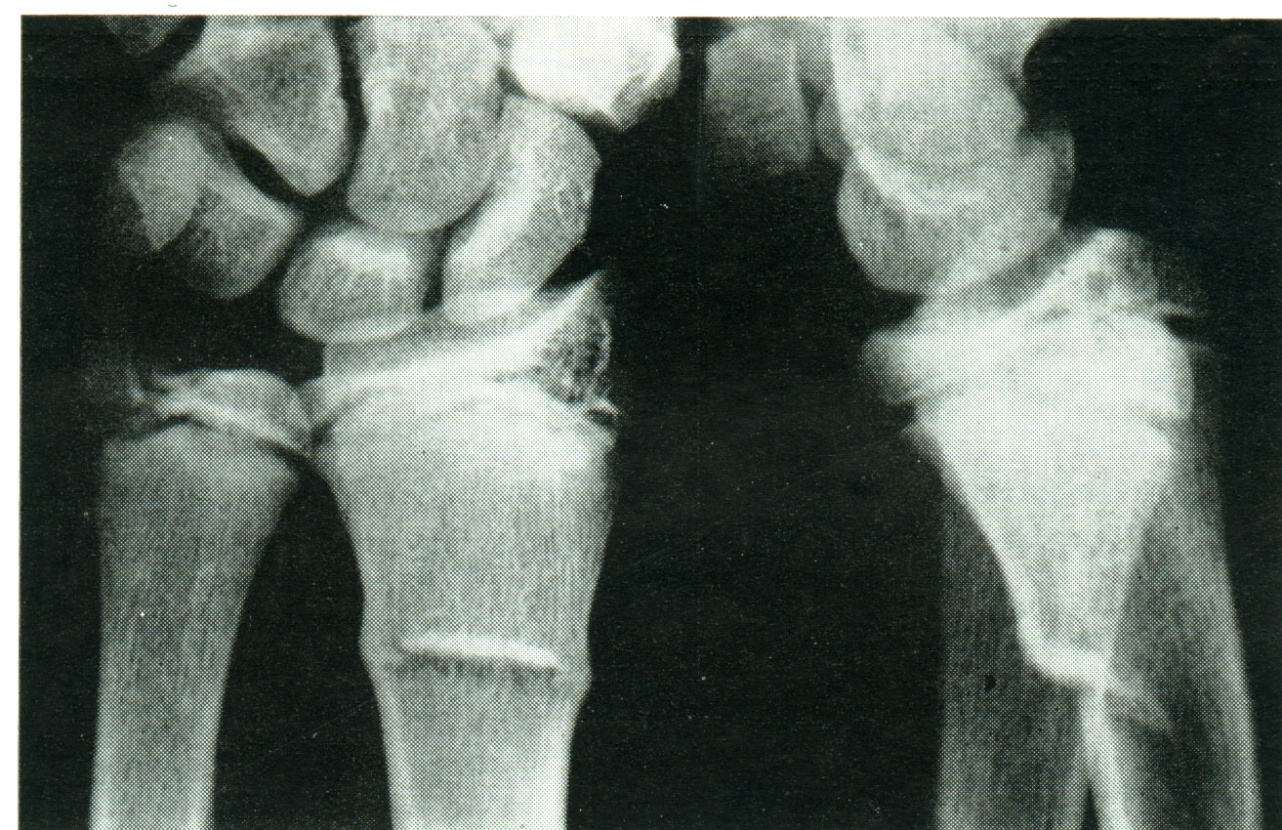 Neúplné zlomeniny:
- fisury
- infrakce
- imprese 
- subperiostální zlomeniny
Úplné zlomeniny
Dělení zlomeniny dle lokalizace
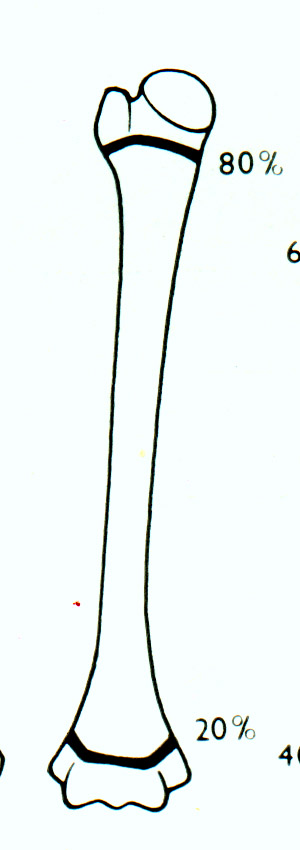 epifýza
Epifyzární
Metafyzární
Diafyzární
metafýza
diafýza
metafýza
epifýza
Lomné linie
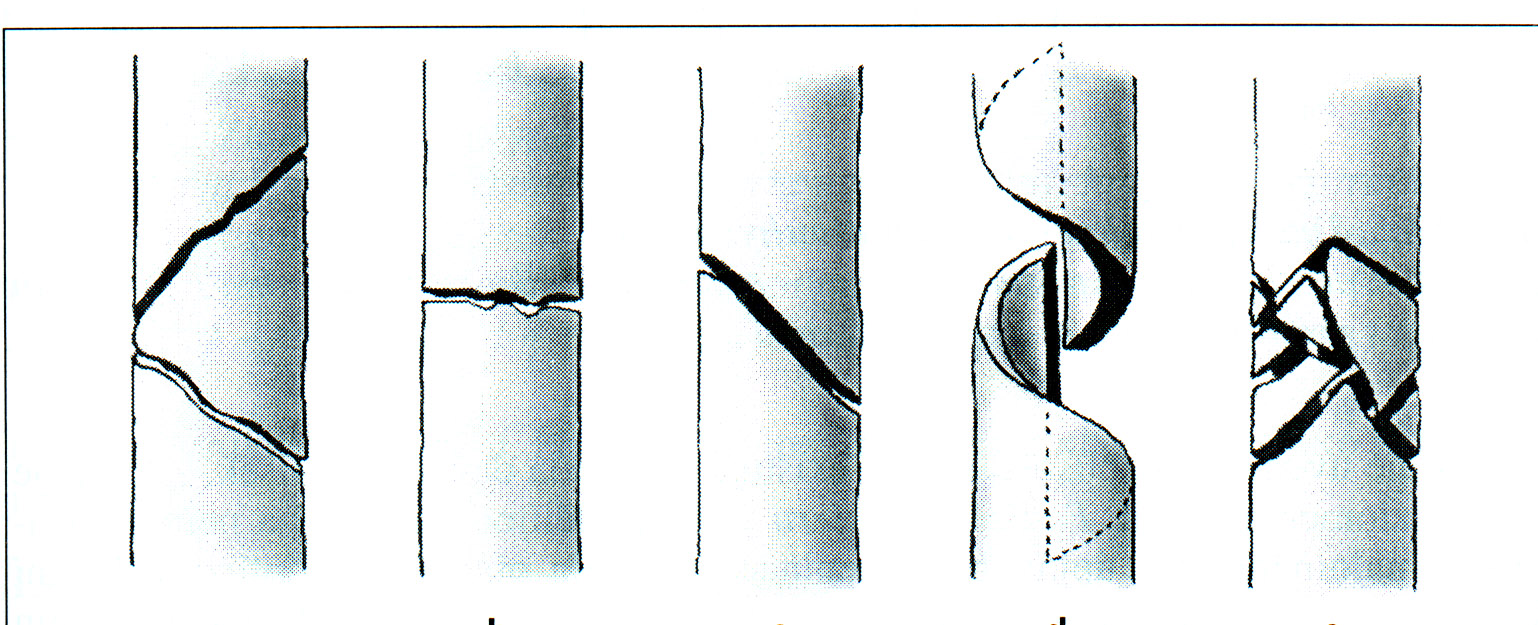 Motýlovitý interfragment
Příčná
Šikmá
Spirální
Kominutivní
Posun fragmentů
Dislocatio ad axim
Dislocatio ad latus
Dislocatio ad longitudinem cum contractione
Impactio
Dislocatio ad longitudinem cum distractione
Dislocatio ad peripheriam
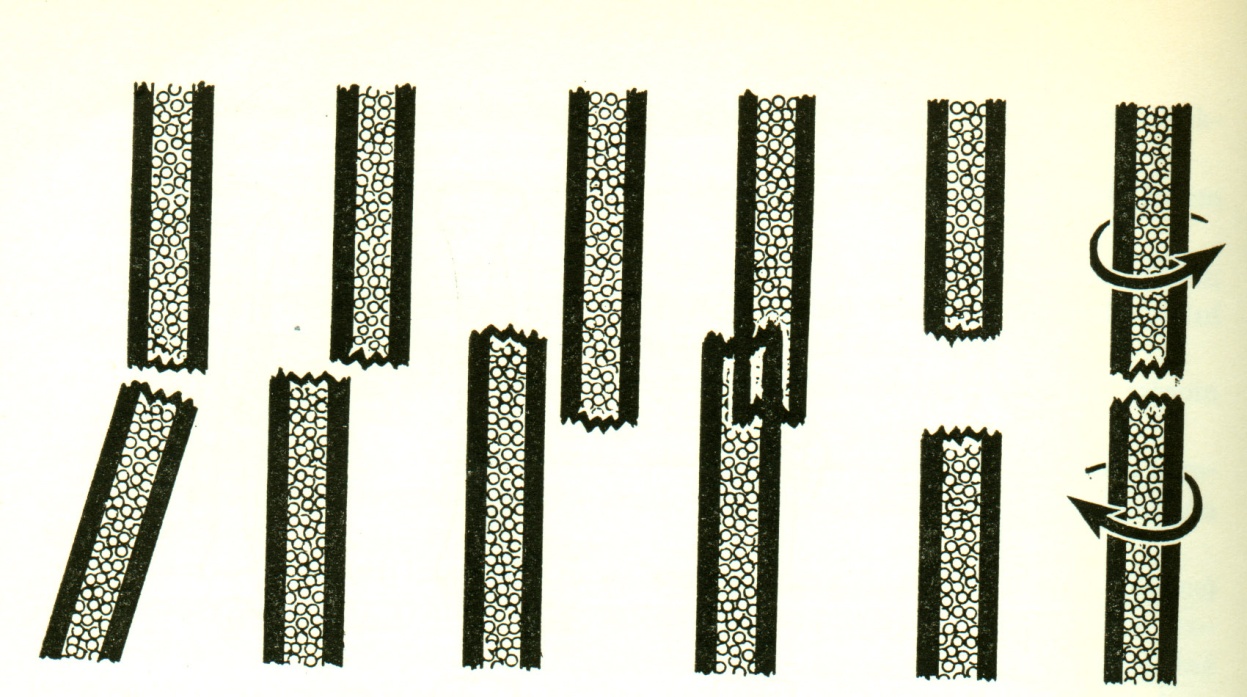 Klinické příznaky zlomeniny
Bolest spontánní a palpační
Otok, hematom
Functio laesa
Deformace
Krepitace
Patologická pohyblivost
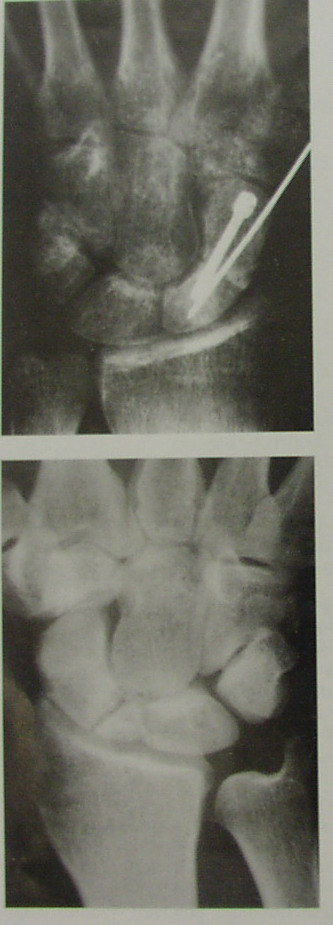 Hojení zlomenin
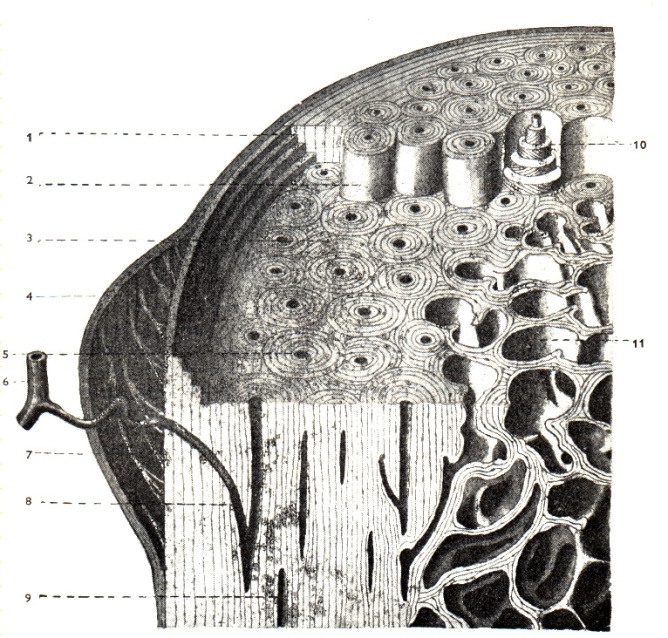 Osteoblasty:
kambiová vrstva periostu a endostu,
trámce spongiózní kosti epifýz a metafýz

Osteoprogenitorní buňky:
retikulární, perivaskulární buňky,
monocyty

Diafýza - málo buněk, delší doba hojení
Epi a metafýza - hodně buněk
                                   kratší hojení
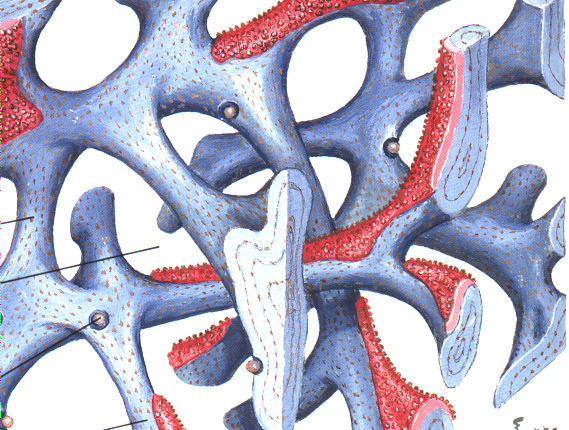 Hojení sekundární
1. Hematom
2. Granulační tkáň
3. Osteoid ( od 5. dne )
4. Primární kostní svalek 
    (pletivová kost, částečně 
     vazivo a chrupavka, 
     od 6. dne se ukládají 
     vápenaté soli)
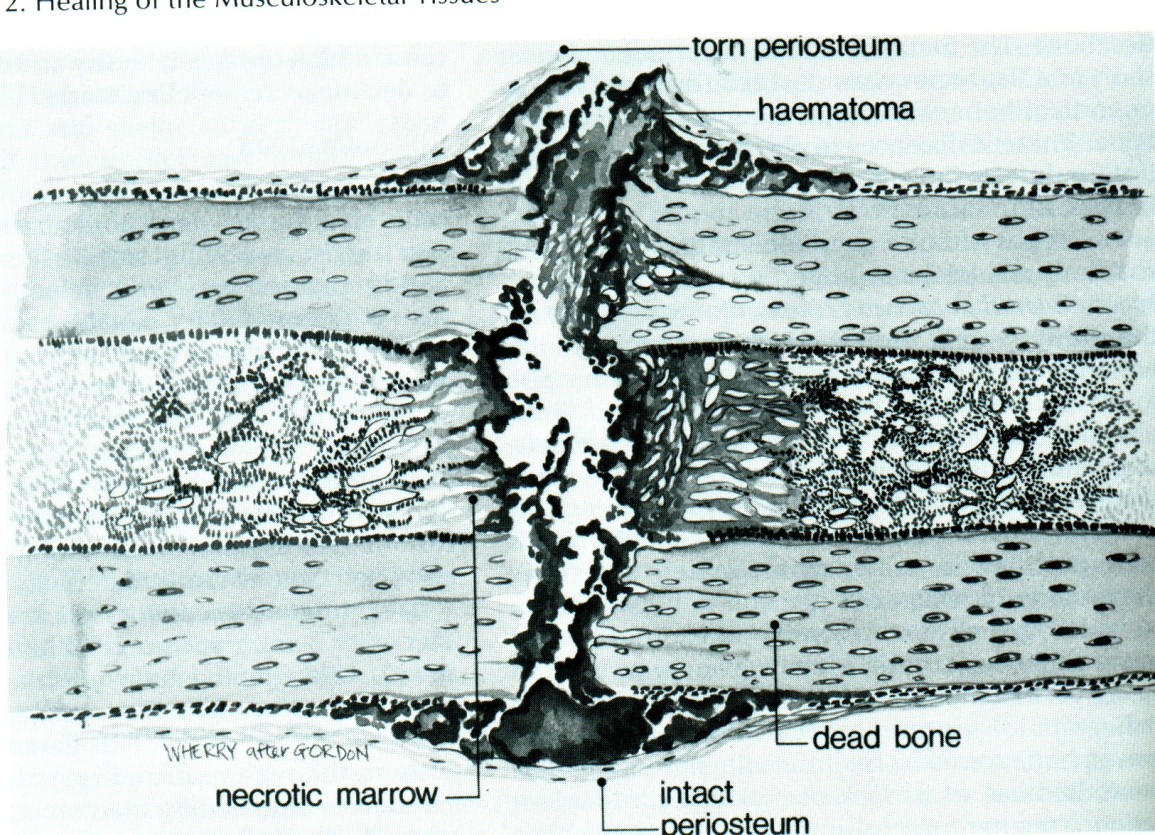 Hojení sekundární
5. Sekundární kostní svalek
    (nahrazování pletivové kosti
    kostí lamelární nebo trabekulární
6. Remodelace kostního svalku
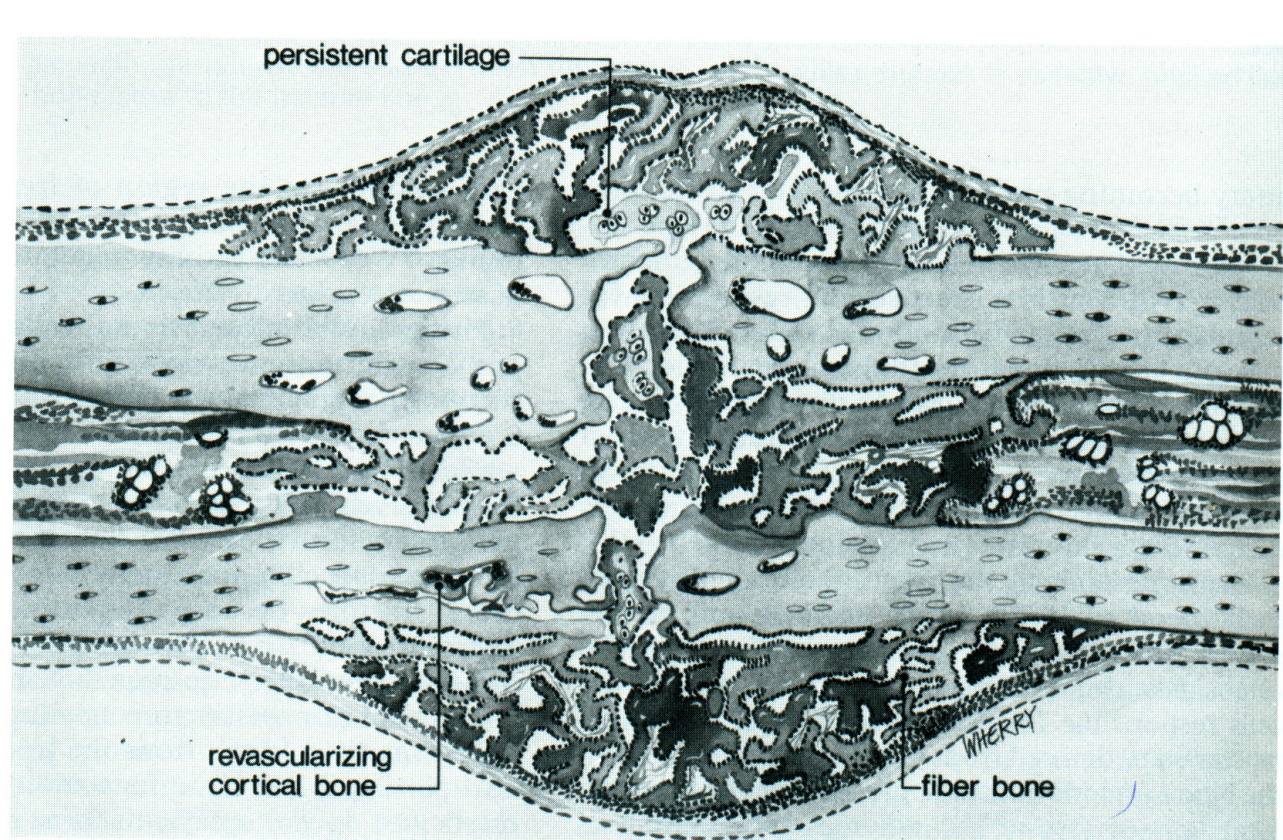 Primární hojení
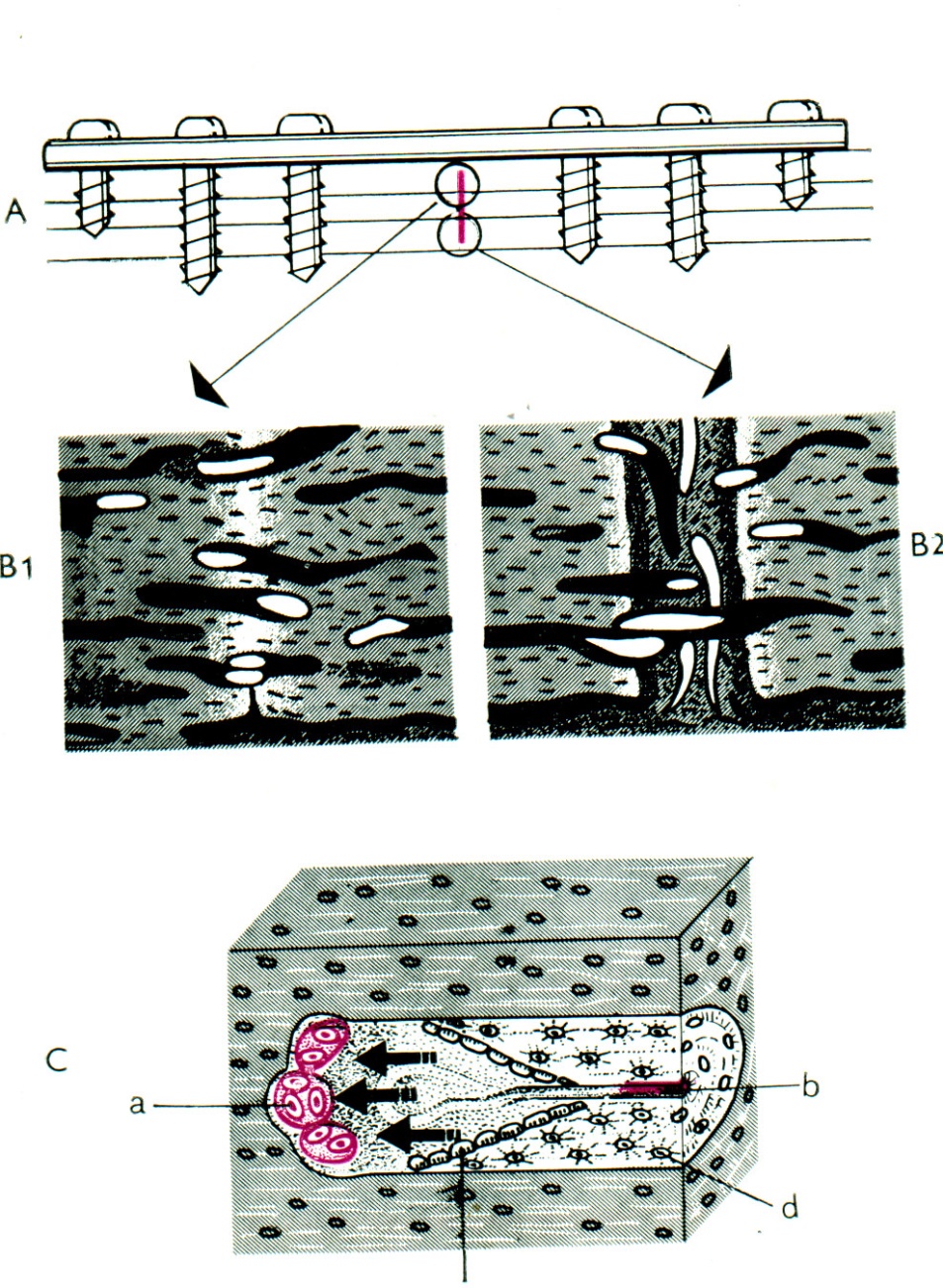 Předpokladem je stabilní fixace,
mechanický klid.
Je to hojení interkortikální 
bez periostálního či endostálního svalku.

1. Kontaktní

2. Štěrbinové
Osteon: osteoklasty tvoří
rezorpční kanál,  za nimi je céva
a podél ní osteoblasty.
Primární hojení
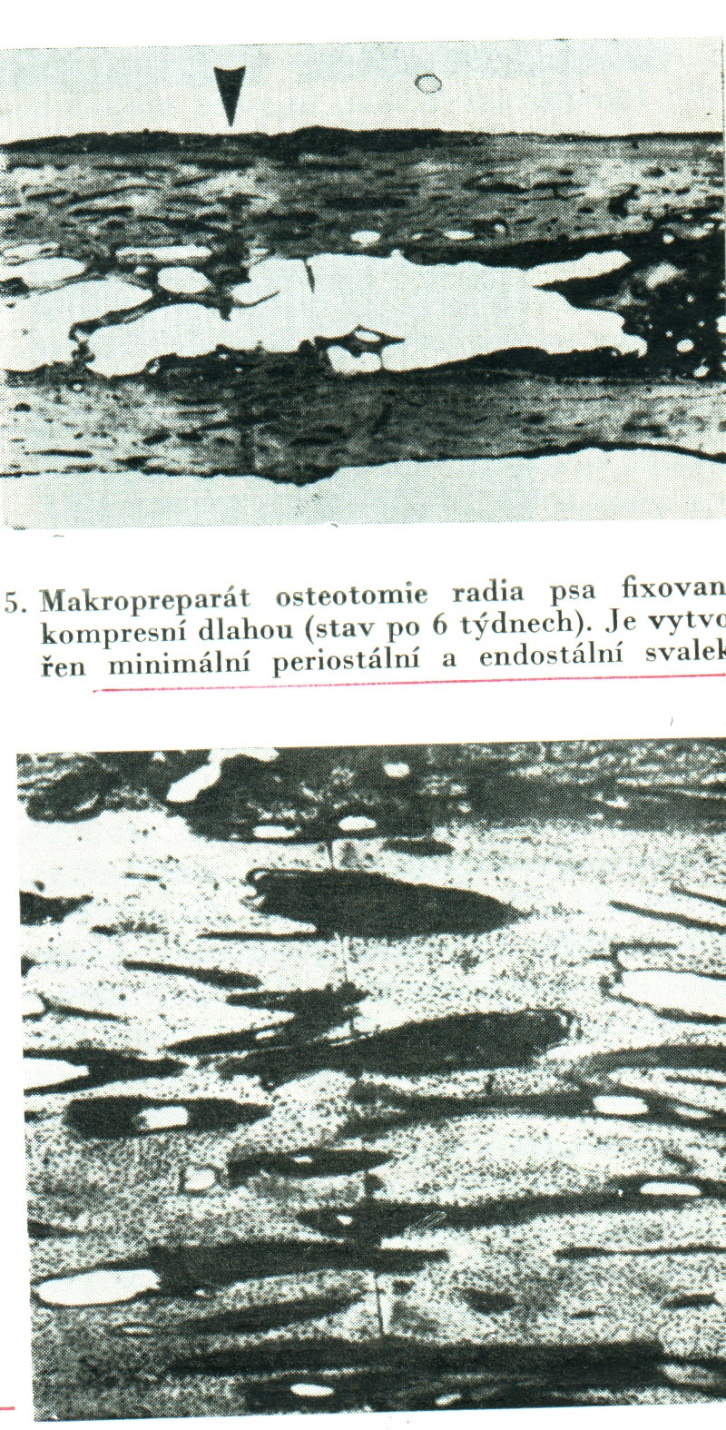 Funkční jednotka: osteon 
= Haverský systém

- osteoklasty tvoří rezorpční kanál,
 za nimi je céva a podél ní osteoblasty.

Rychlost osteonů: 0,1 mm/den

Odbourávání a novotvorba

Bez vazivového a chrupavčitého svalku
AO klasifikace
ASIF – Association for the Study of Internal Fixation
Davos, 1958.

E. Műller
M. Allgőver
H. Willenegger
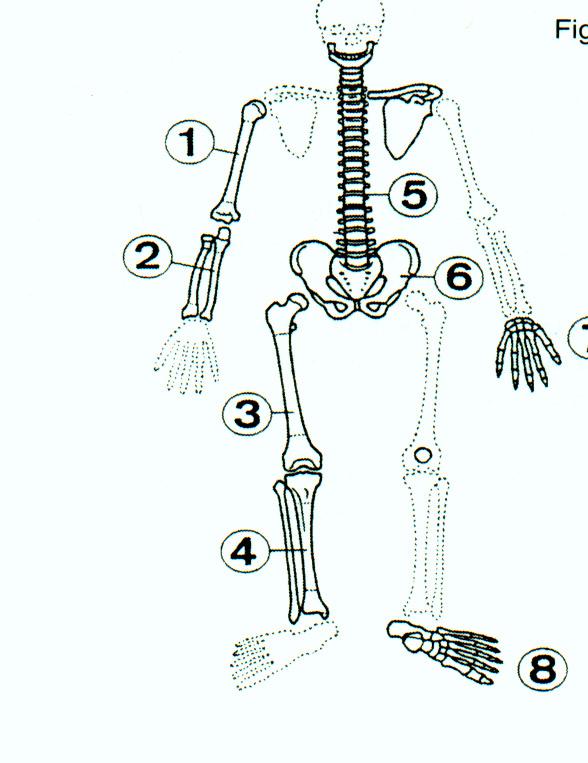 1 -   humerus
2 -   předloktí
AO klasifikace
- diafýza
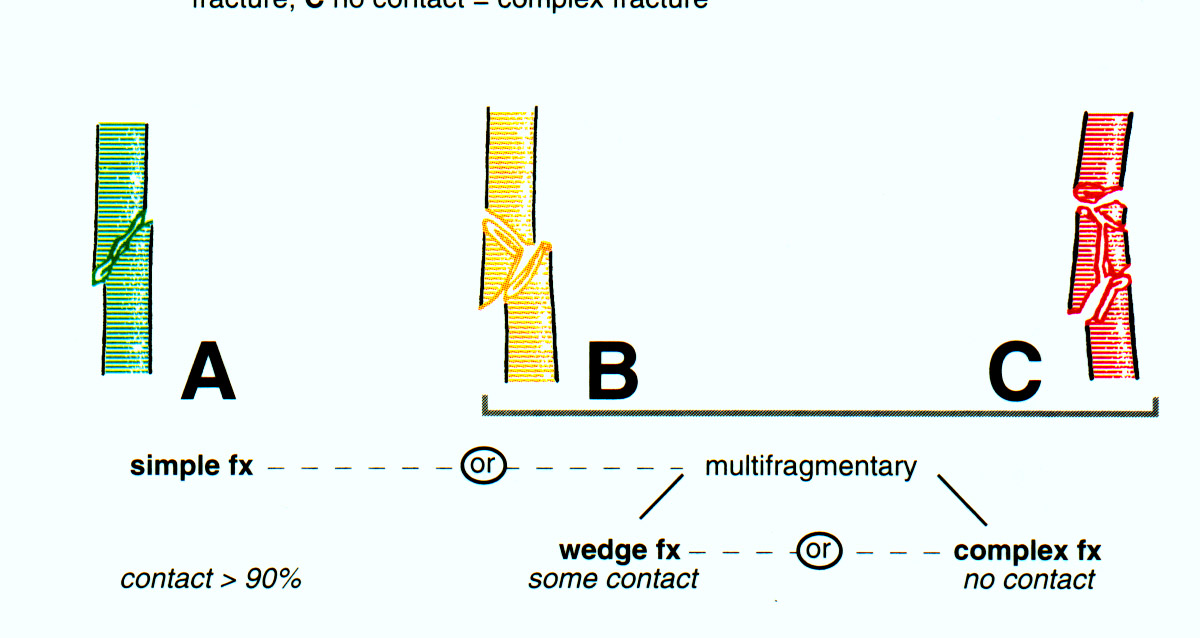 Type
AO klasifikace
- metafýza, epifýza
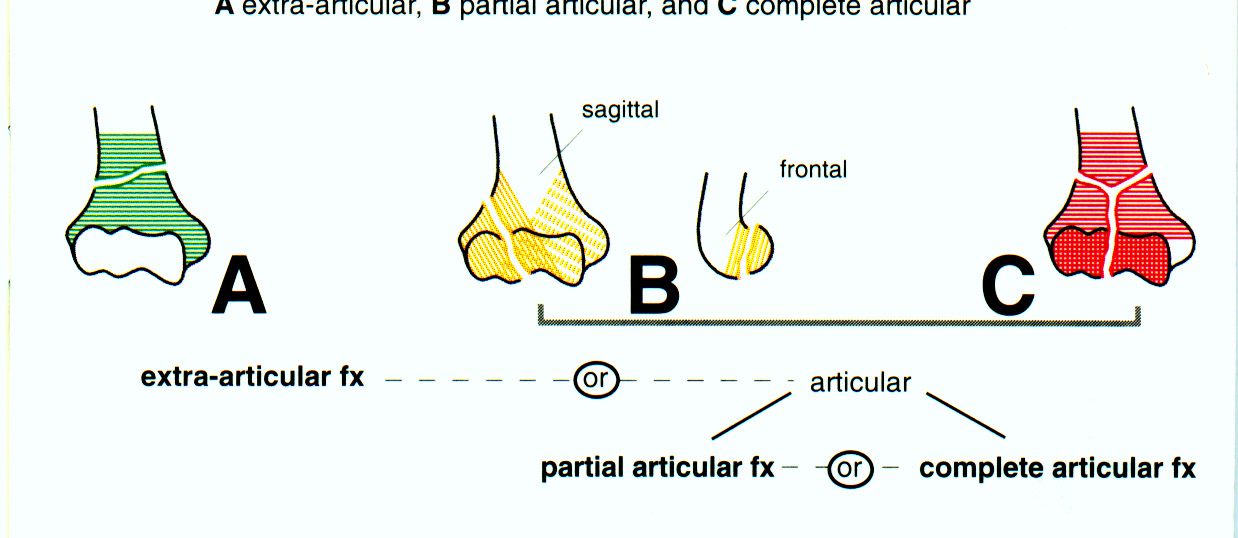 Type
AO klasifikace
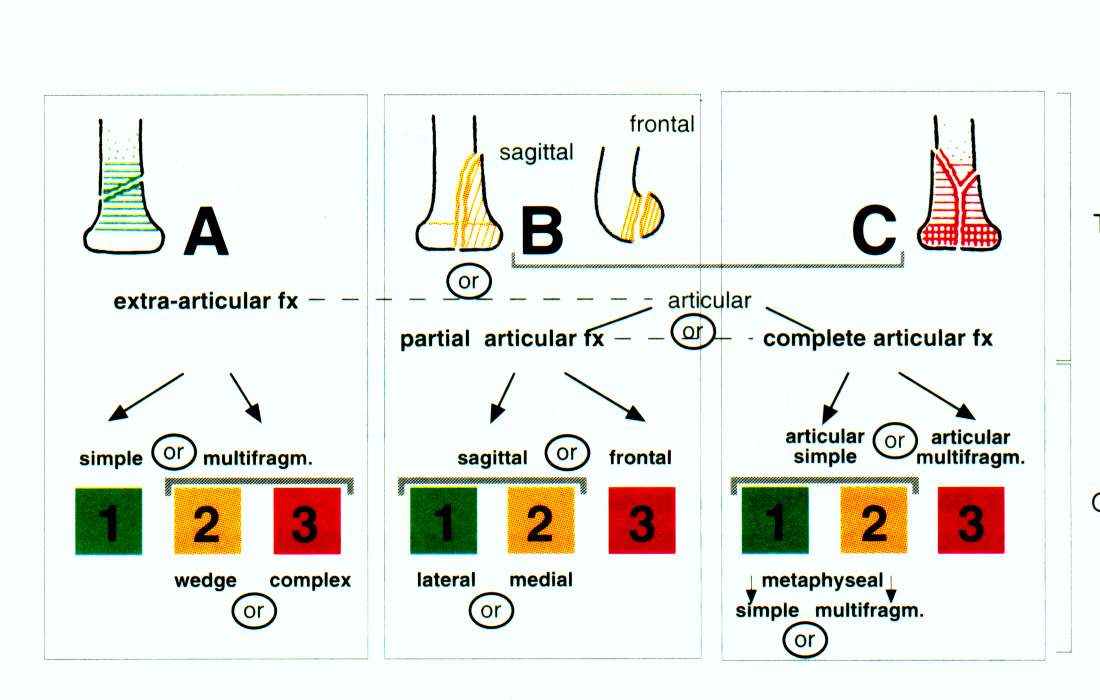 Type
Group
AO klasifikace - proximální část humeru
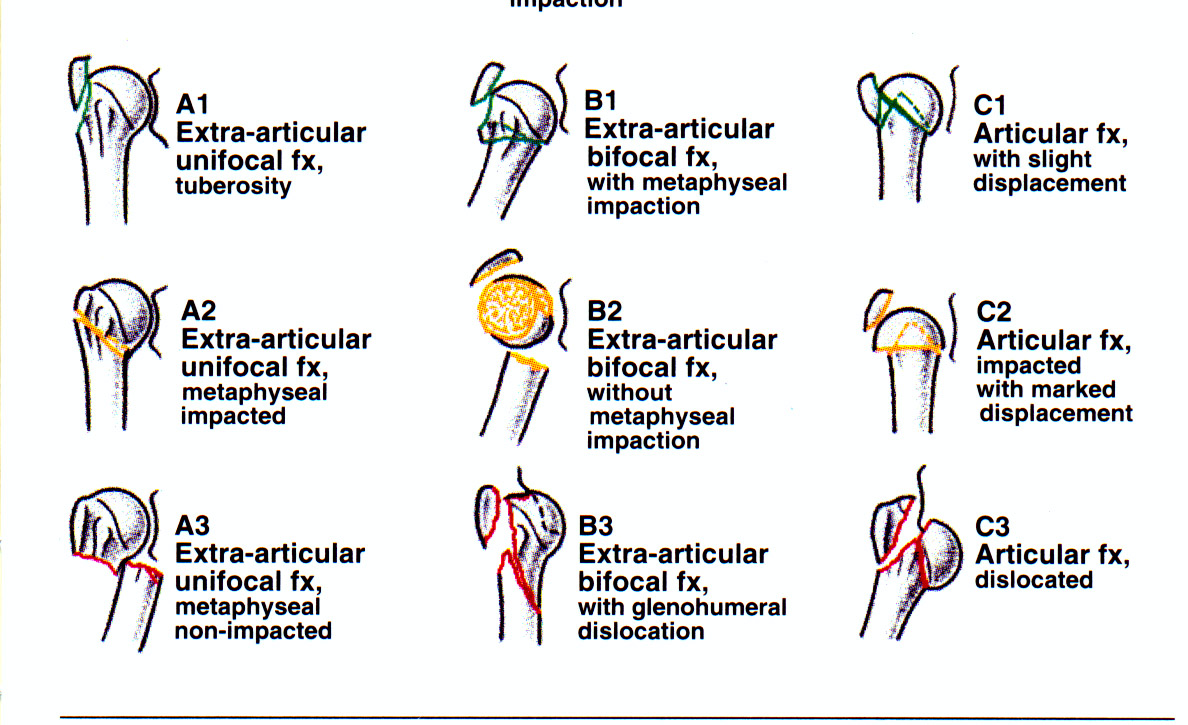 Léčení zlomenin
Konzervativní:

 1. Repozice
 2. Retence (imobilizace)
 3. Rehabilitace
Konzervativní léčení
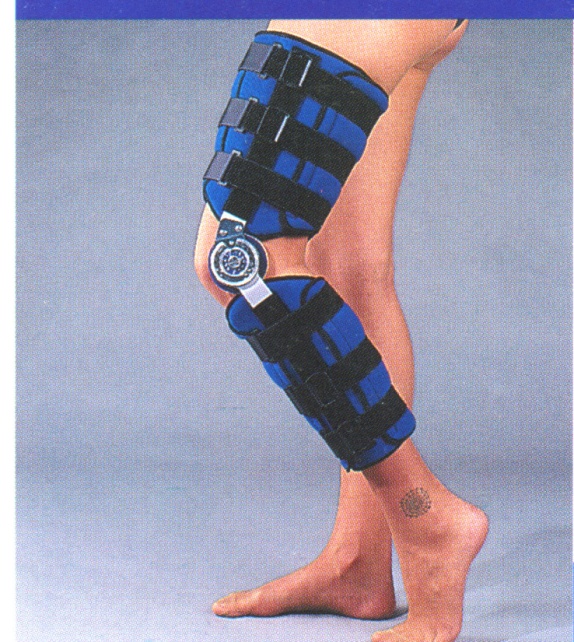 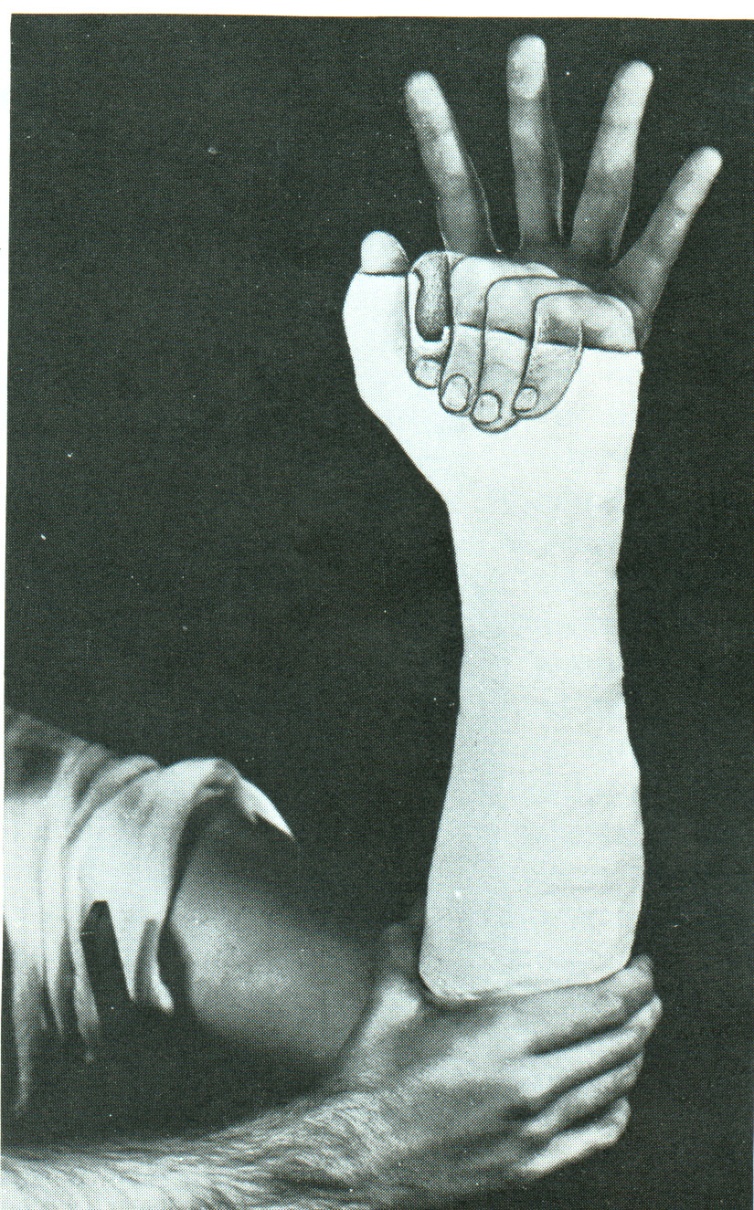 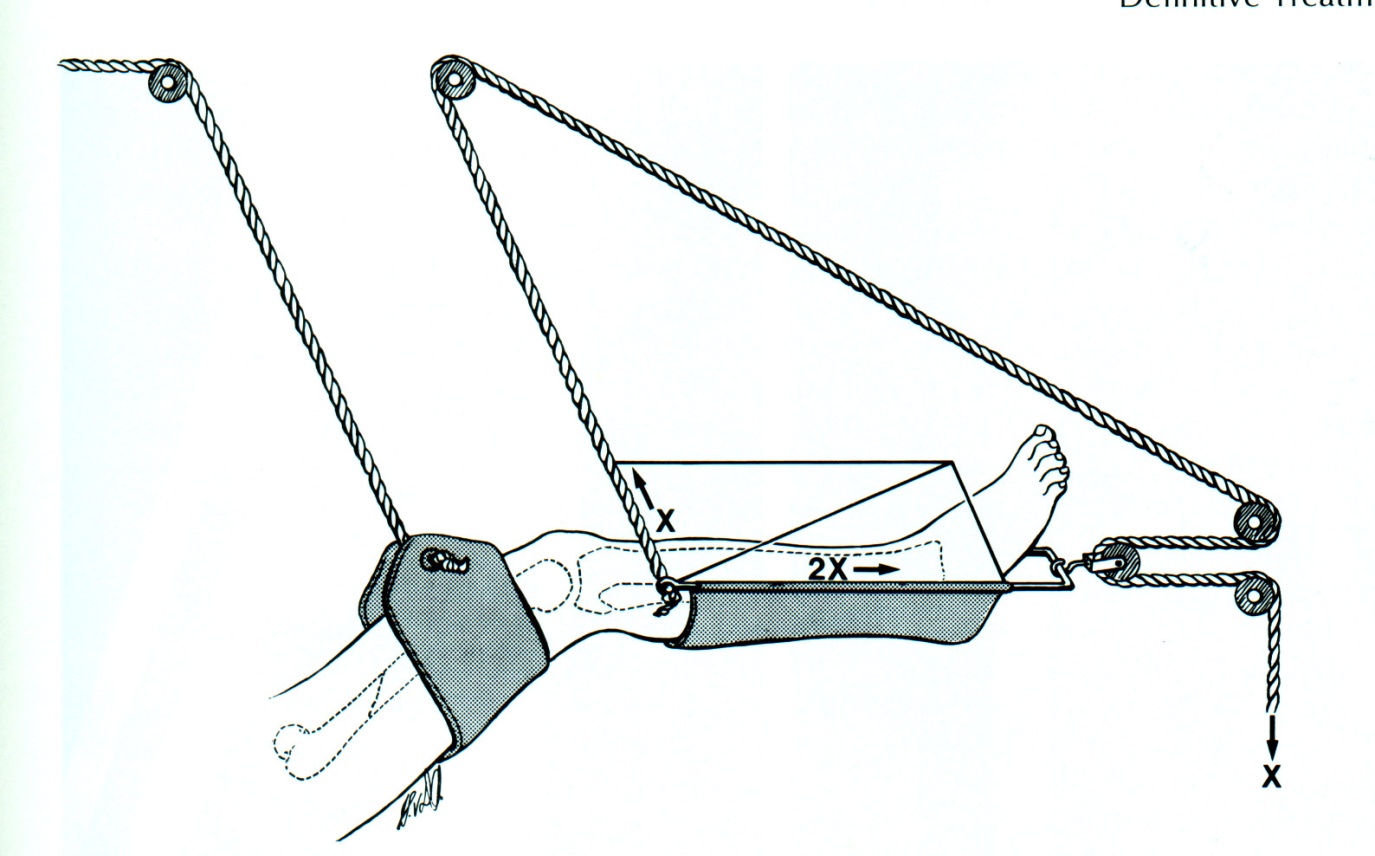 Léčení zlomenin
Operativní: tam, kde získáme výhodu před 
                      konzervativní metodou.
Nitrokloubní zlomeniny
Dislokované zlomeniny nereponovatelné zavřeným způsobem
Zlomeniny krčku femuru
Diafyzární zlomeniny
Otevřené zlomeniny
Osteosyntéza
Cíl - anatomická repozice

Absolutní stabilita (dlaha)
                   
Relativní stabilita (elastická stabilita), + sekundární hojení s periost a endost. svalkem
Osteosyntéza
Kirschnerovy dráty
Tahová cerclage
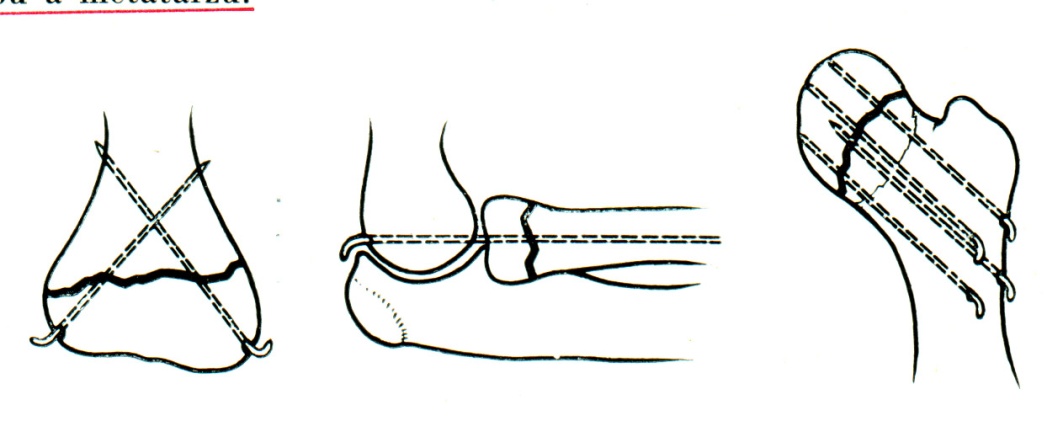 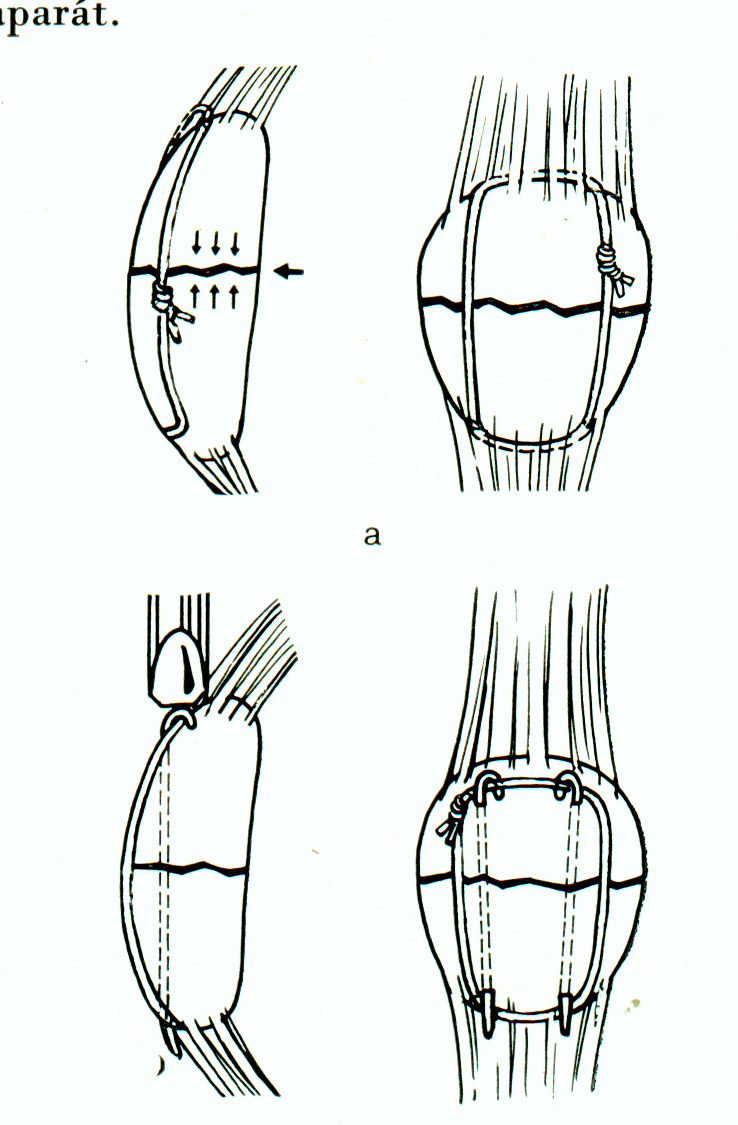 AO šrouby kortikální
                   spongiózní
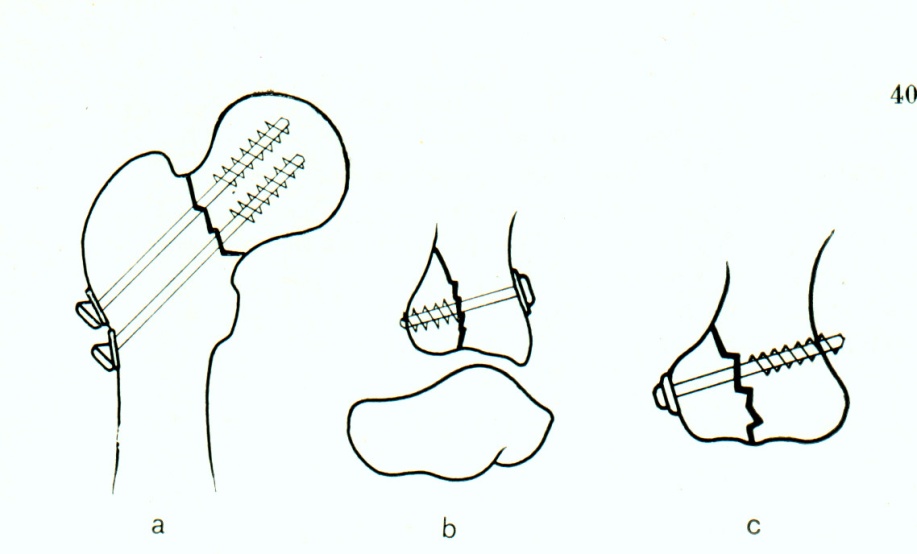 Tahová cerclage pately
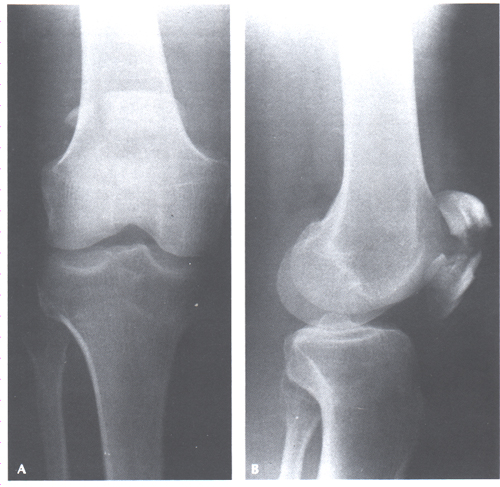 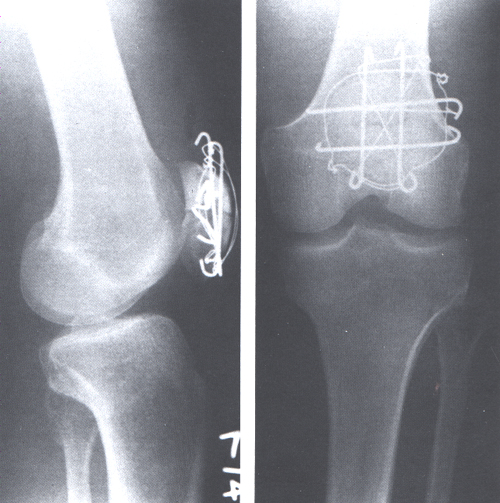 AO dlahy rovné
Samokompresní
AO dlaha
DCP- dynamic compression
plate
Kompresní AO dlaha
- kompresarium
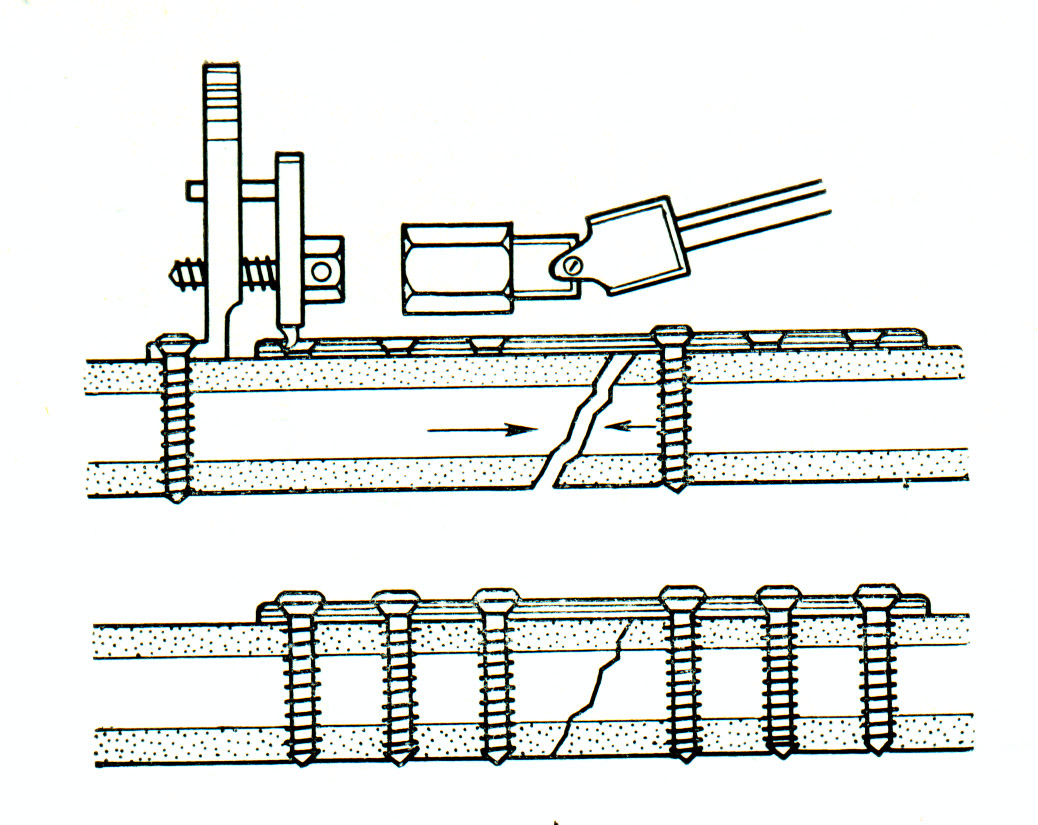 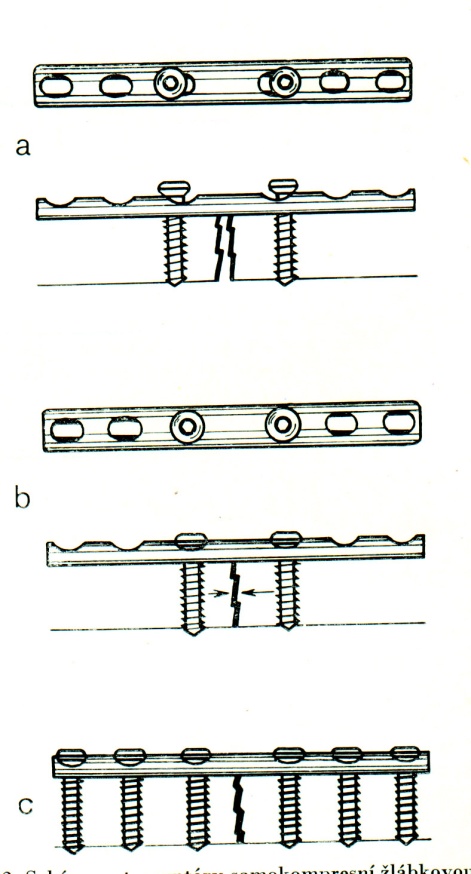 LC- DCP ( low contact)
Repozice  a dlaha
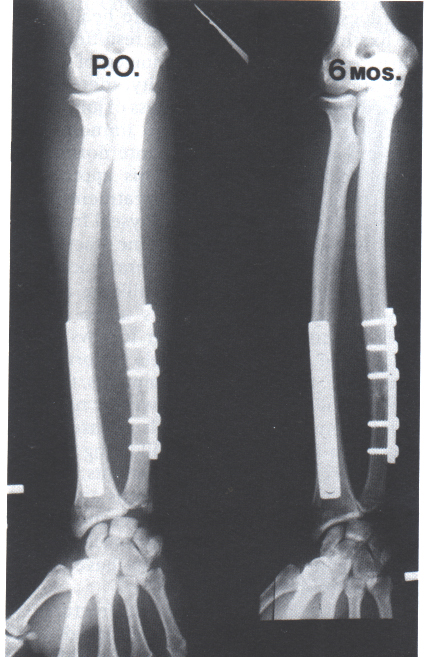 ORIF technika
- otevřená repozice
MIPPO –
nepřímá repozice
Osteosyntéza AO dlahou rovnou
                 ORIF
AO dlaha úhlová
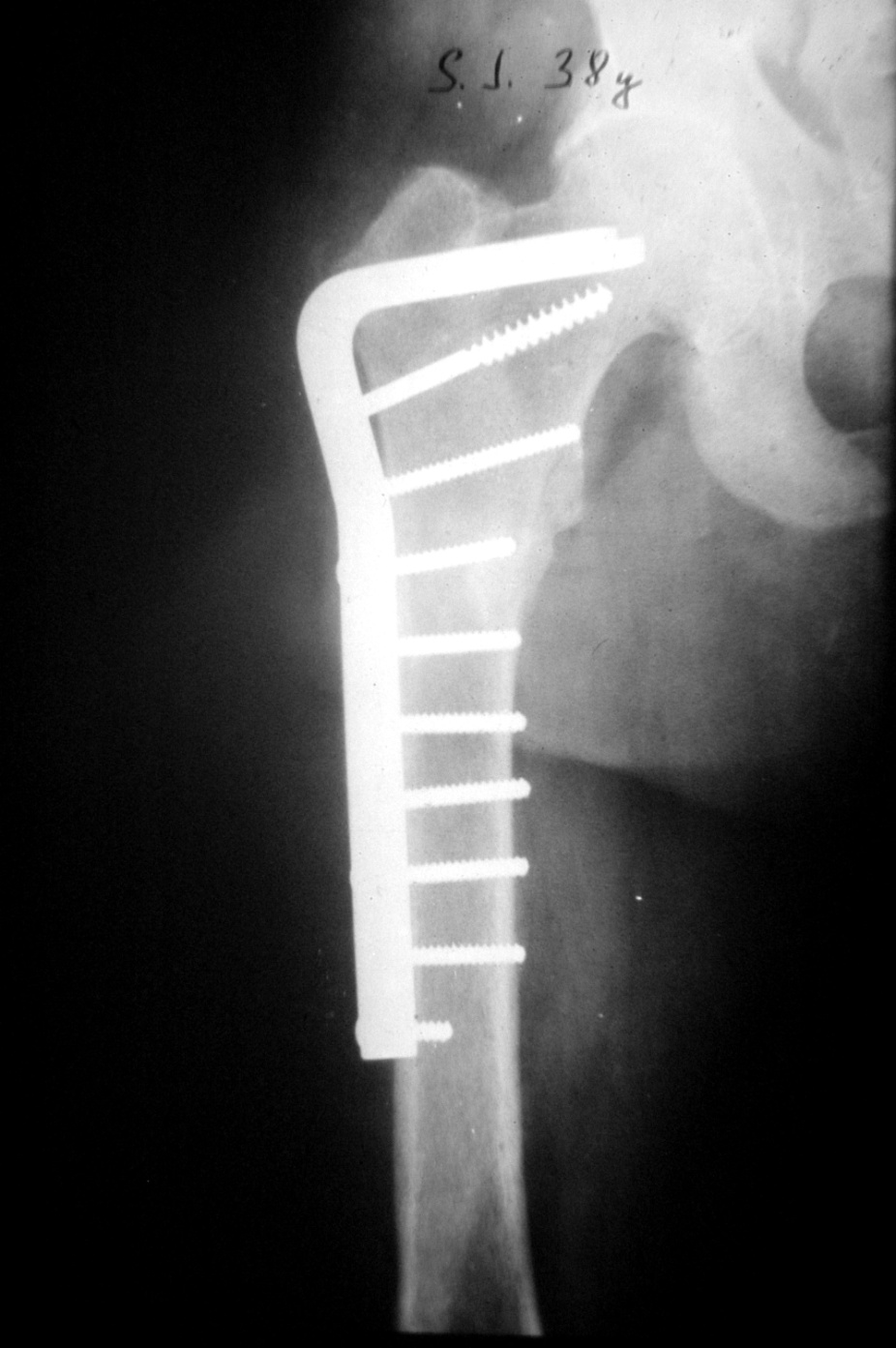 Locking compression plate - LCP
Kónický závit s malým stoupáním
Úhlově stabilní šrouby s monokortikální
            fixací se závitem v hlavě šroubu
Samořezné

V epifýze bikortikálně
V diafýze monokortikálně

Kompresivní šrouby šikmo vedené
Limitovaný kontakt
Preformovány pro určitou
anatomickou krajinu 
Titanové
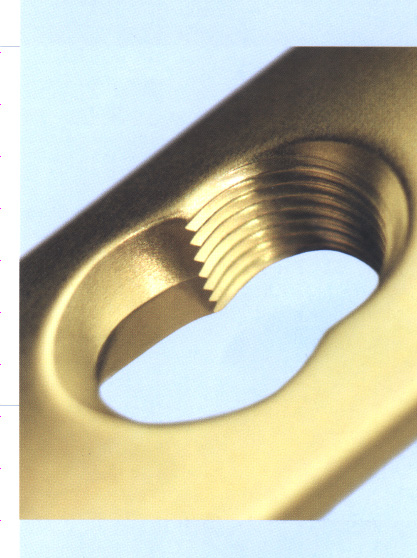 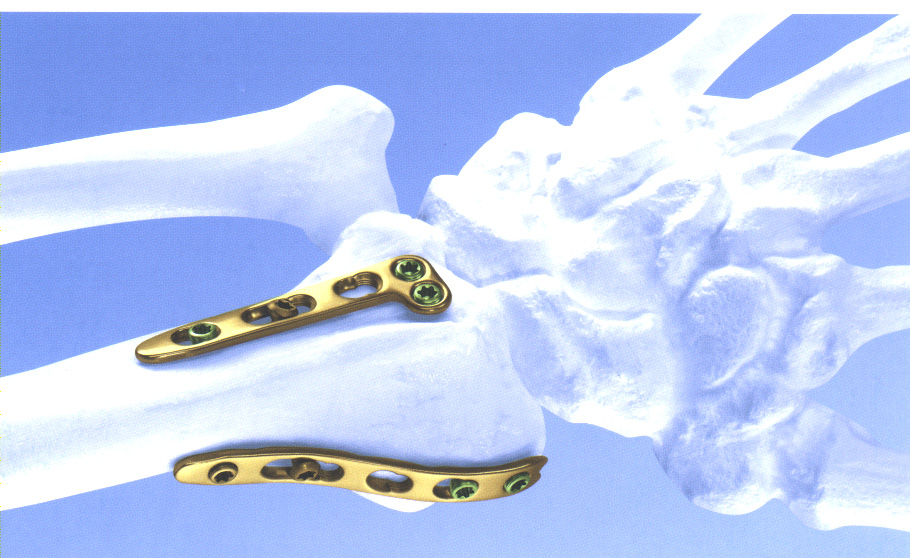 Locking compression plate - LCP
V epifýze bikortikálně
V diafýze monokortikálně
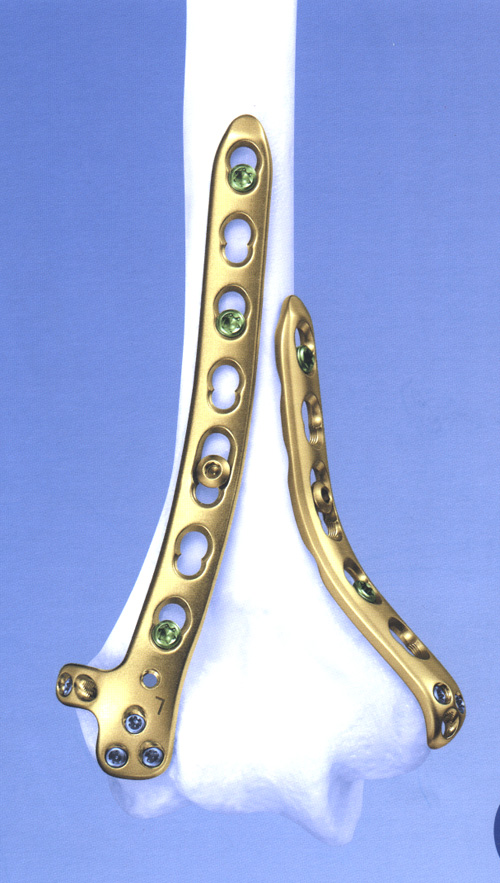 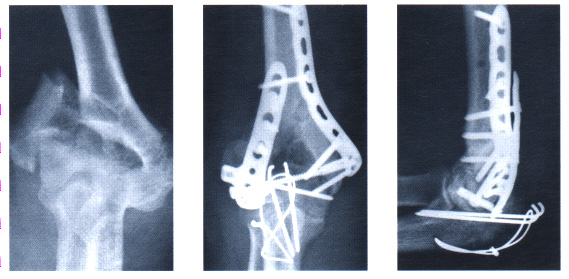 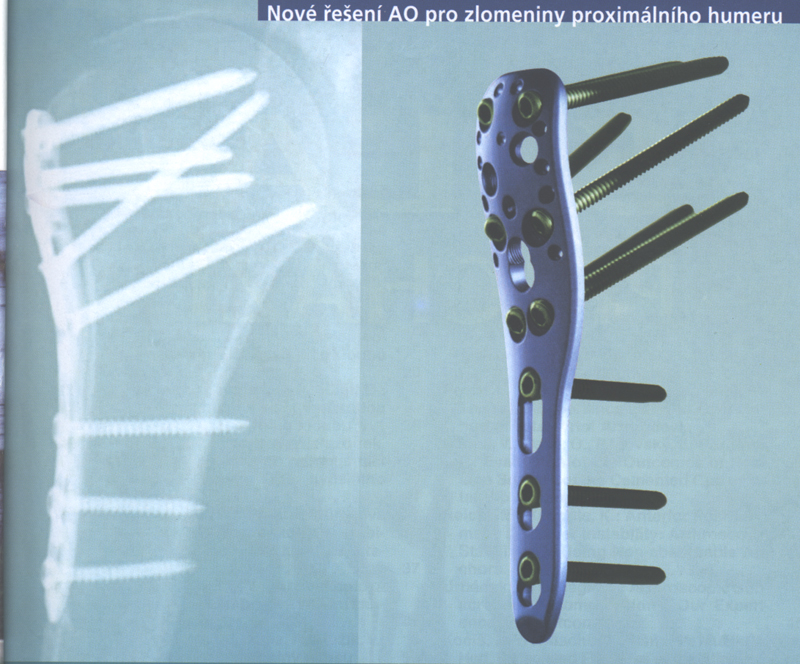 Úhlově stabilní dlaha Philos
Anatomicky tvarovaná
DHS
Dynamic hip screw
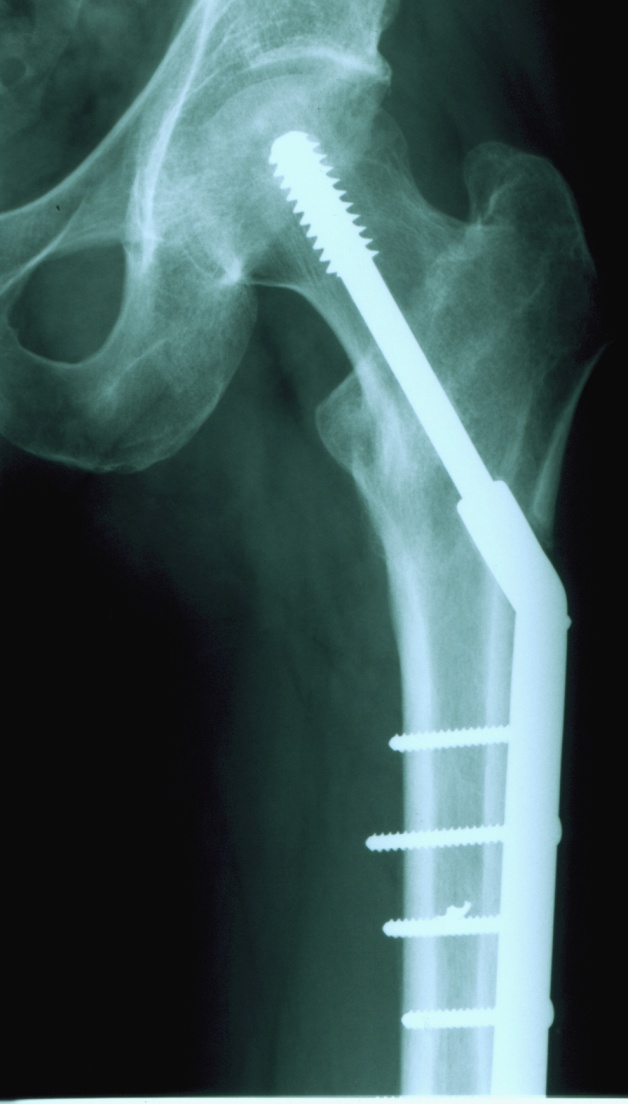 DCS
Dynamic condylar screw
Gama hřeb
Gamma locking nail
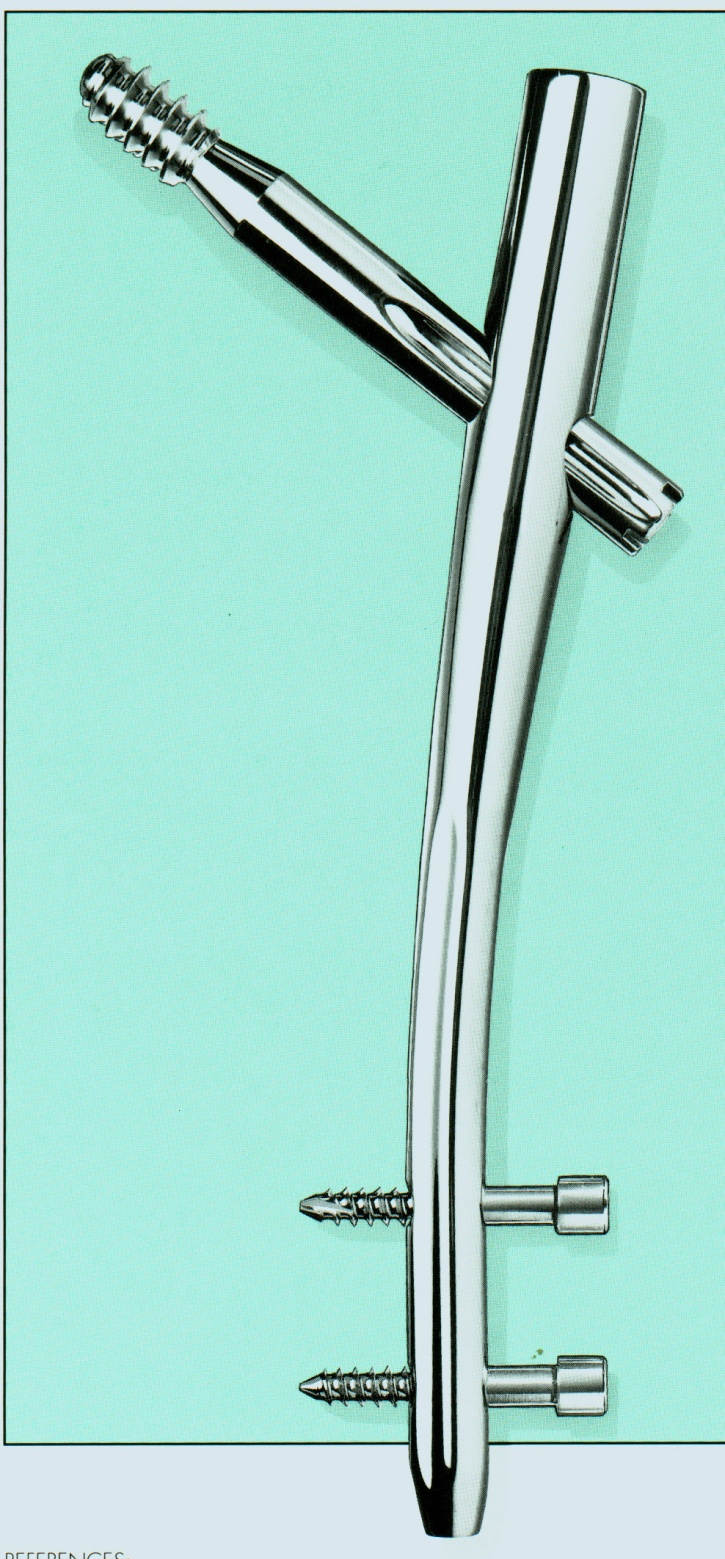 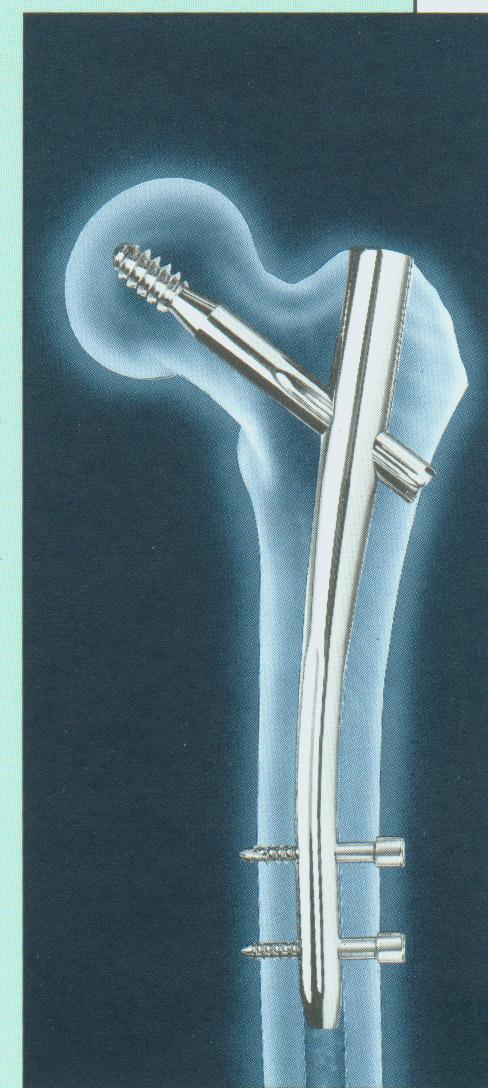 Gamma locking nail
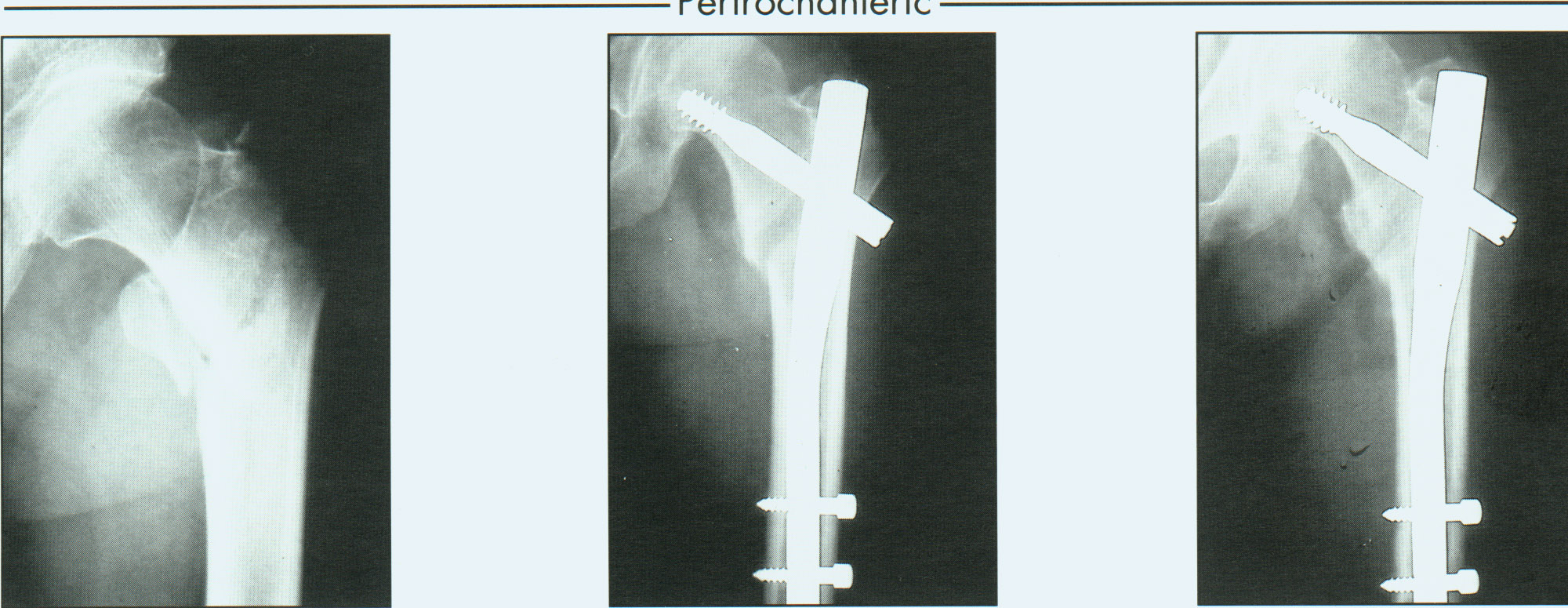 Hřeb PFNA

Šroubový hřeb do krčku

Rotační a úhlová stabilita

Statické i dynamické
distální jištění
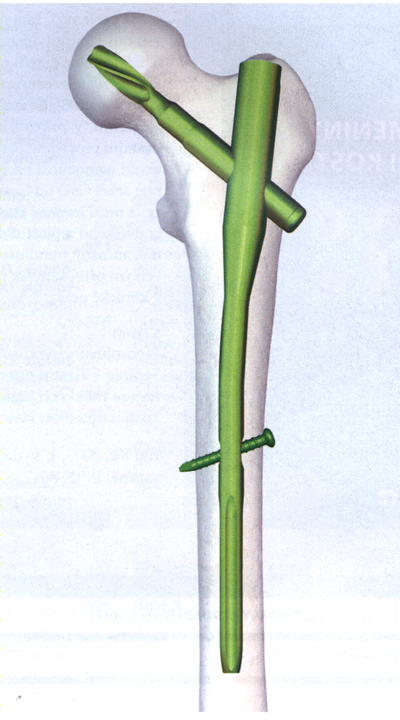 PFNA  Synthes
PFN - proximal femoral nail
Rekonstrukční hřeby
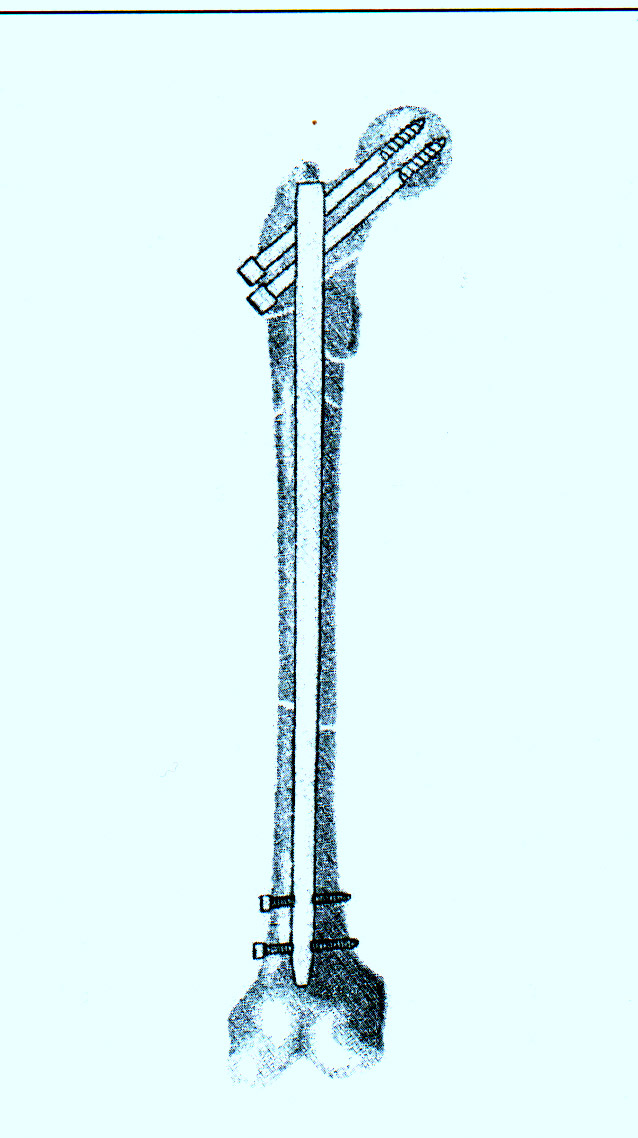 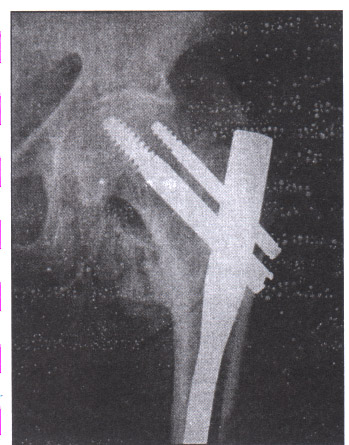 Kűntscherův nitrodřeňový hřeb
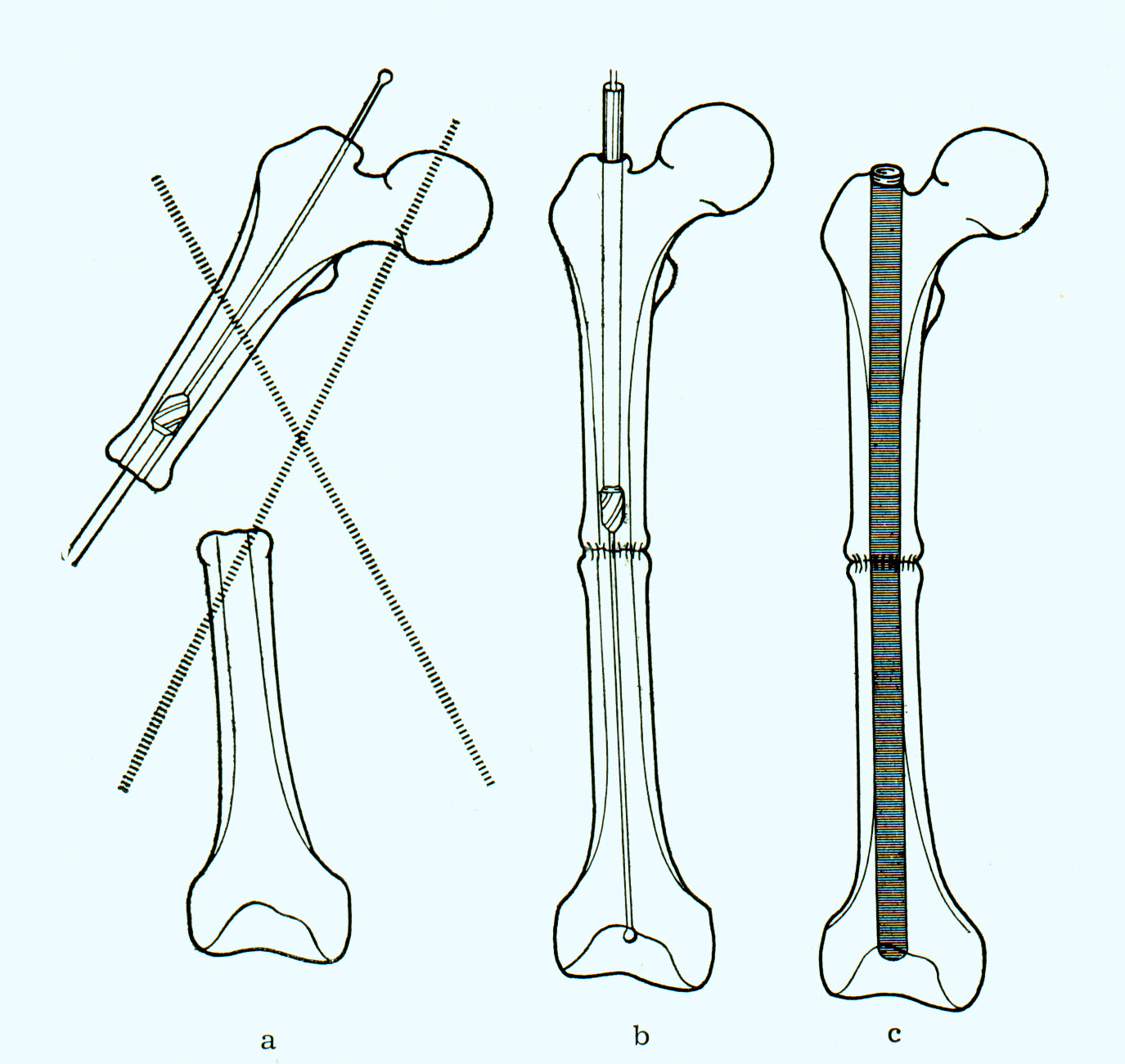 Zajištěné nitrodřeňové hřebování
Předvrtané:

Silnější
flexibilní frézy
Duté
Zavádějí se po drátu
Velmi dobrá stabilita
Riziko tukové embolie
U typu A,B
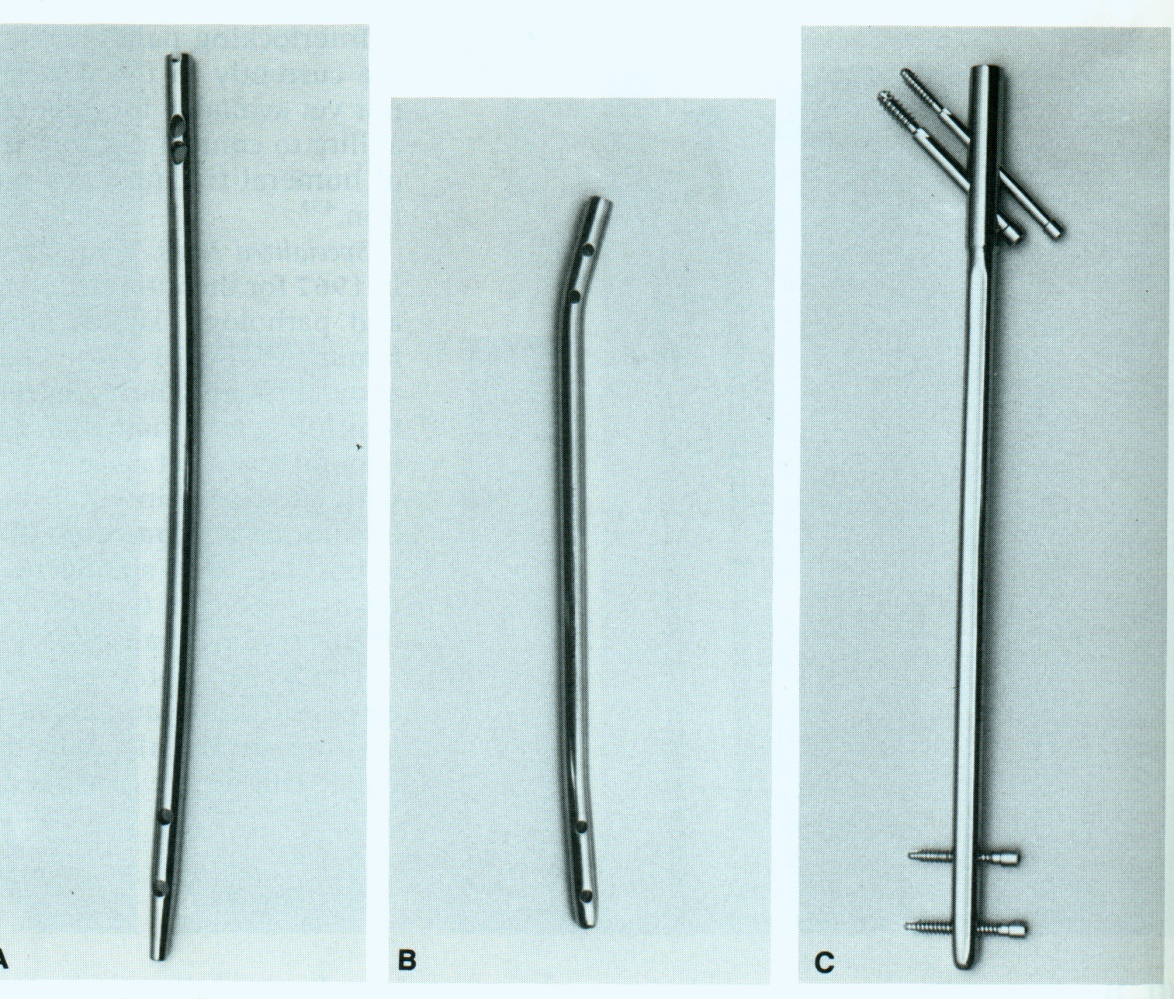 Zajištěné nitrodřeňové hřebování
Nepředvrtané:

Solidní
proximální i distální
Jištění

Menší stabilita

U typu C
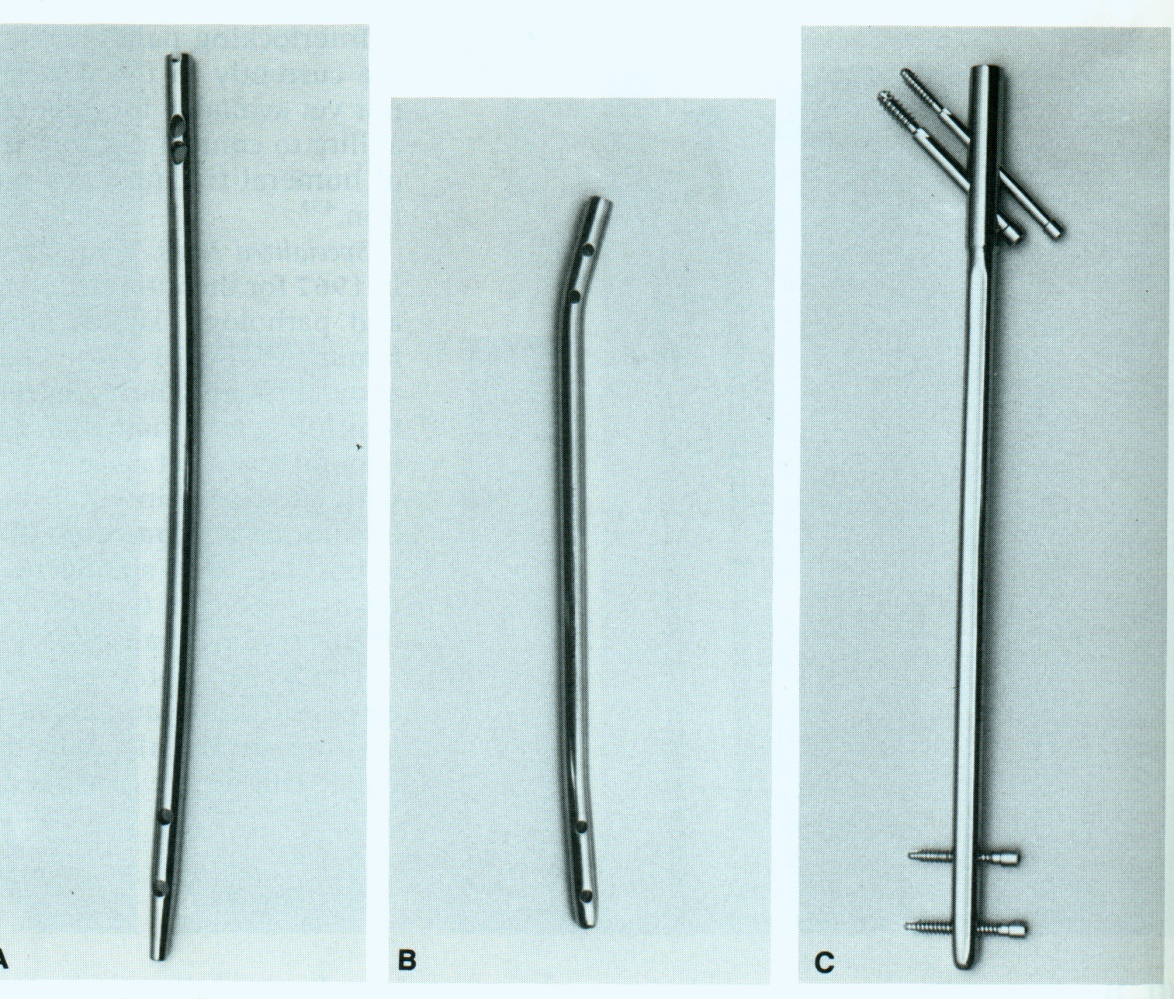 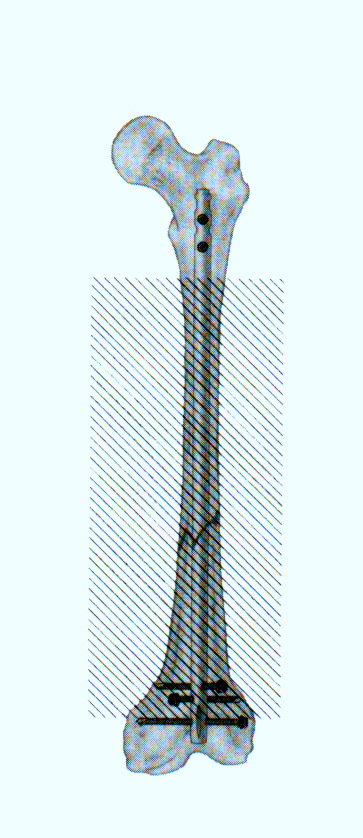 Zajištěný nitrodřeňový
hřeb femuru
Zajištění rotační stability

statické-  kruhové otvory
dynamické- oválný otvor
                s možností  komprese fragmentů
Střední 3 pětiny diafýzy femuru
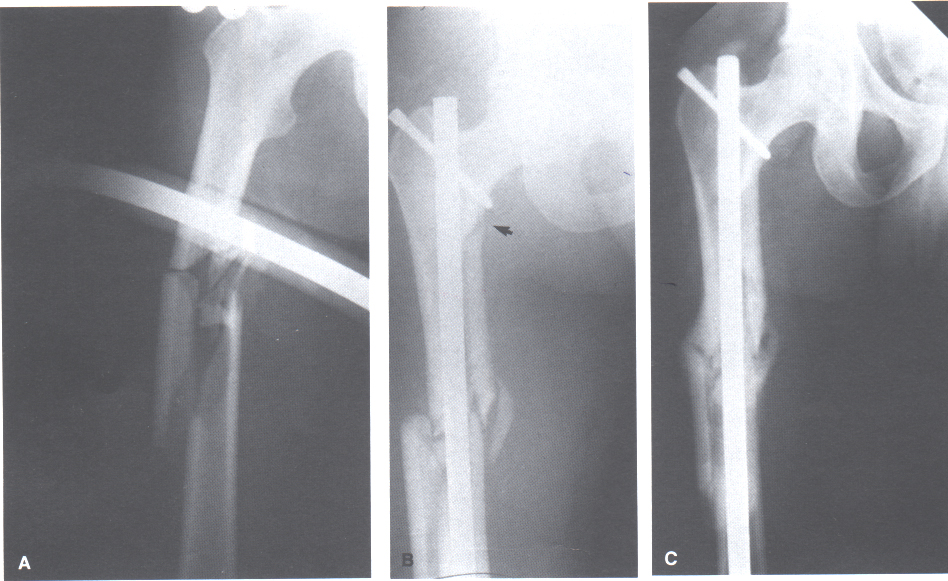 Nitrodřeňový hřeb   femuru
Zajištěný nitrodřeňový
hřeb humeru
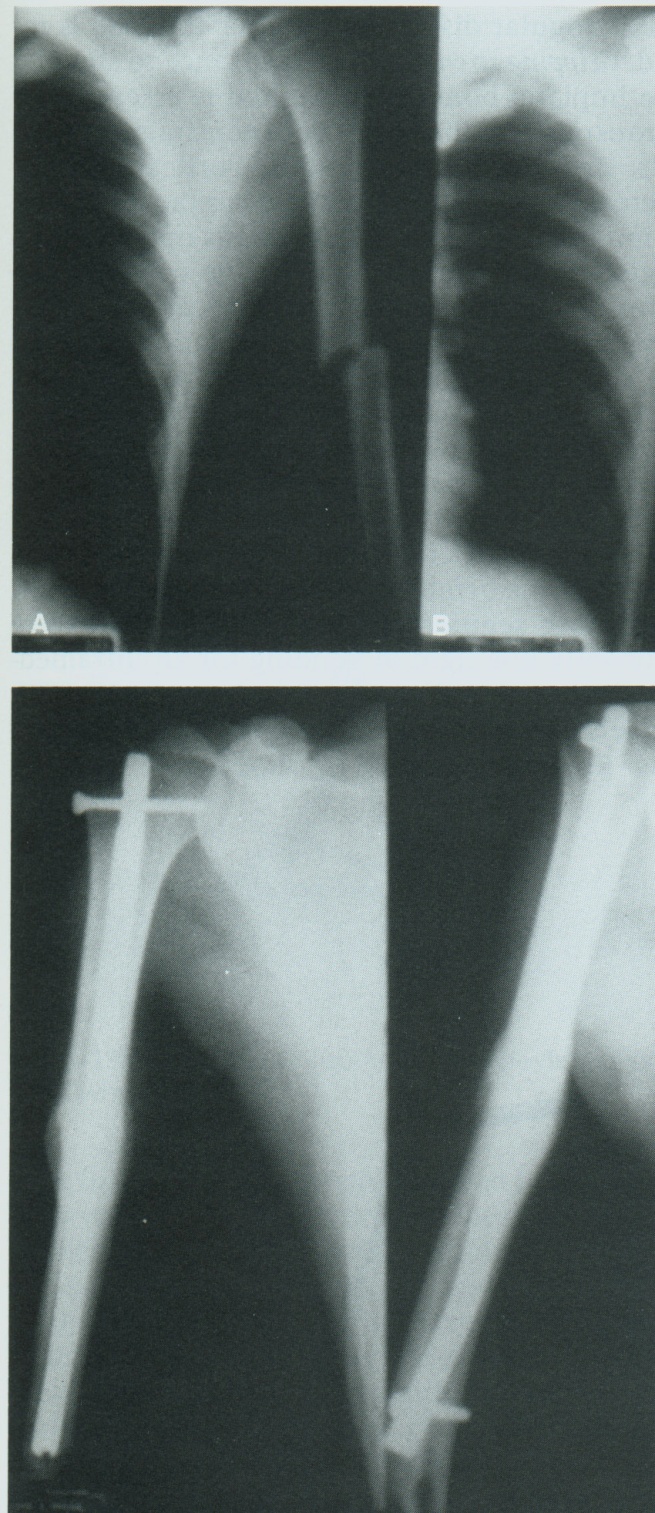 UHN
Zajištěný nitrodřeňový
hřeb tibie
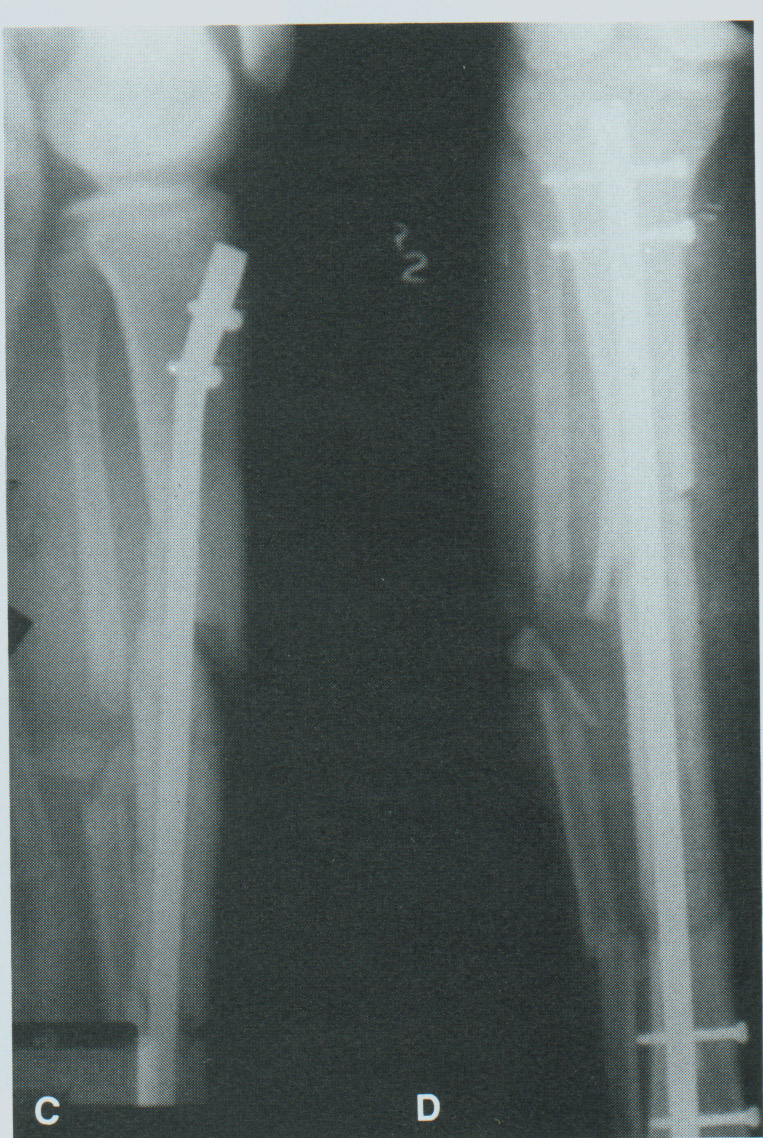 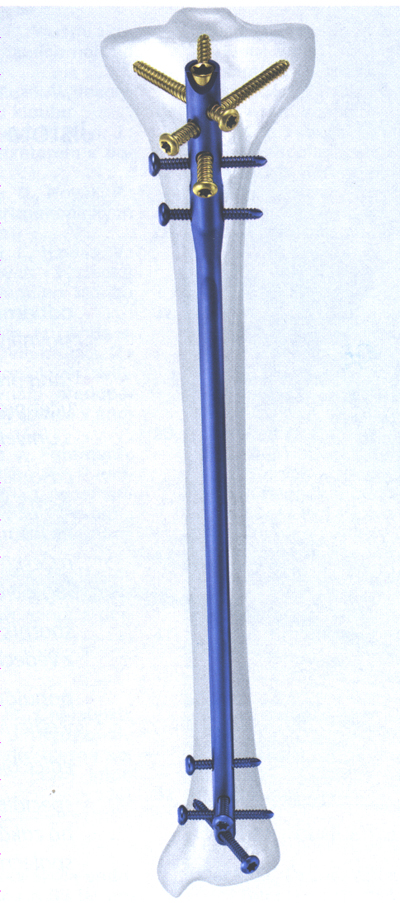 Tibiální hřeb Synthes

Ocel
Titan


Anatomické zakřivení
Rámový zevní fixátor
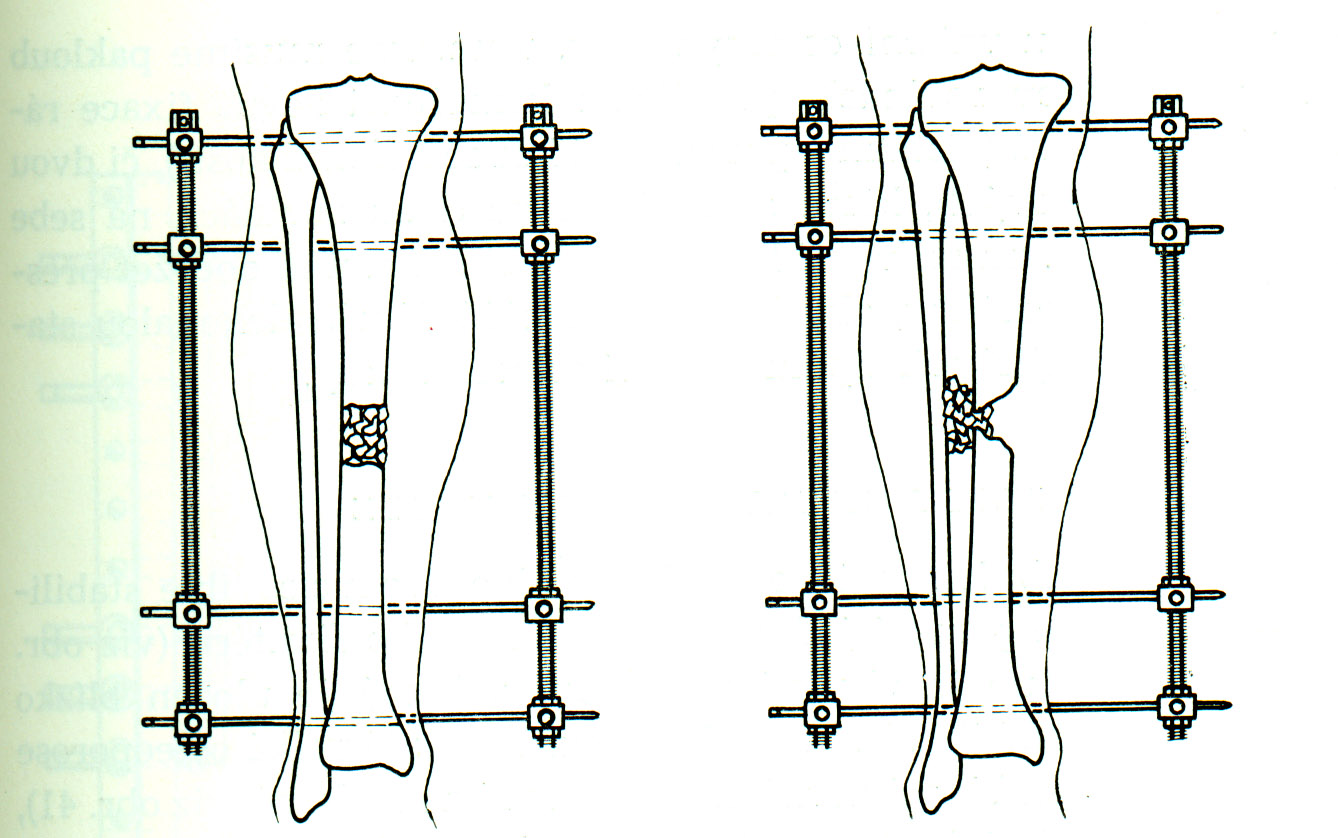 Svorkový zevní fixátor
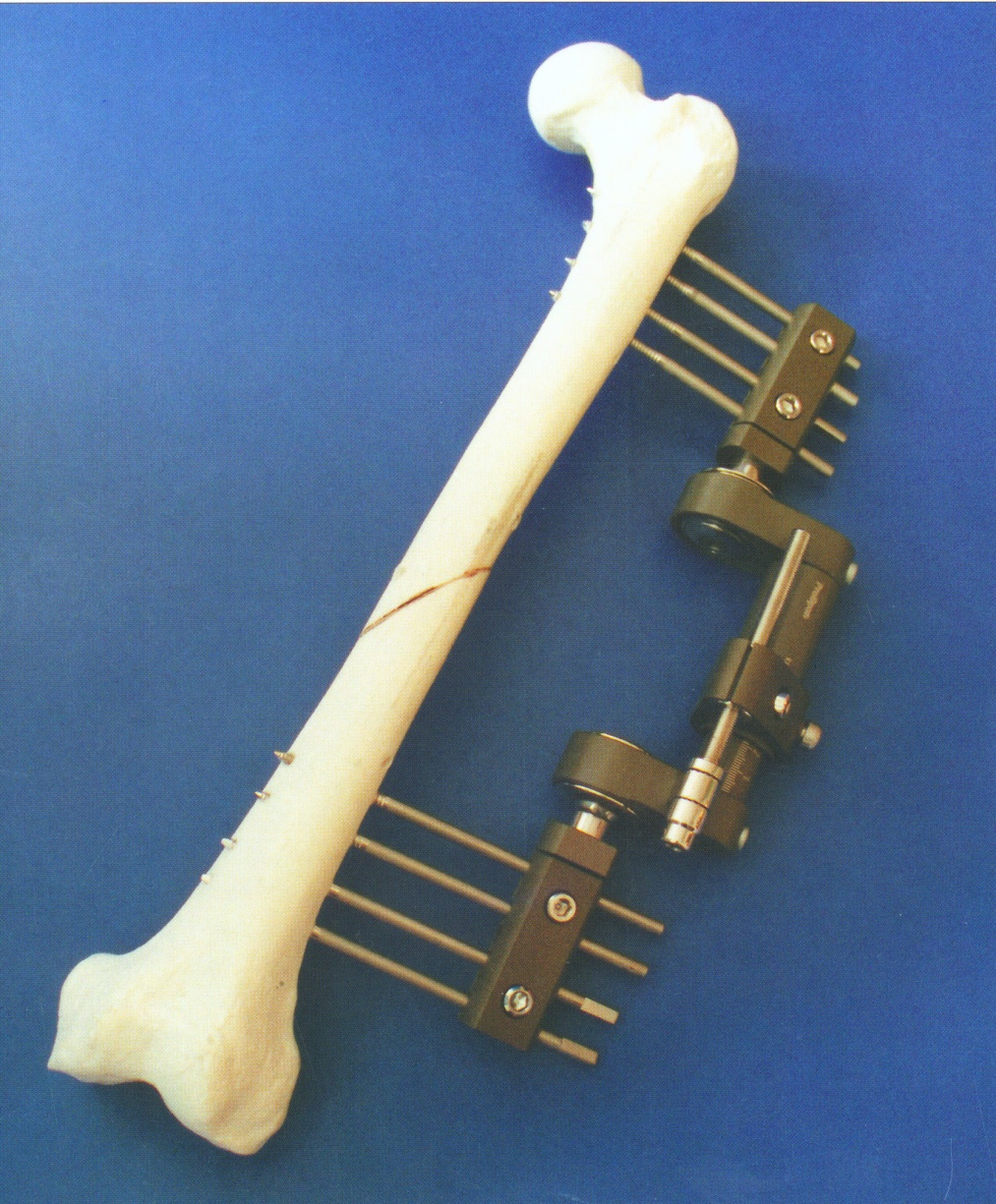 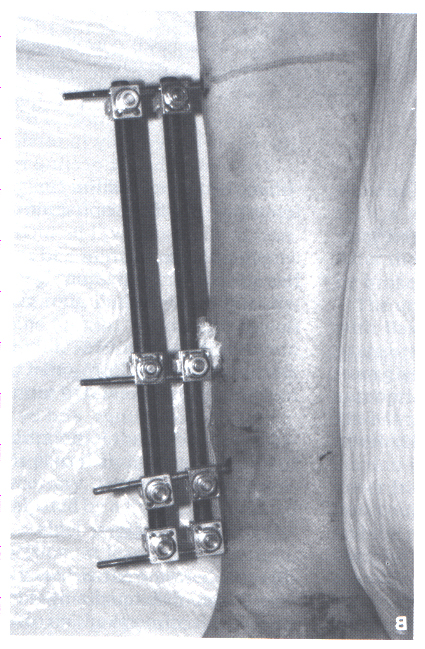 Stavebnicový zevní  fixátor
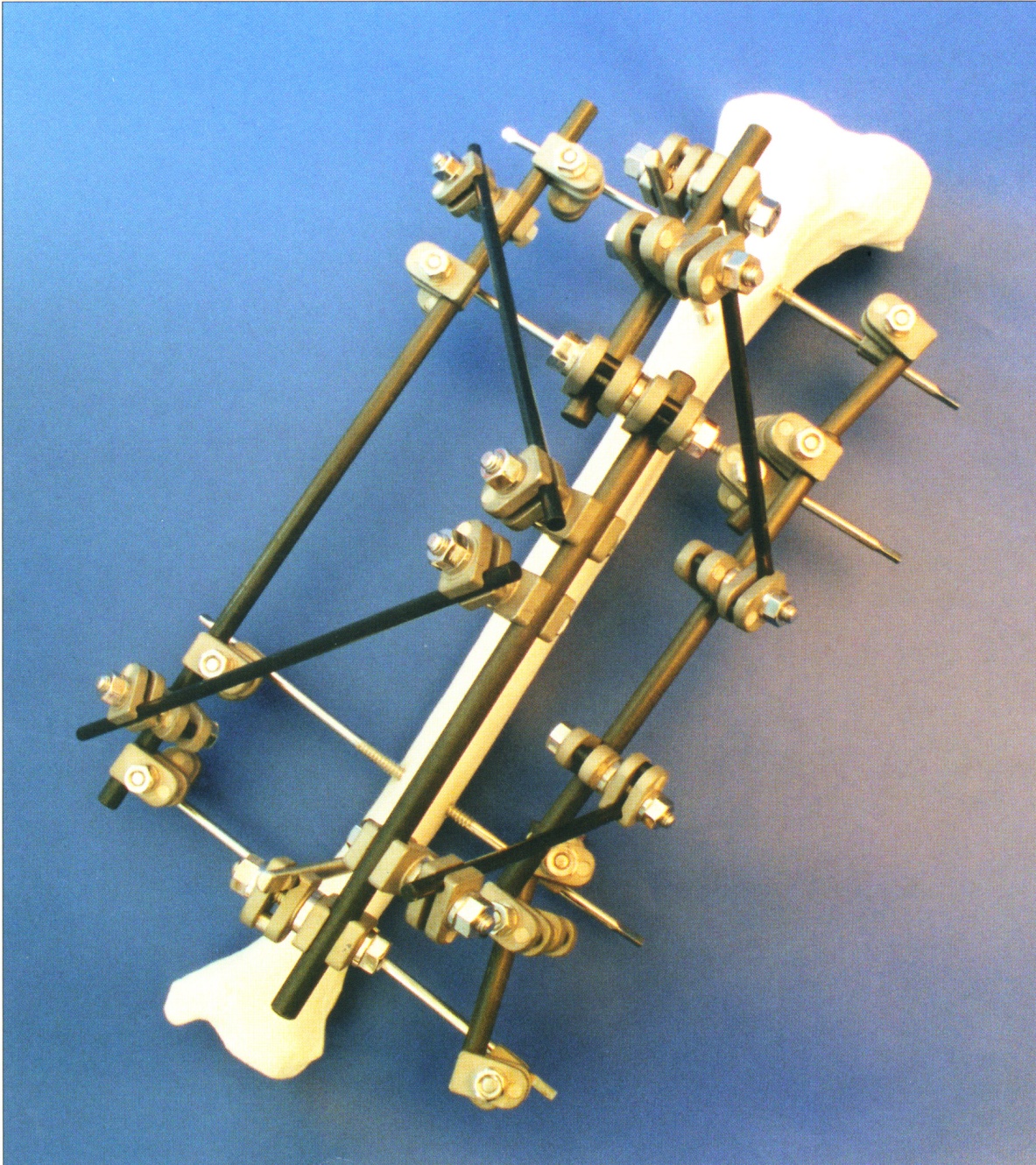 Zevní fixátor - Ilizarev
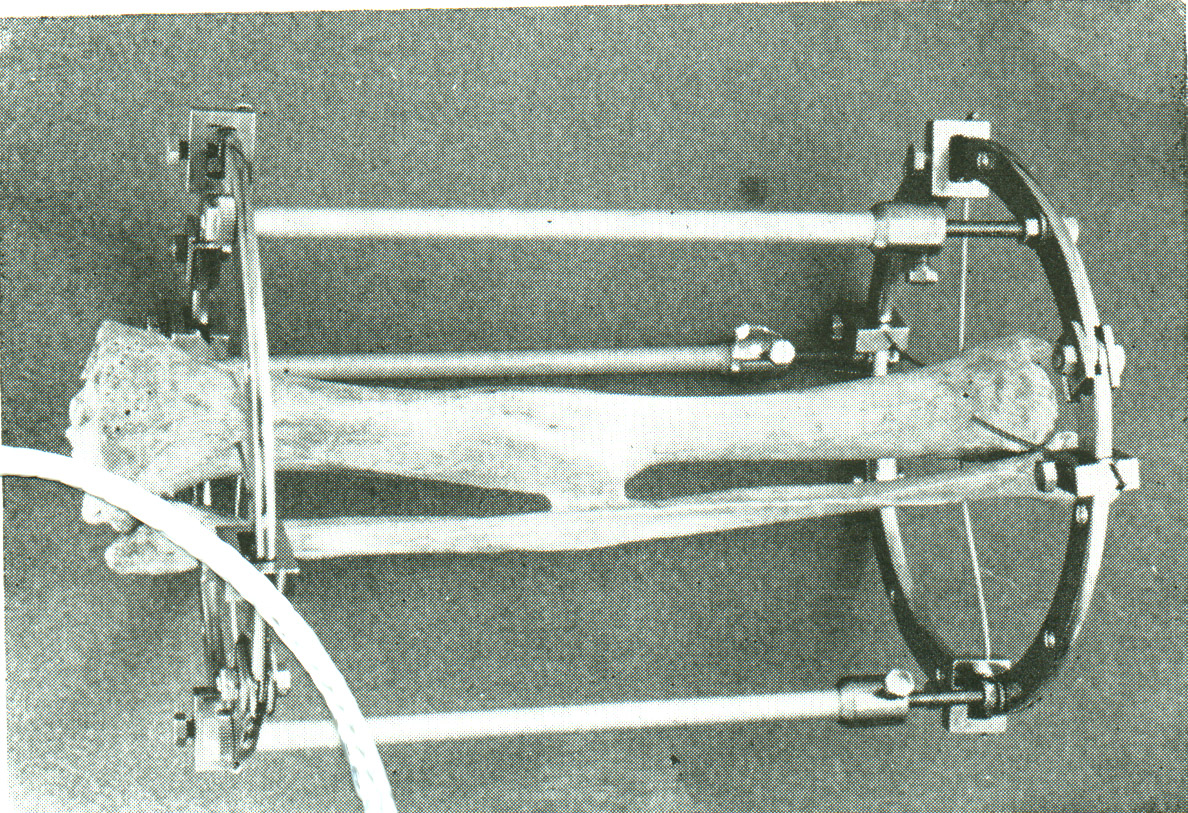 Svorkový fixátor
Příklady osteosyntéz
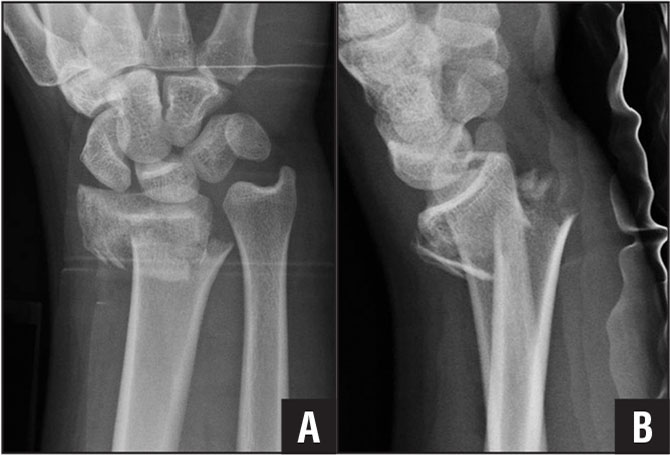 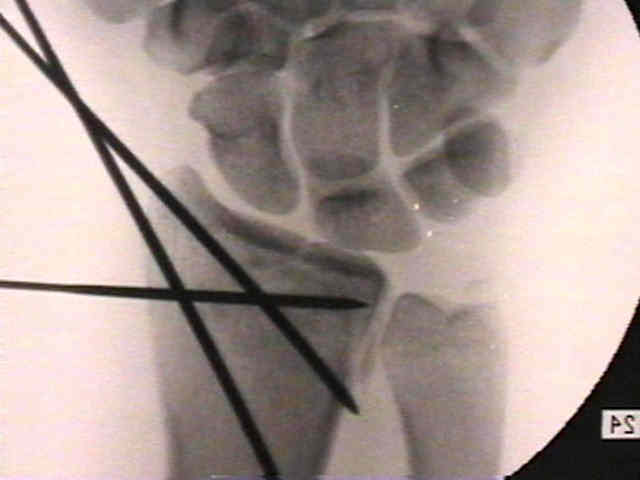 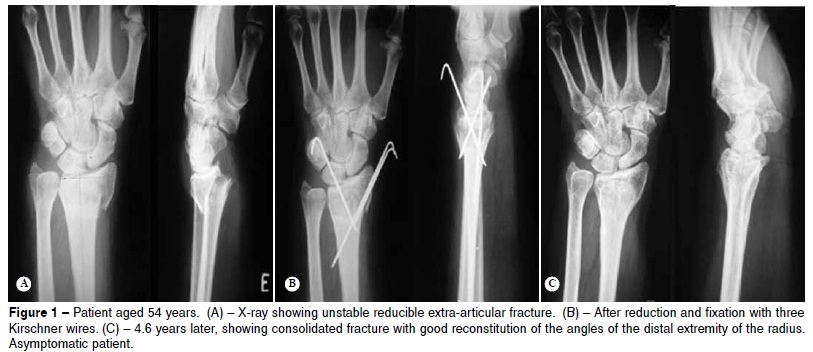 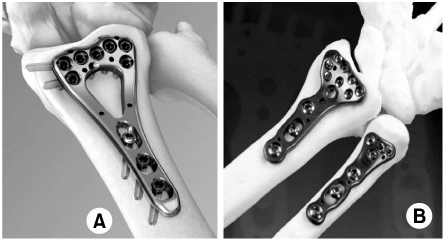 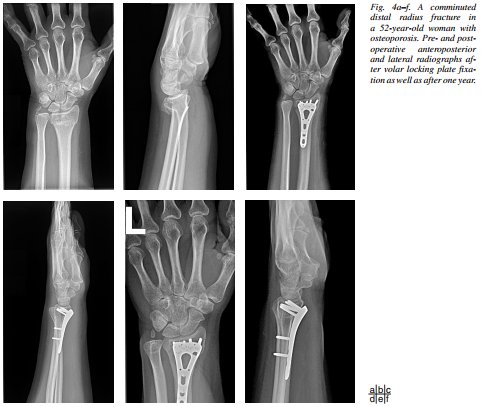 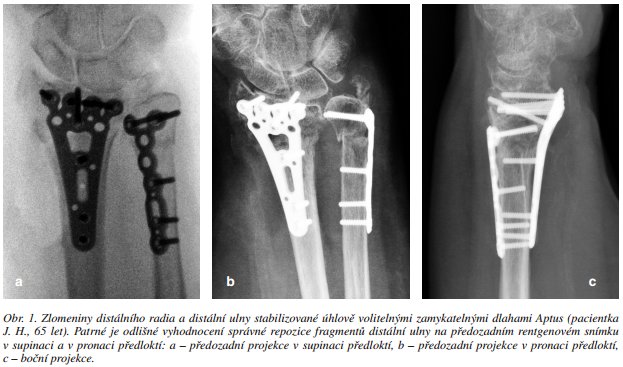 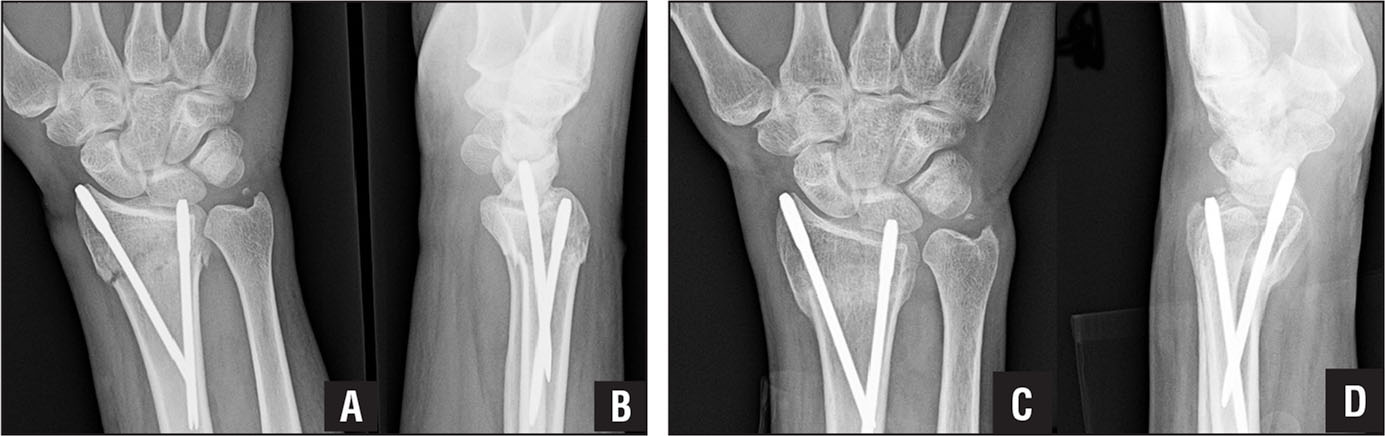 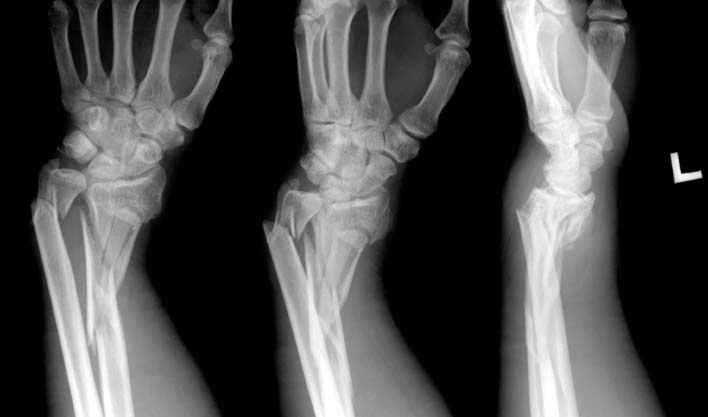 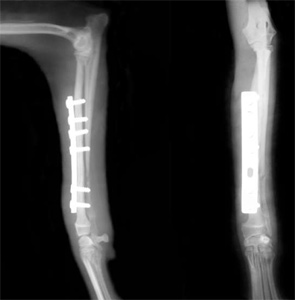 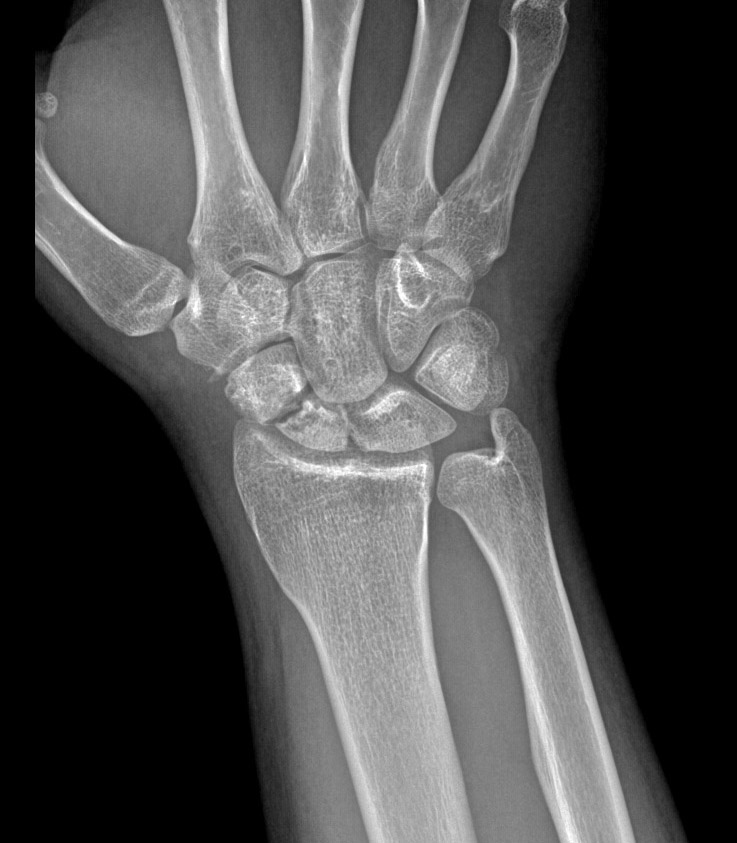 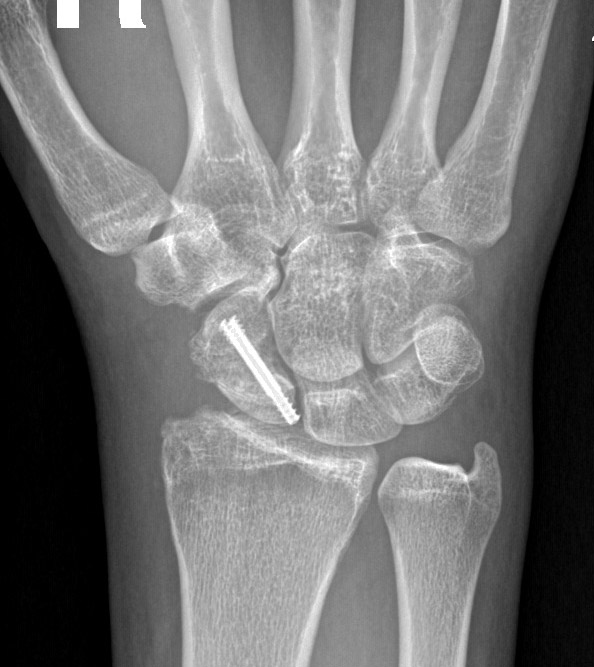 Herbertův šroub
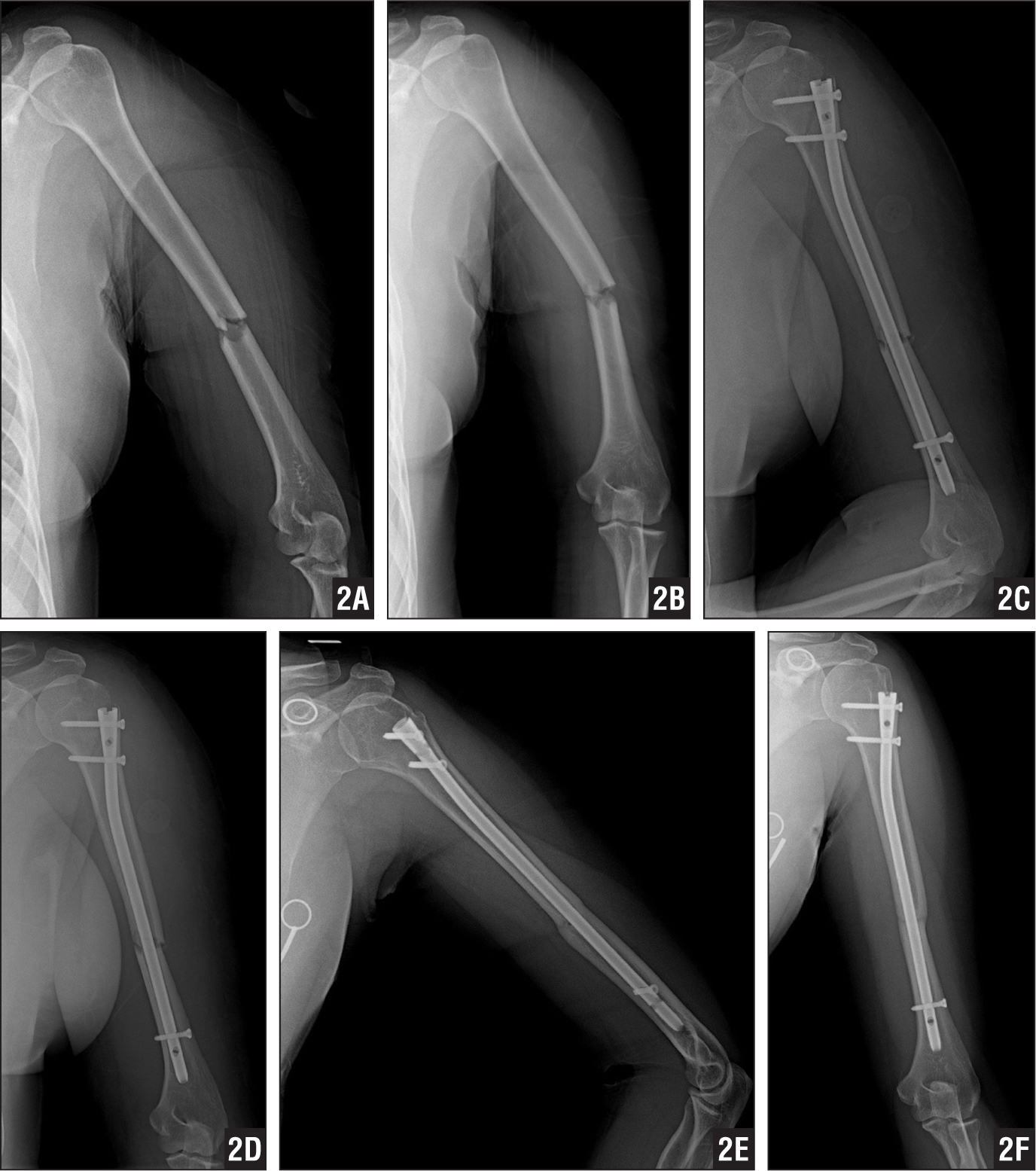 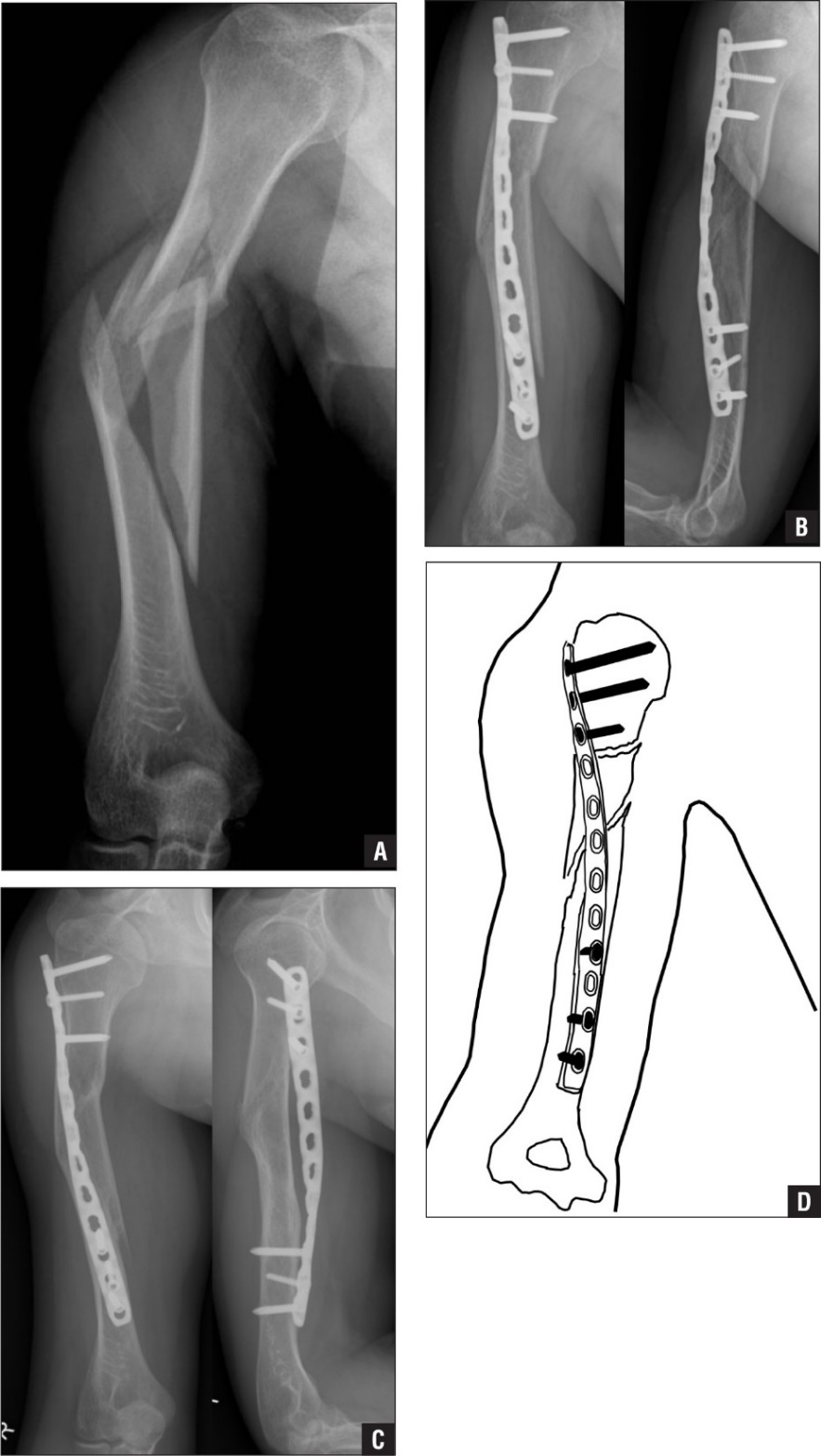 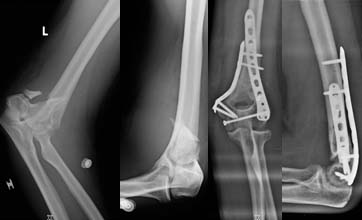 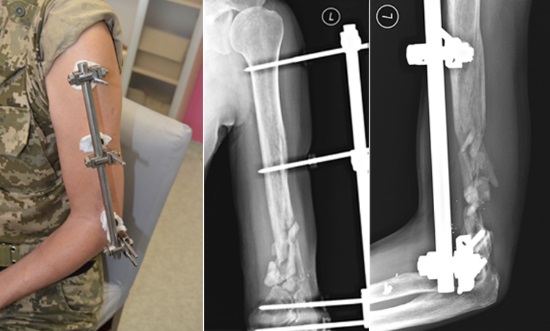 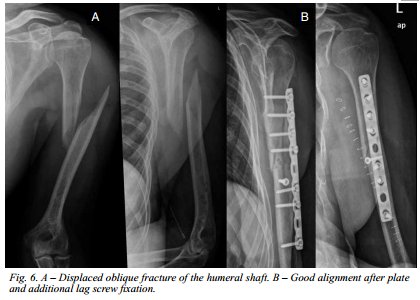 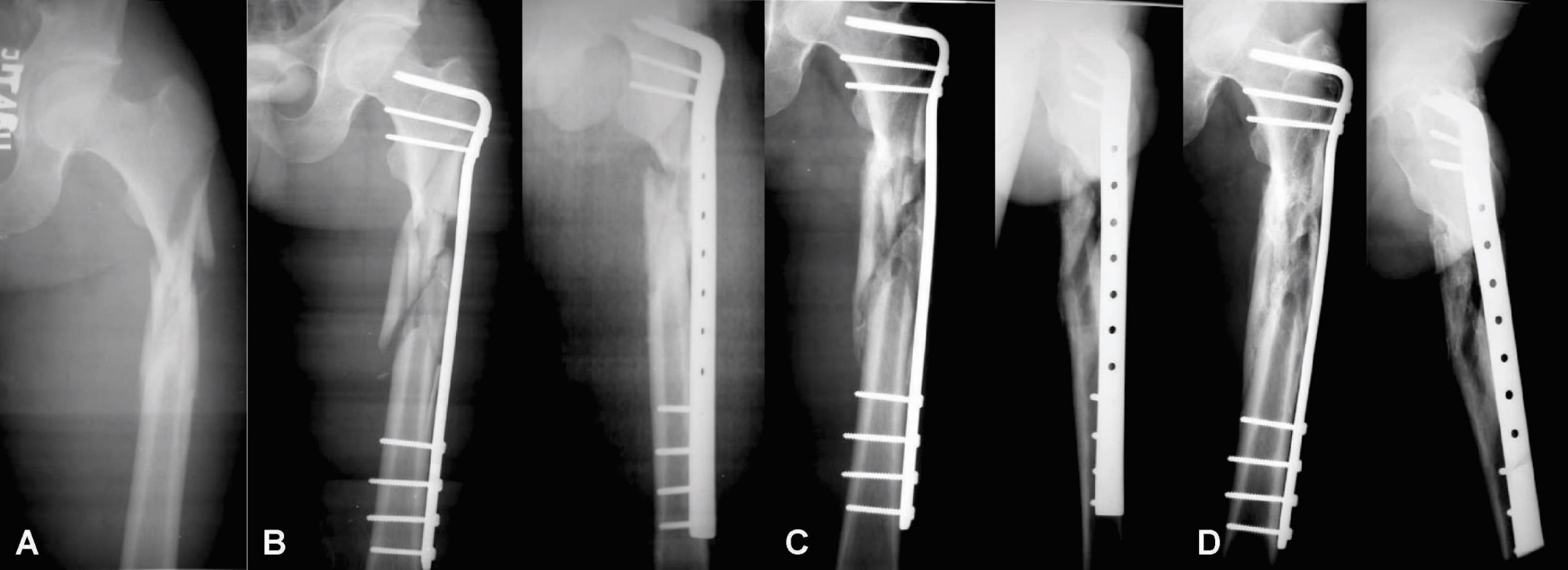 Miniinvazivní osteosyntéza
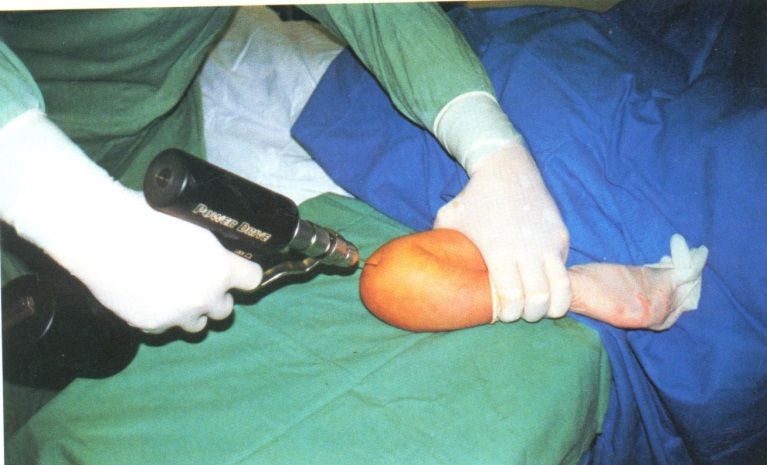 K dráty
Kanylované šrouby
Prevotovy pruty
Unikortikální dlahy 
    podsuvné
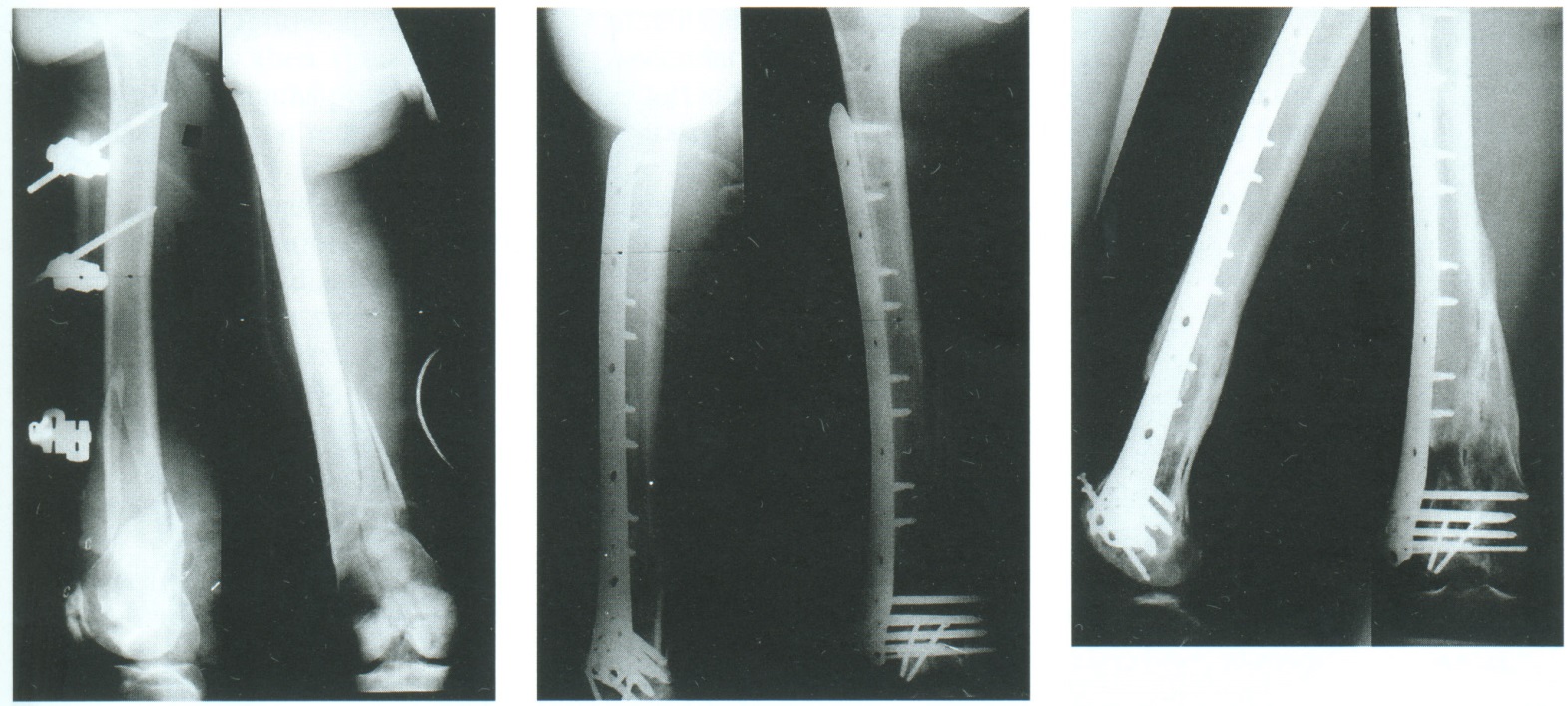 Dětské zlomeniny
Výborná hojivost (rychlá tvorba kostního svalku, u novorozence se svalek vytvoří za týden)

Většina zlomenin se léčí konzervativně

Nejsou paklouby, opožděné hojení, Sudeckova dystrofie, flebotrombózy.
Dětské zlomeniny- periost, růstová ploténka
Pružnější kost a silný periost                    (zlomeniny vrbového proutku)
Subperiostální hematom (periost se snadno odloučí od kortikalis). Hematomy osifikují - tvorba nadměrných svalků !)
Vazy jsou pevnější ( spíše dojde k epifyzeolýze než k ruptuře vazů)
Epifyzární poranění - Salter- Harris
- v 15 % případů
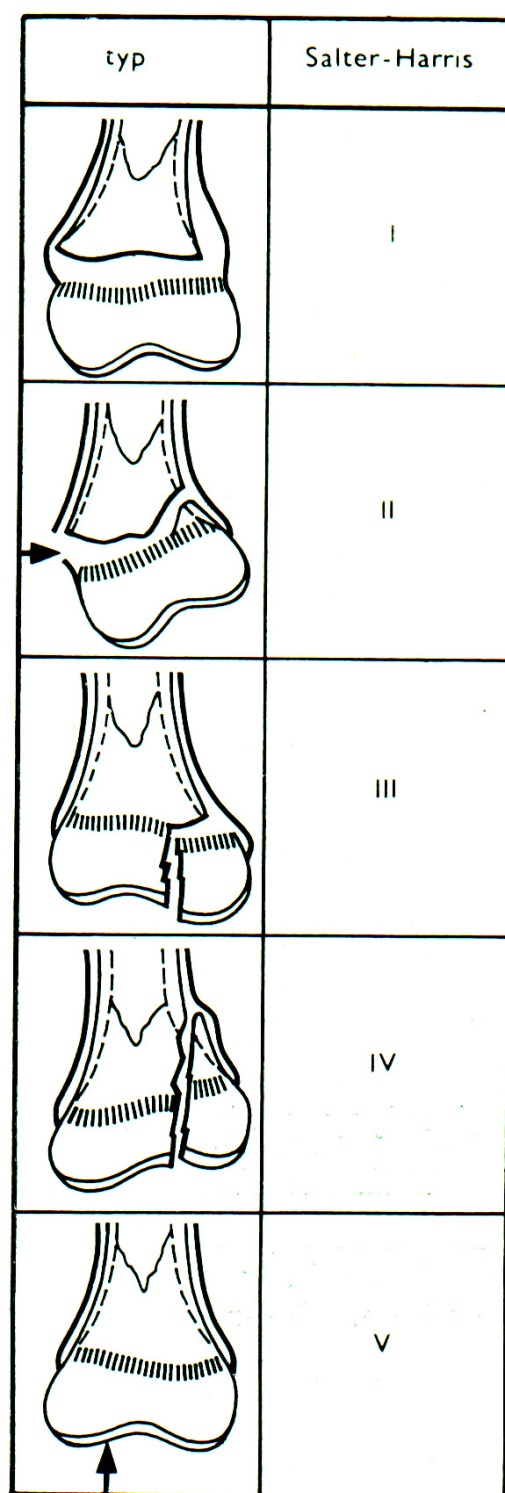 1. Epifyzeolýza
2. Zl. epifýzy - Hollandův trojúhelník
3. Zl. epifýzy
4. Zl. epifýzometafyzární
5. Zhmoždění epifýzy
Dětské zlomeniny - remodelace
Remodelace (dislokace ad latus, ad axim, 
do antekurvace či rekurvace) se mohou upravit.
Závisí na věku a na vztahu k růstové ploténce. 
Malé posuny ad latus nebo ad axim nevadí.
Posun ad peripheriam je nutno reponovat.
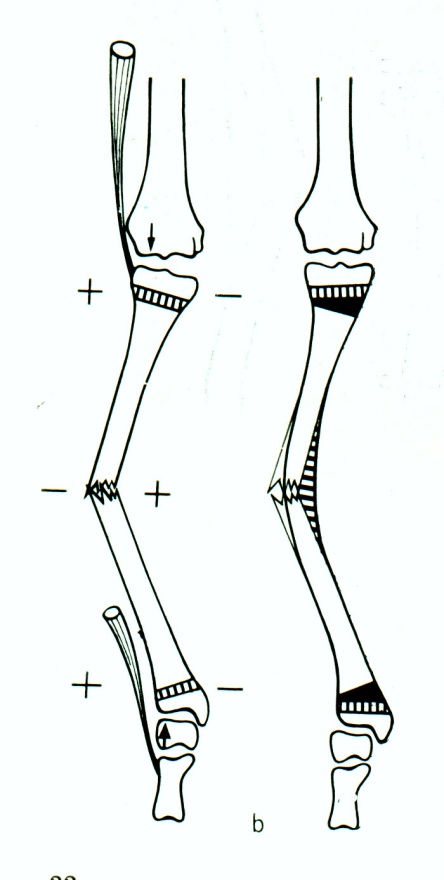 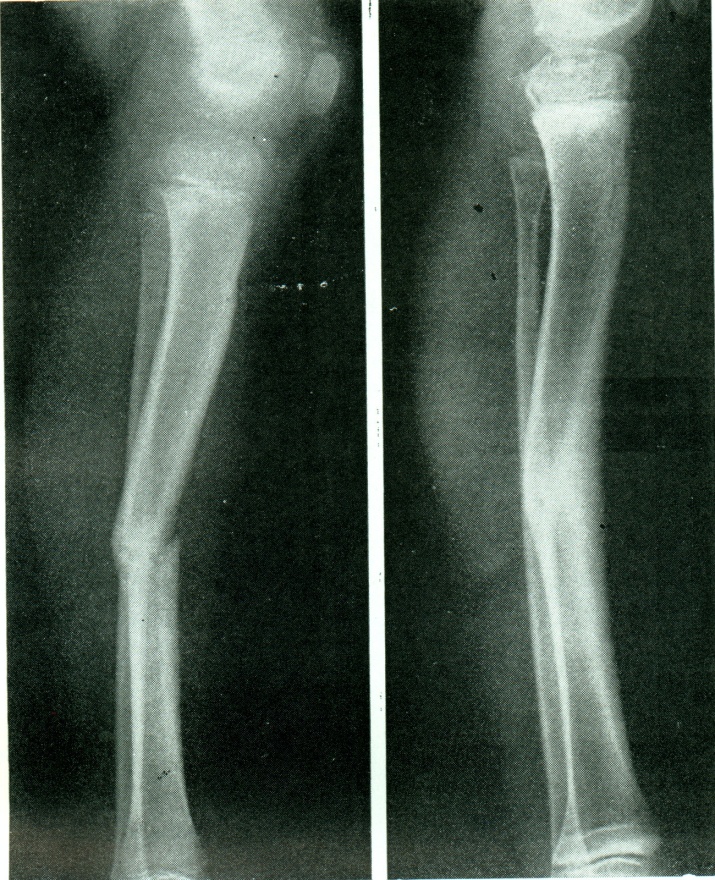 Dětské zlomeniny
-  podíl růstové ploténky na růstu do délky
  poškození RP – porucha nebo zástava růstu
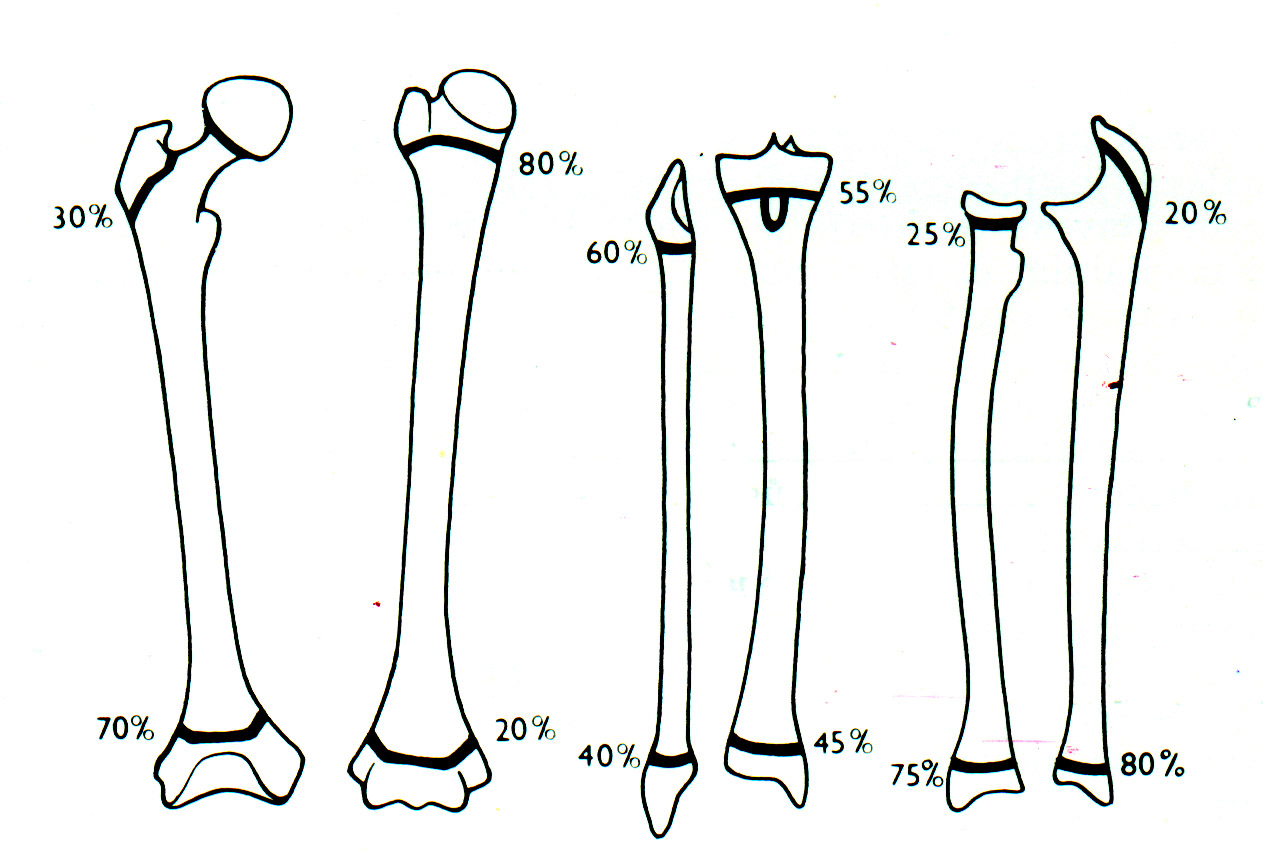 Dětské zlomeniny - přerůsty
Urychlení růstu do délky - přerůsty              (dáno hyperemií růstové ploténky).

Při perfektní repozici femuru může dojít     k přerůstu:  2-5 let           2,5 cm
                       6-10  let        1,5 cm
                      11-15 let        0,5 cm
Zlomeniny vrbového proutku
green stick fractures
Kost je zlomenina v periostálním tunelu
Periost není poraněn
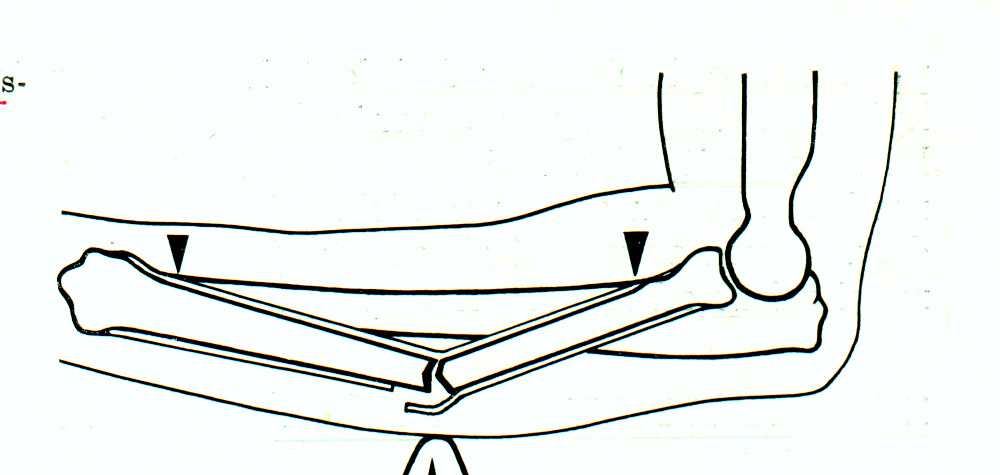 Zlomeniny vrbového proutku
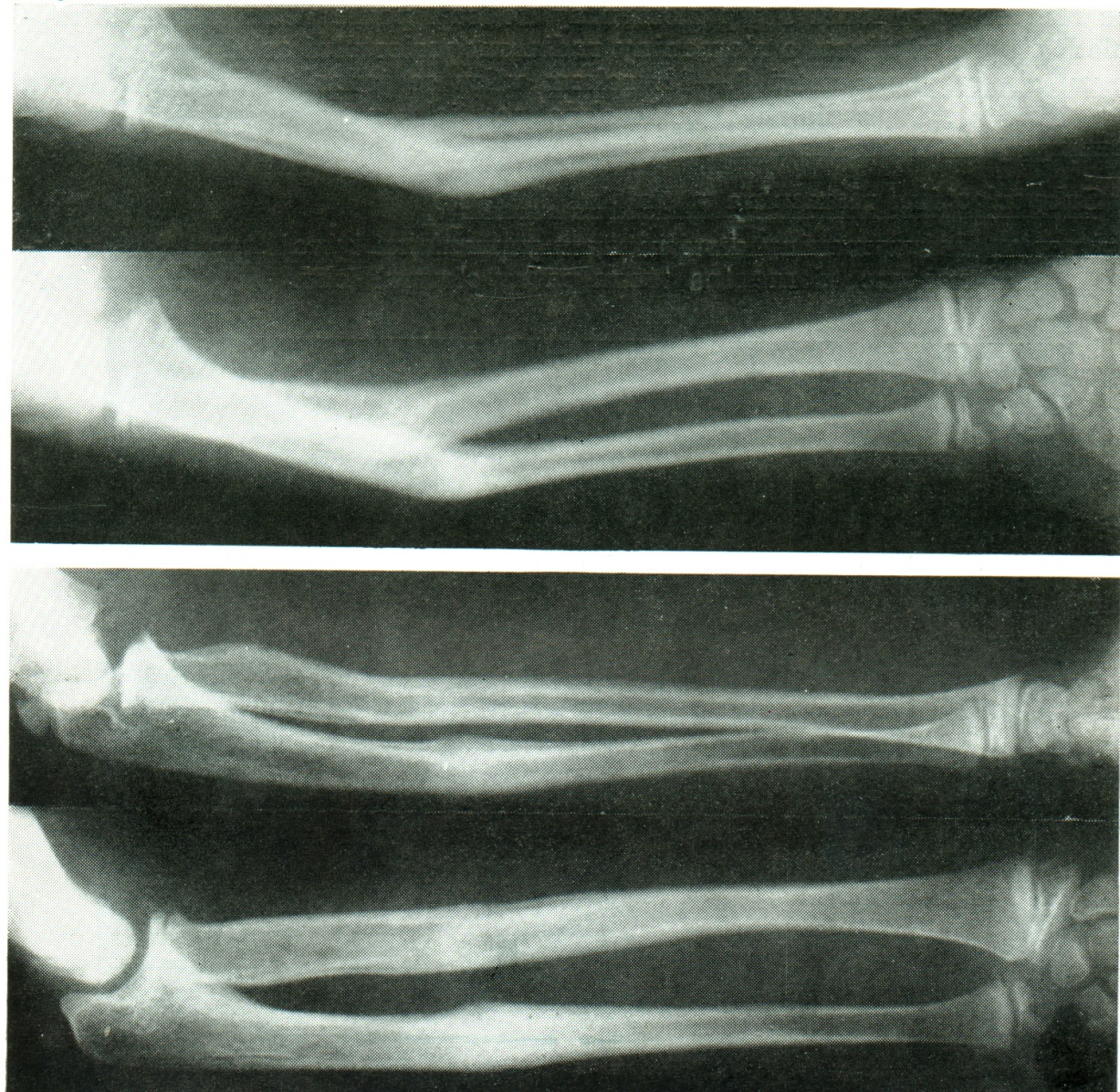 Dětské zlomeniny - rehabilitace
Rehabilitace - snadná, mnohdy zbytečná, dítě si svou hravostí rozcvičí klouby samo
Otevřené zlomeniny
Rozsah poranění kůže
Rozsah poškození měkkých tkání
Rozsah bakteriální kontaminace
Otevřené zlomeniny
Klasifikace  Gustilo a  Anderson

1 st. fragment propíchl kůži zevnitř
     low energy trauma

2 st. rána bez defektu kůže a podkoží
    větší poškození měkkých tkání

3 st. rána s defektem  kůže a podkoží
     high energy trauma
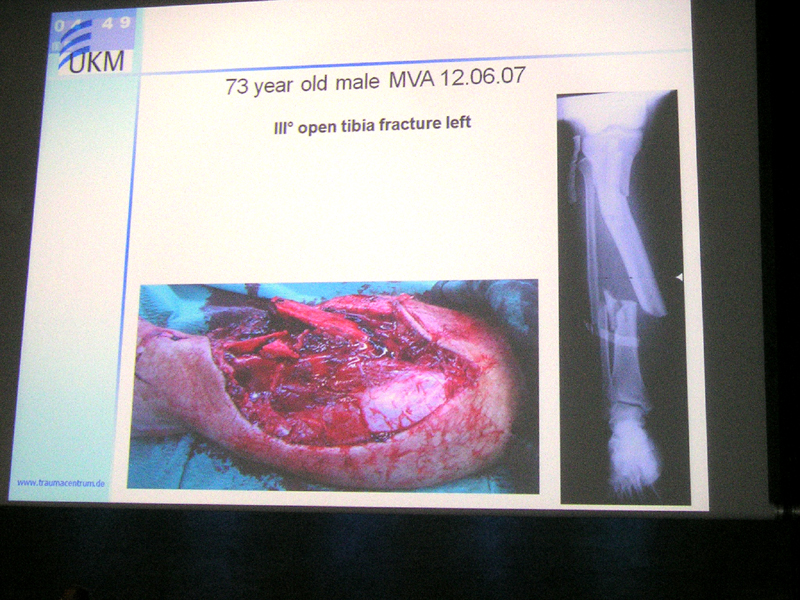 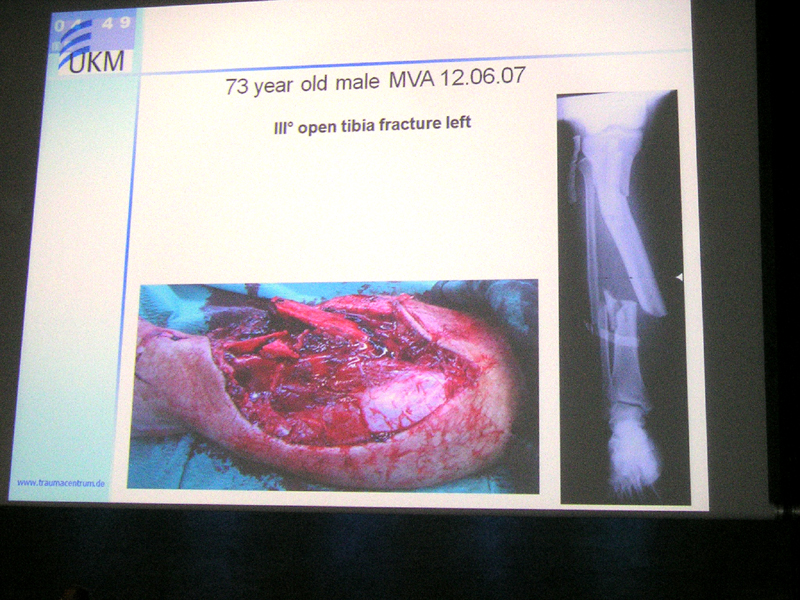 Dělení dle Tscherneho
Zavřené zl. 
G0   žádné poranění měkkých tkání
GI    povrchní oděrka
GII   hluboké a kontaminované oděrky
GIII  rozdrcení kůže, decollement, zničení svalů
Otevřené zl.
OI    propíchnutí kůže zevnitř kostním fragmentem, malá rána
OII   roztržení kůže  bez defektu
OIII  roztržení kůže s defektem kůže i měkkých tkání, 
         silná kontaminace
OIV  subtotální amputace
Zásady léčení otevřených zlomenin
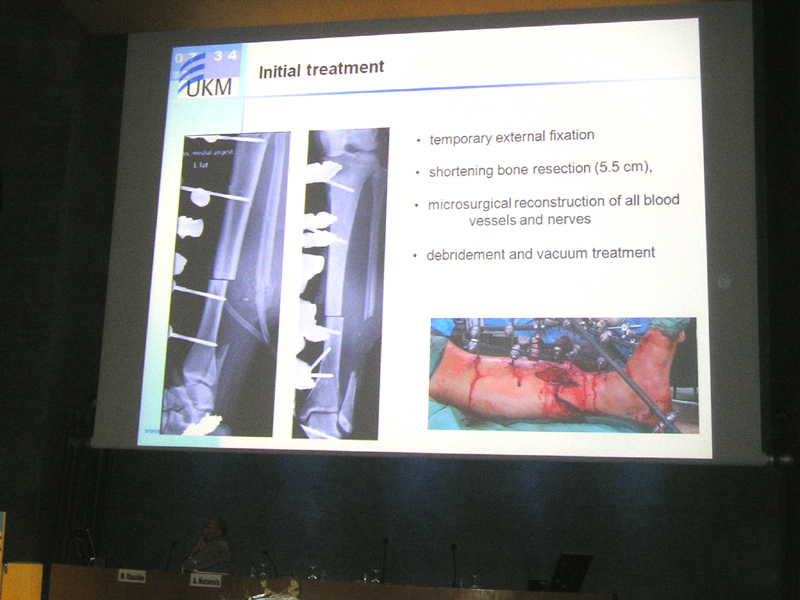 Výkon co nejdříve
1. Dezinfekce kůže a okolí
2. Debridement rány (odstranění cizích
         těles, excise mrtvých částí, proplach)
3. Vlastní ošetření (otevřená repozice, 
        stabilizace zevním fixátorem, 
        Redonova odsavná dřenáž, 
        sutura kůže bez napětí
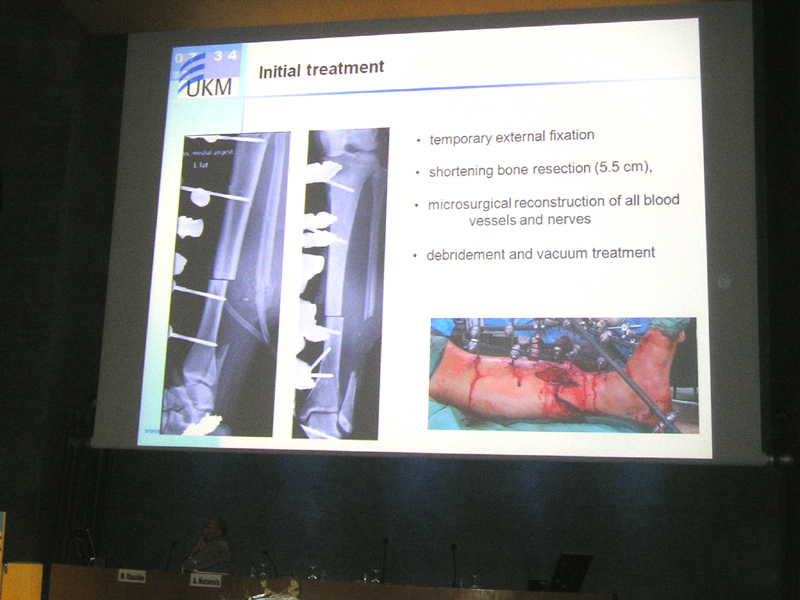 Konverze na nitrodřeňový hřeb
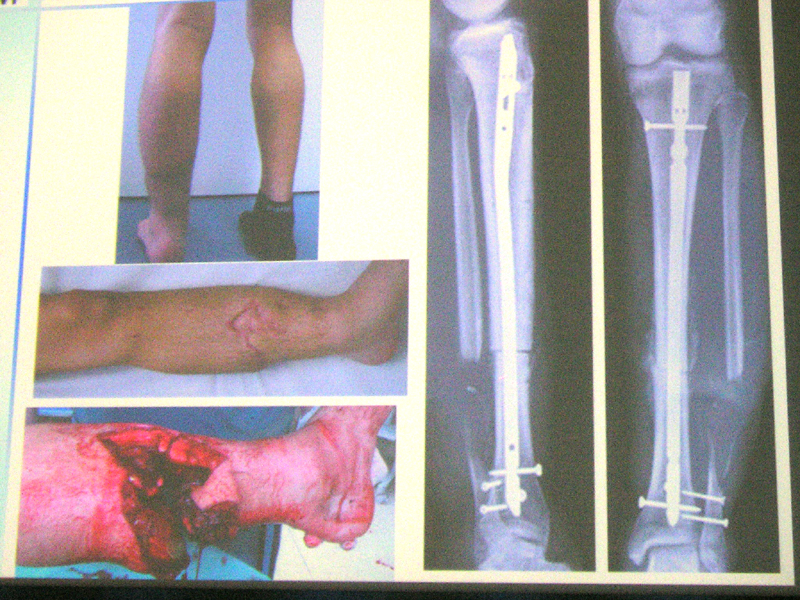 Zásady léčení otevřených zlomenin
krytí defektů muskulokutánním lalokem, dočasné krytí.
Antibiotika
Protitetanová prevence
Antigangrenózní serum
Prevence flebotrombózy
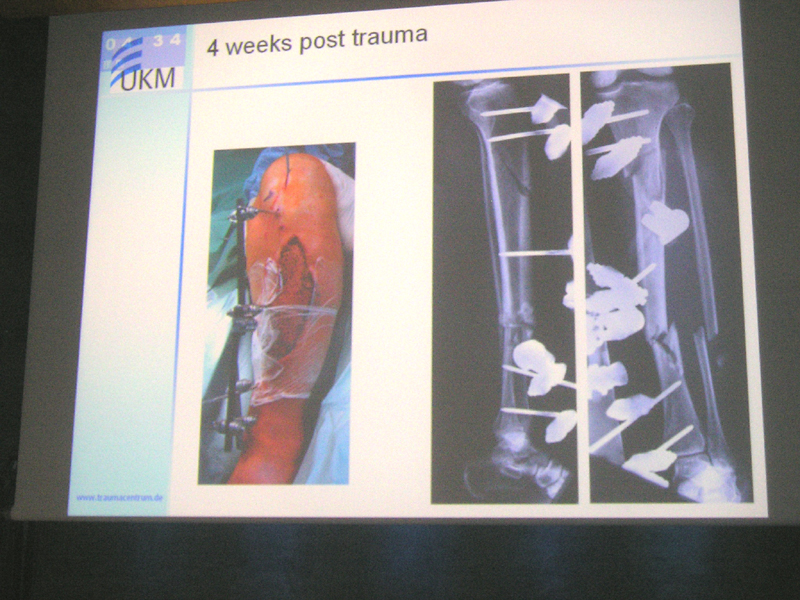 Poruchy hojení zlomenin
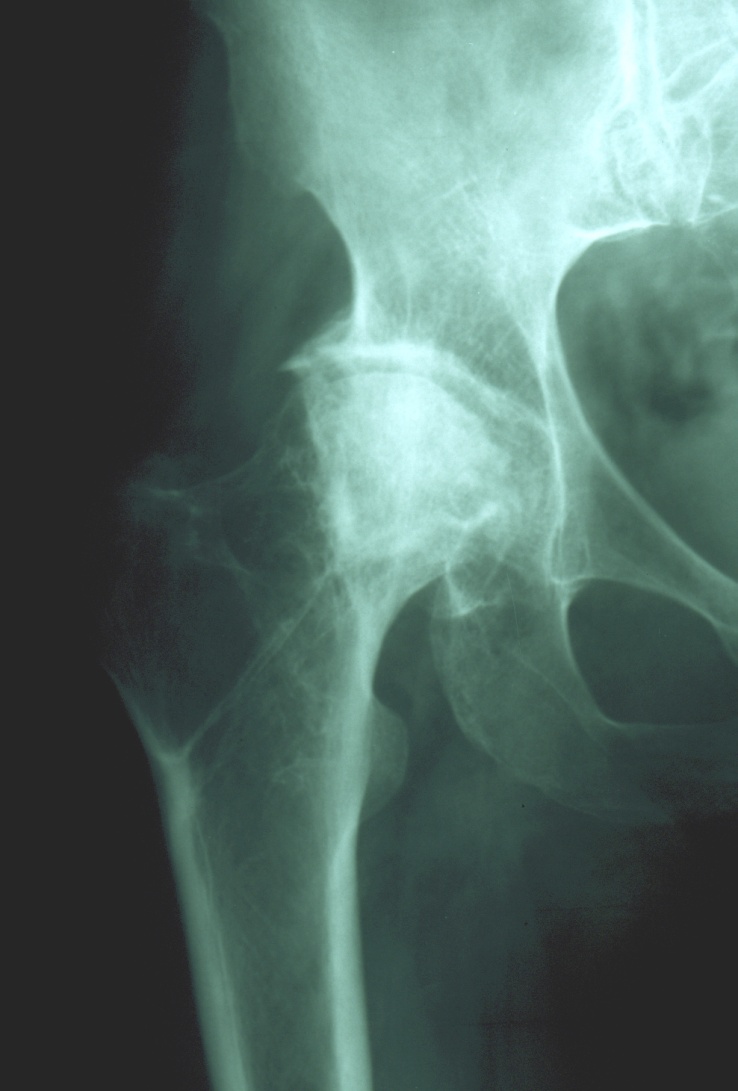 Fractura male sanata
Hypertrofický svalek                (svalek z neklidu)
Opožděné hojení (delayed union)
Avaskulární nekróza epifýzy
Pakloub: aseptický, septický
                   vitální, avitální
Refraktura
Poruchy hojení zlomenin
Zástava růstu
Zkrácení kosti
Přerůst kosti
Paraartikulární osifikace
Osteoartróza
Omezení pohybu v kloubu
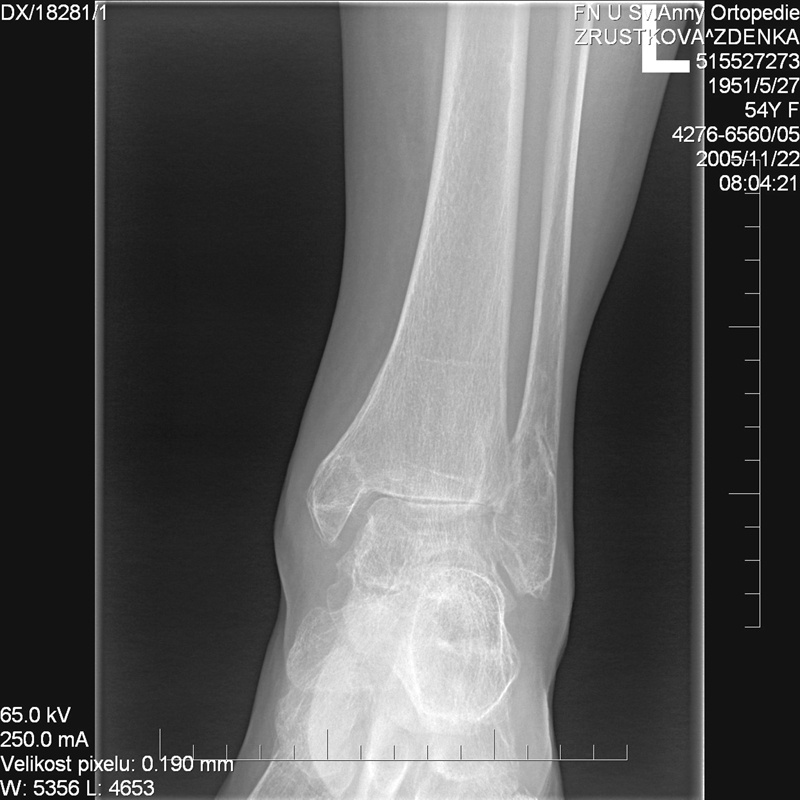 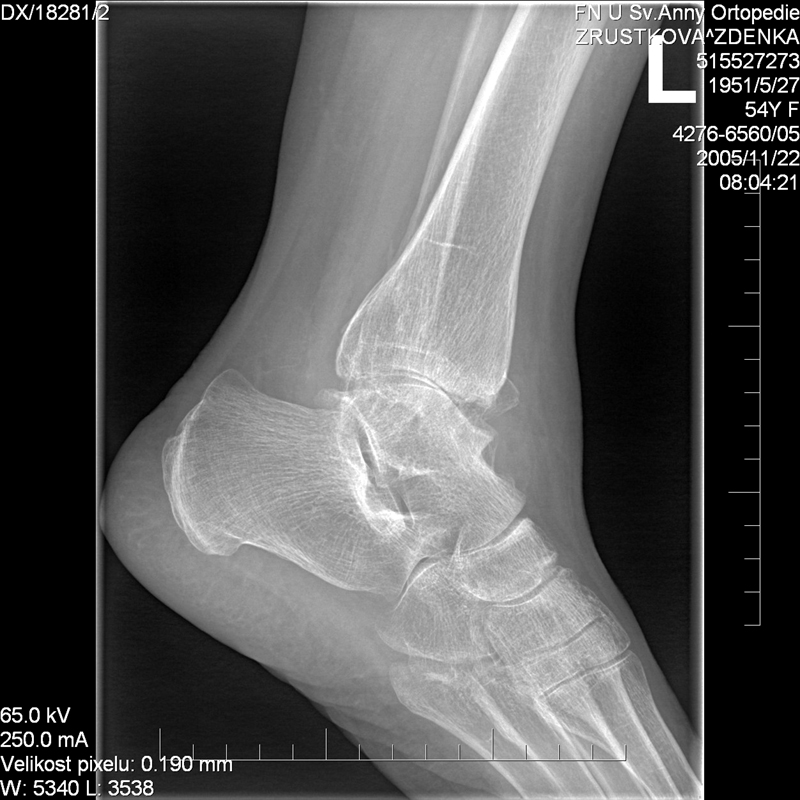 Fractura male sanata
- zhojena ve špatném postavení
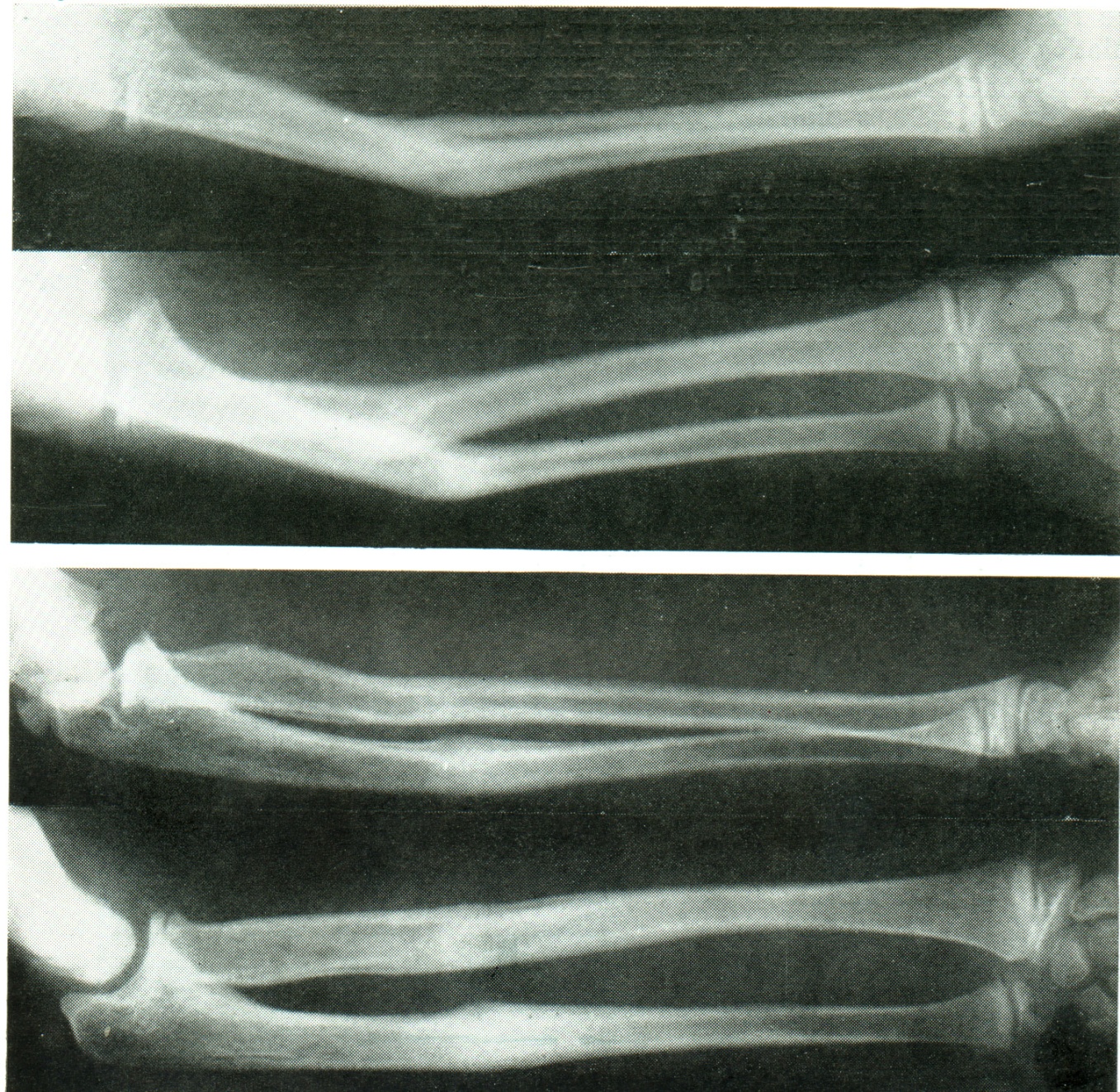 Paklouby vitální
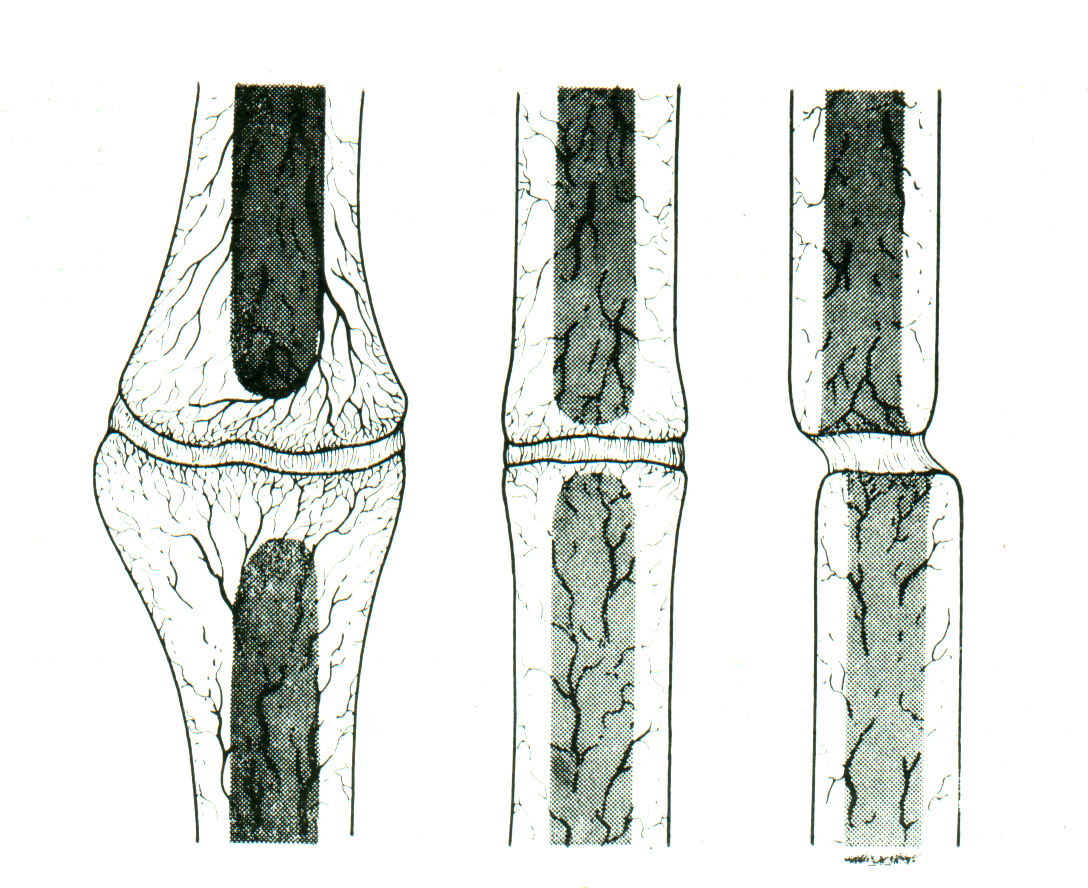 Paklouby avitální
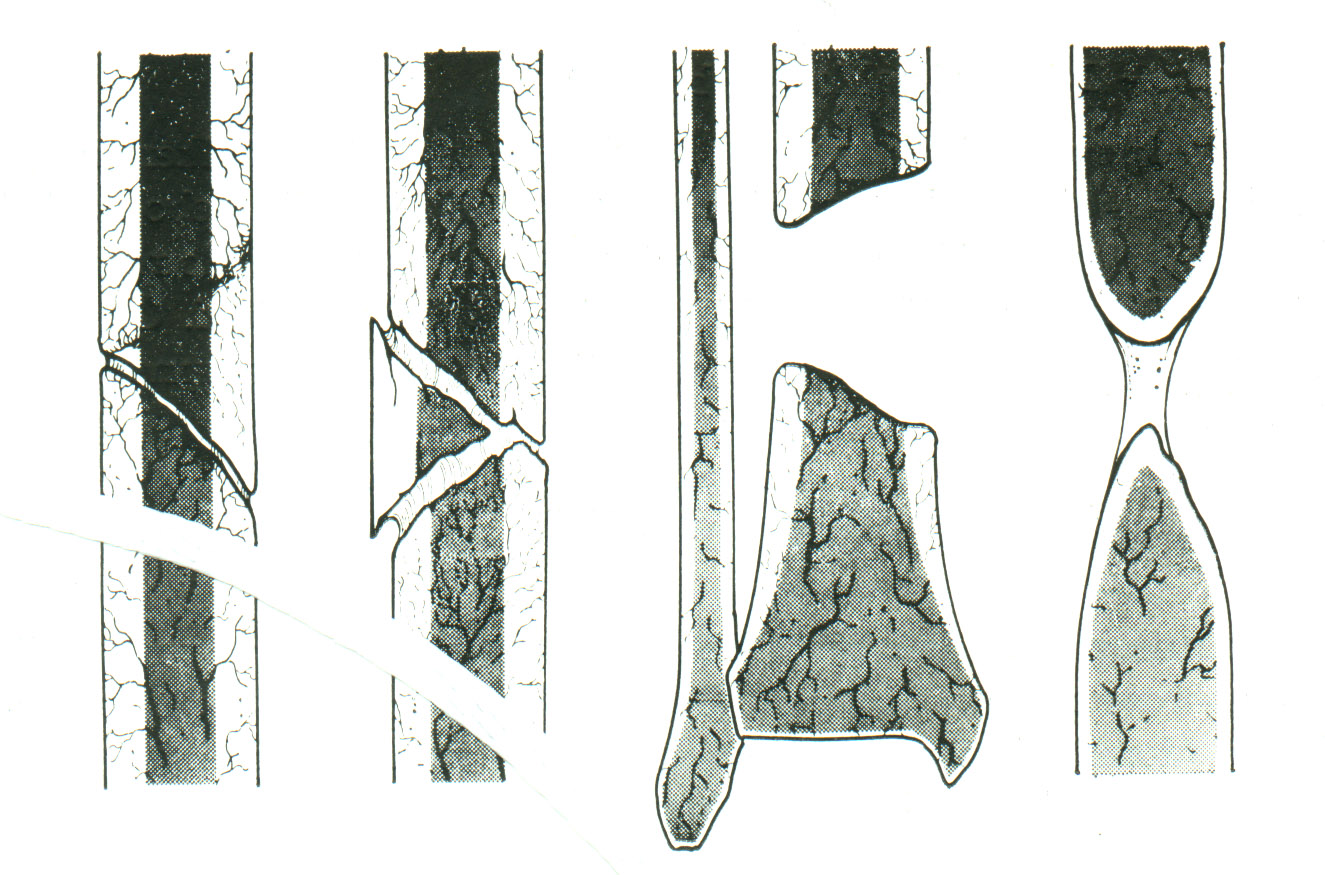 Pseudoarthrosis femoris
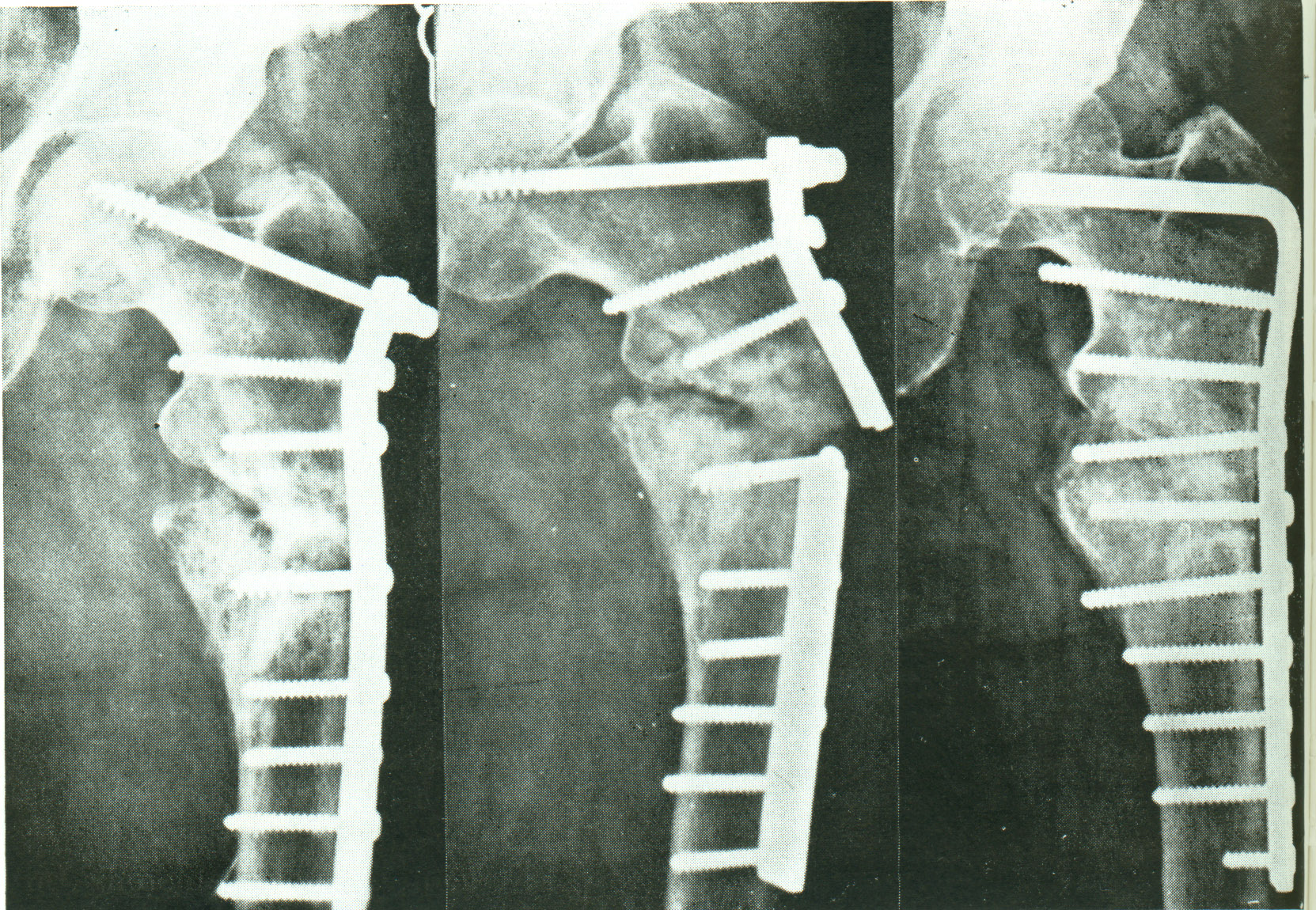 Pseudoarthrosis tibiae
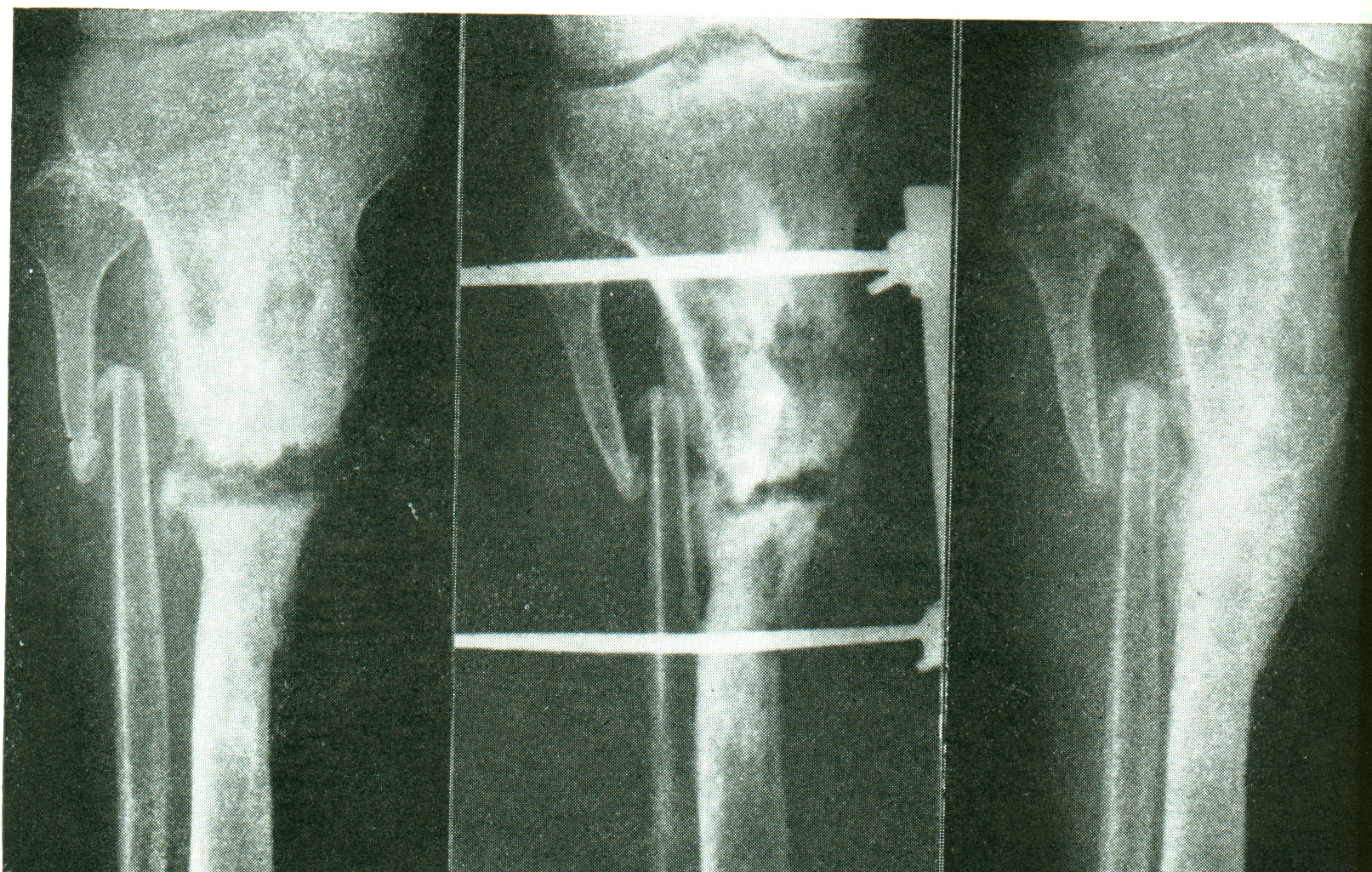 Komplikace zlomenin- místní
Poškození měkkých tkání:  
   cévy, nervové struktury, svaly,             okolní měkké orgány.
Infekce
Compartment syndrom
Sudeckův syndrom
Compartment syndrom
Nitrotkáňový tlak fyziologický: 0 - 6   mm Hg
Nitrotkáňový tlak - CS :            30- 40 mm Hg
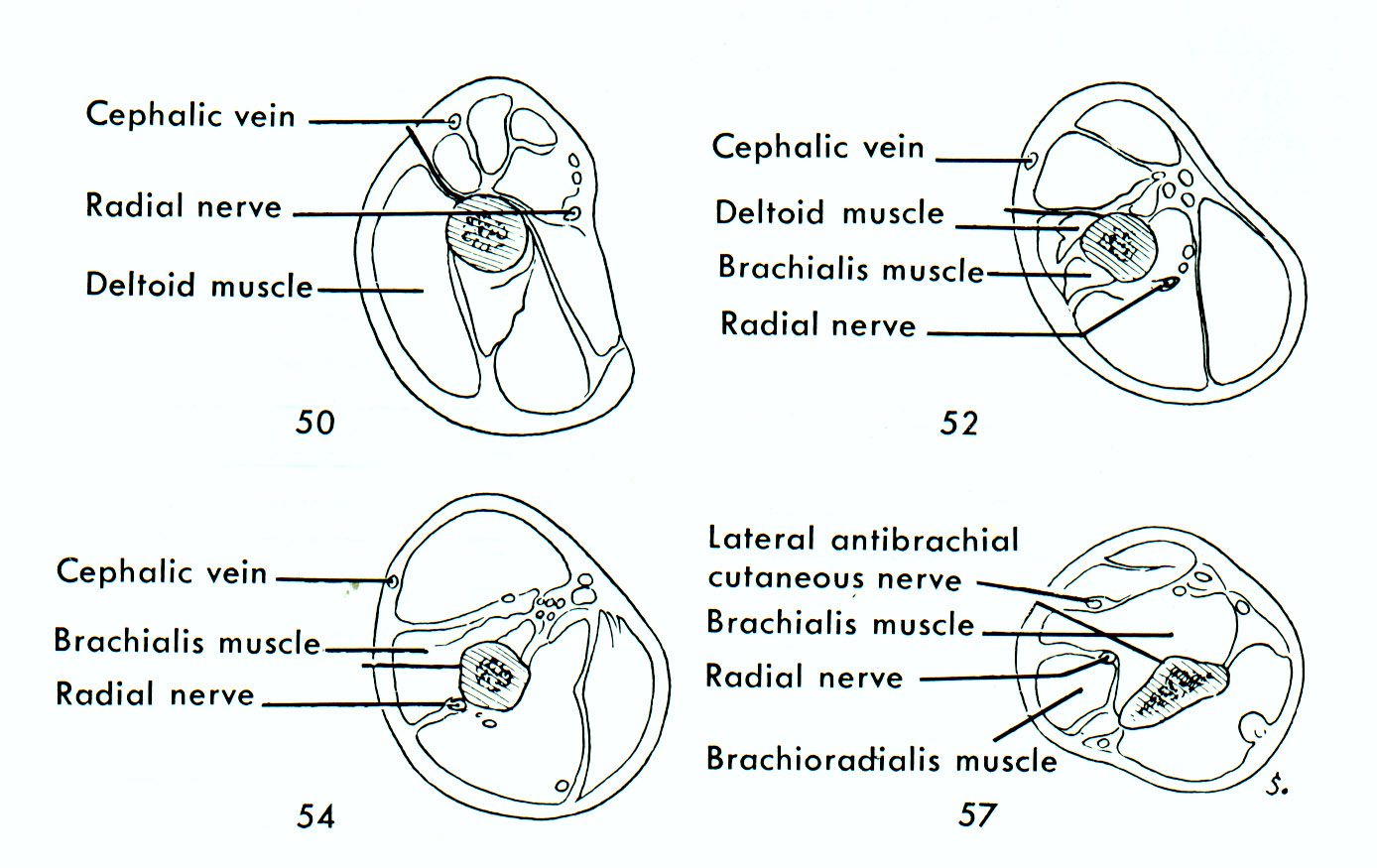 Kompartment syndrom
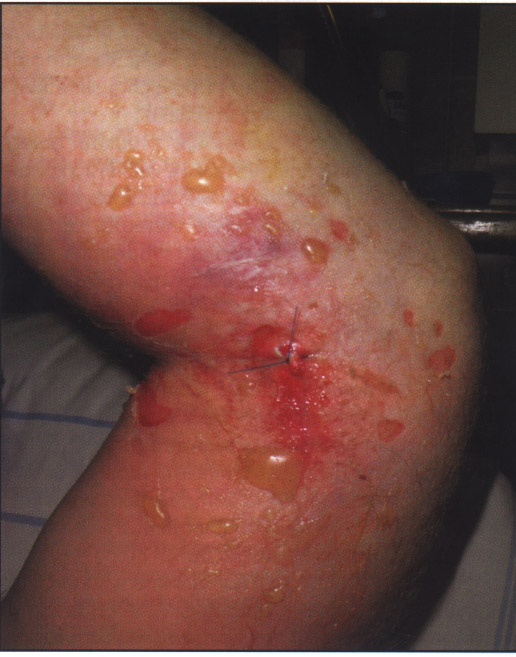 Pain
Pallor
Paresthesia
Paralysis
Pulselessness
Normální nitrotkáňový tlak 3-10 mm Hg
Nad 30 mm ustává krevní cirkulace
Piezoelektrické čidlo
Indikace k fasciotomii nad 30-45 mm Hg
Kompartment  syndromu - příznaky
Bolest - intenzivní, progredující
Otok   - narůstající
Chlad  na periferii (event. cyanóza)
Parestézie, hyperestézie, anestézie prstů
Zhoršení motoriky (ischemií)
Oslabení pulsace na periferii
Compartment syndrom
Zvětšení obsahu kompartmentu:
- krevním výronem
- otokem
Zmenšením objemu kompartmentu:
- tísnícím obvazem
- tlak a stlačení při zasypání
- těsný uzávěr fascie
Compartment syndrom
            - léčba
Léčba : urgentní fasciotomie
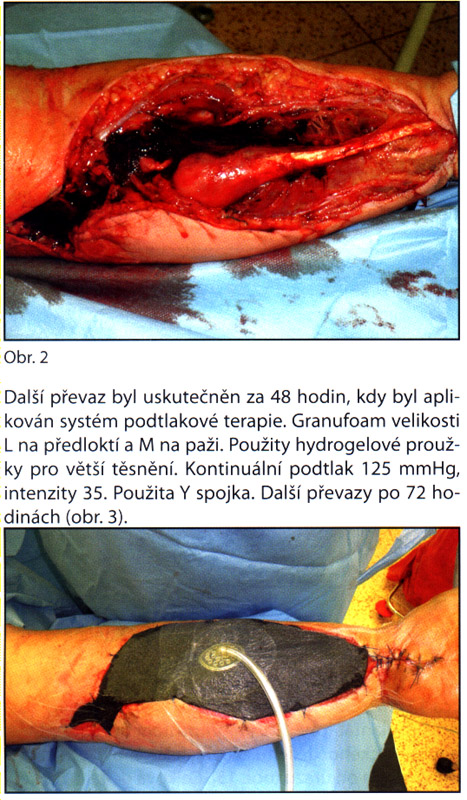 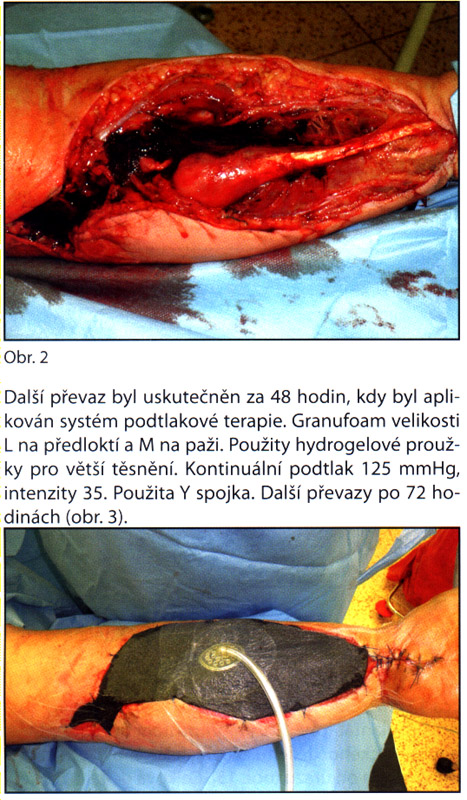 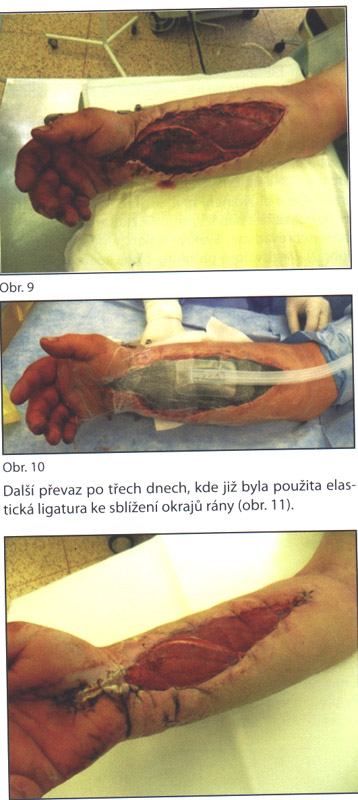 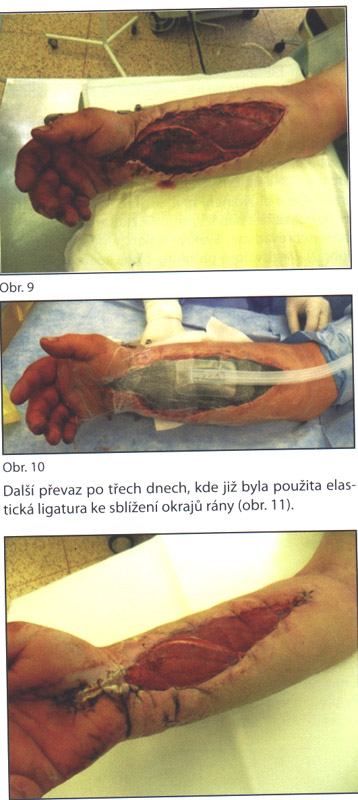 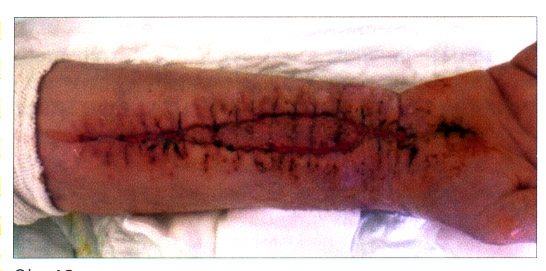 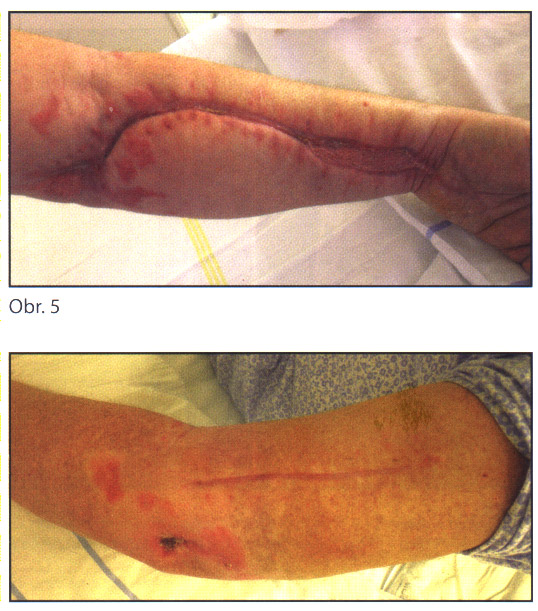 Compartment syndrom - následky
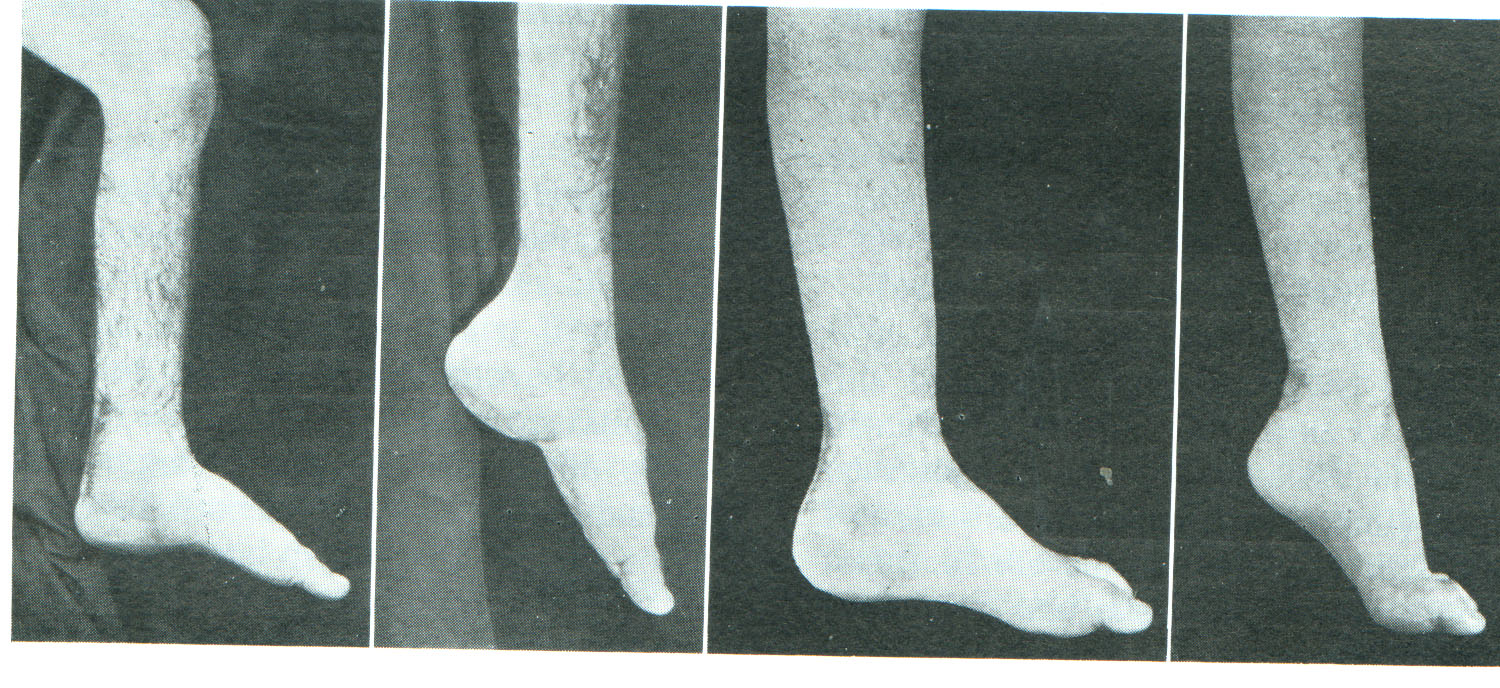 Po 6 hodinách od začátku ischemie 
nevratné poškození svalů
 vede k přeměně ve vazivová vlákna
 kontraktura  svalů

Po 12 hodinách  
- nevratné poškození nervů
Kontraktura flexorů
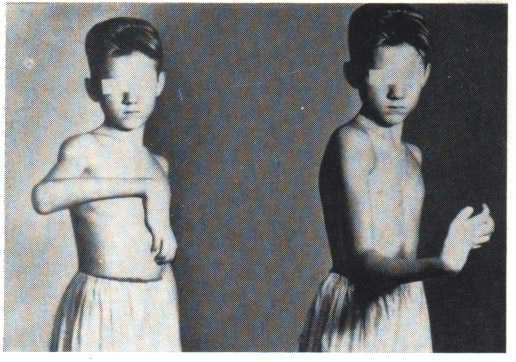 Volkmannova ischemická kontraktura
Algoneurodystrofie- Sudeckův syndrom
Reakce vegetativního nervstva  na úraz
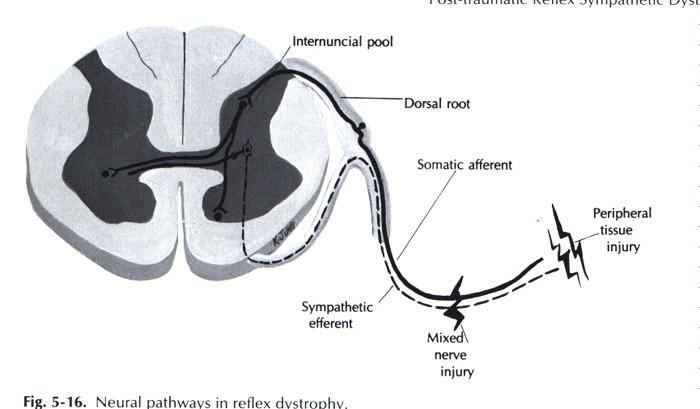 Algoneurodystrofie
1. stadium hyperémie, 0- 3 měsíce
    bolest, hyperestezie, zvýšená citlivost

2. stadium  dystrofie 
    plastický edém, chladná, tenká kůže, omezený pohyb,                     rtg – osteoporóza

3. stadium  atrofické
    atrofie kůže, svalů, omezení hybnosti, rtg - osteoporóza
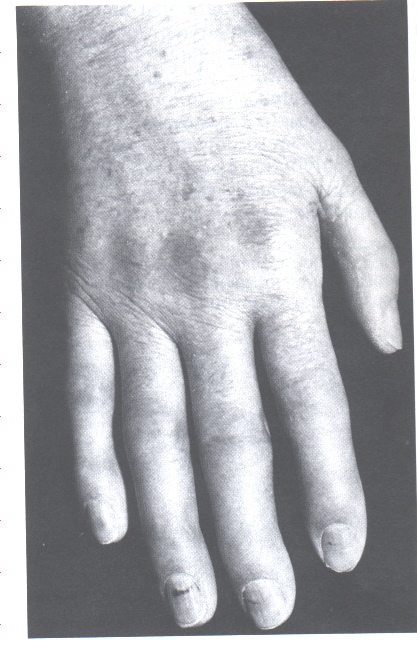 Algoneurodystrofie
1. stadium hyperémie, 0- 3 měsíce
    bolest, hyperestezie, zvýšená citlivost

2. stadium  dystrofie 
    plastický edém, chladná, tenká kůže, omezený pohyb,                     rtg – osteoporóza

3. stadium  atrofické
    atrofie kůže, svalů, omezení hybnosti, rtg - osteoporóza
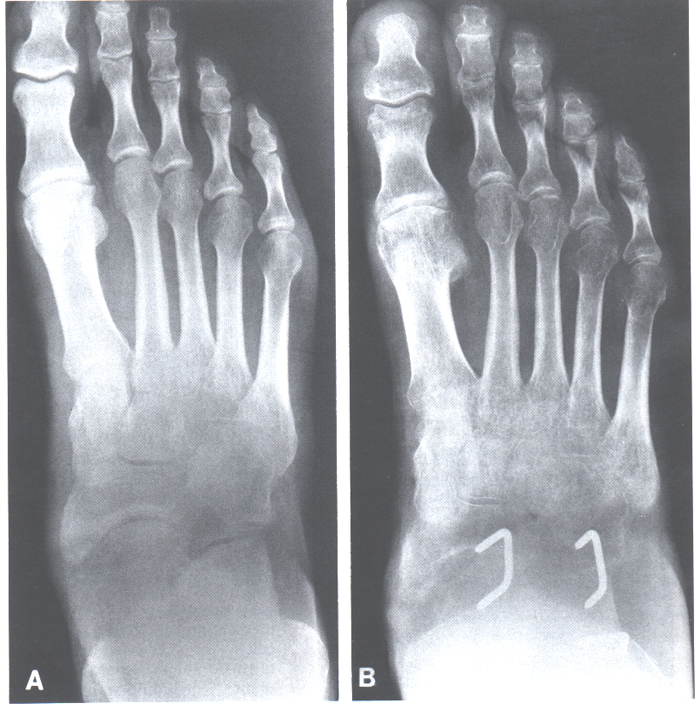 Algoneurodystrofie- Sudeckův syndrom
Doba imobilizace co nejkratší
Léky proti otoku, elevace končetiny
Analgetika, sedativa
Cvičení prstů
Sympatikolytika
Regionální bloky nervů
Infuse s mesokainem
Kortikoidy
Calcitonin, alendronát
Komplexní fyzioterapie
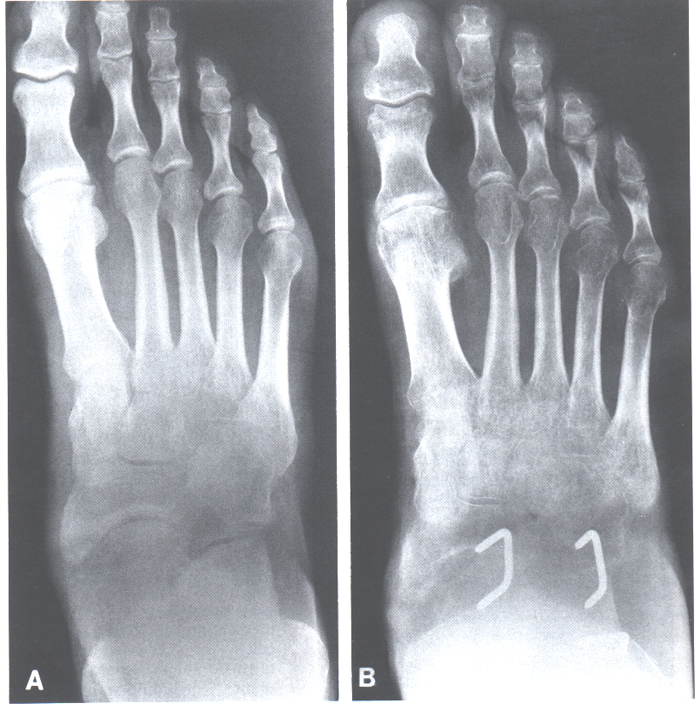 Komplikace zlomenin - celkové
Hypovolemický šok
Kardiopulmonální zástava
Tuková embolie
Haemoragické komplikace
Diseminovaná intravaskulární koagulopatie
Trombembolie
Komplikace zlomenin- celkové
Zlomeninová nemoc:
- bronchopneumonie
- flebotrombóza, plícní embolie
- dekubity
- uroinfekt
- celková deteriorace tělesná a psychická
- svalové atrofie a kontraktury
Zlomeniny proximálního konce femuru
Zlomeniny krčku
Zlomeniny pertrochanterické
Zlomeniny subtrochanterické
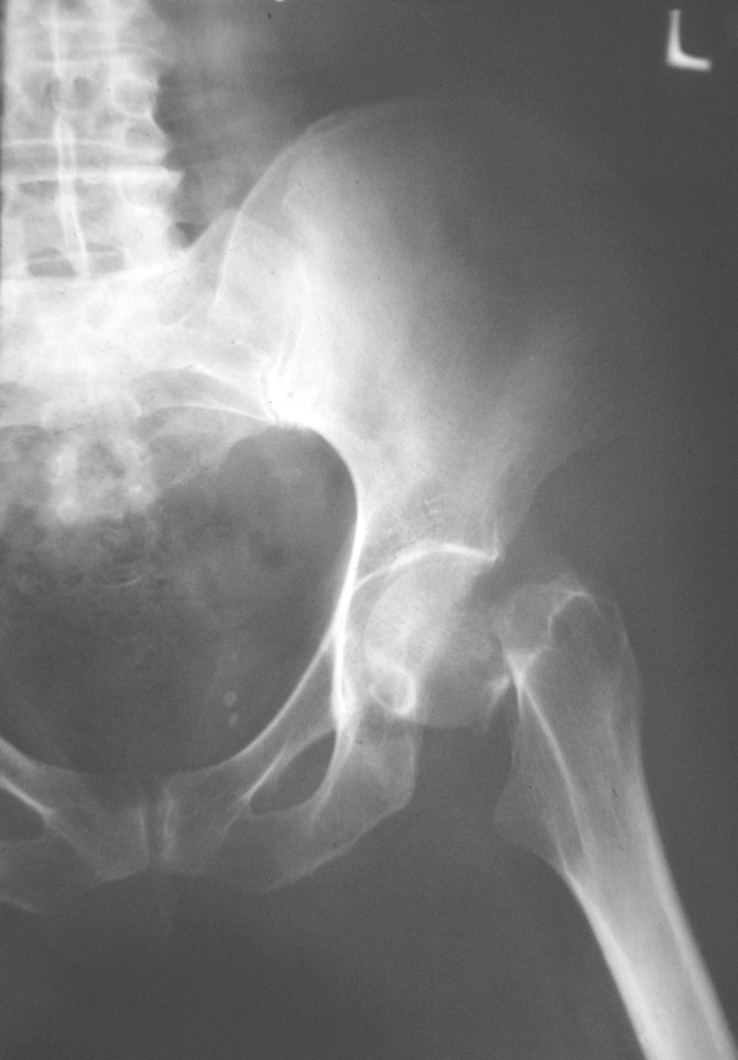 Zlomeniny proximálního konce femuru
90 % zlomenin v důsledku osteoporózy
1/5 nemocných umírá do 1 roku
u 2/3 se neobnoví pohybová aktivita jako před úrazem
Zlomeniny krčku femuru
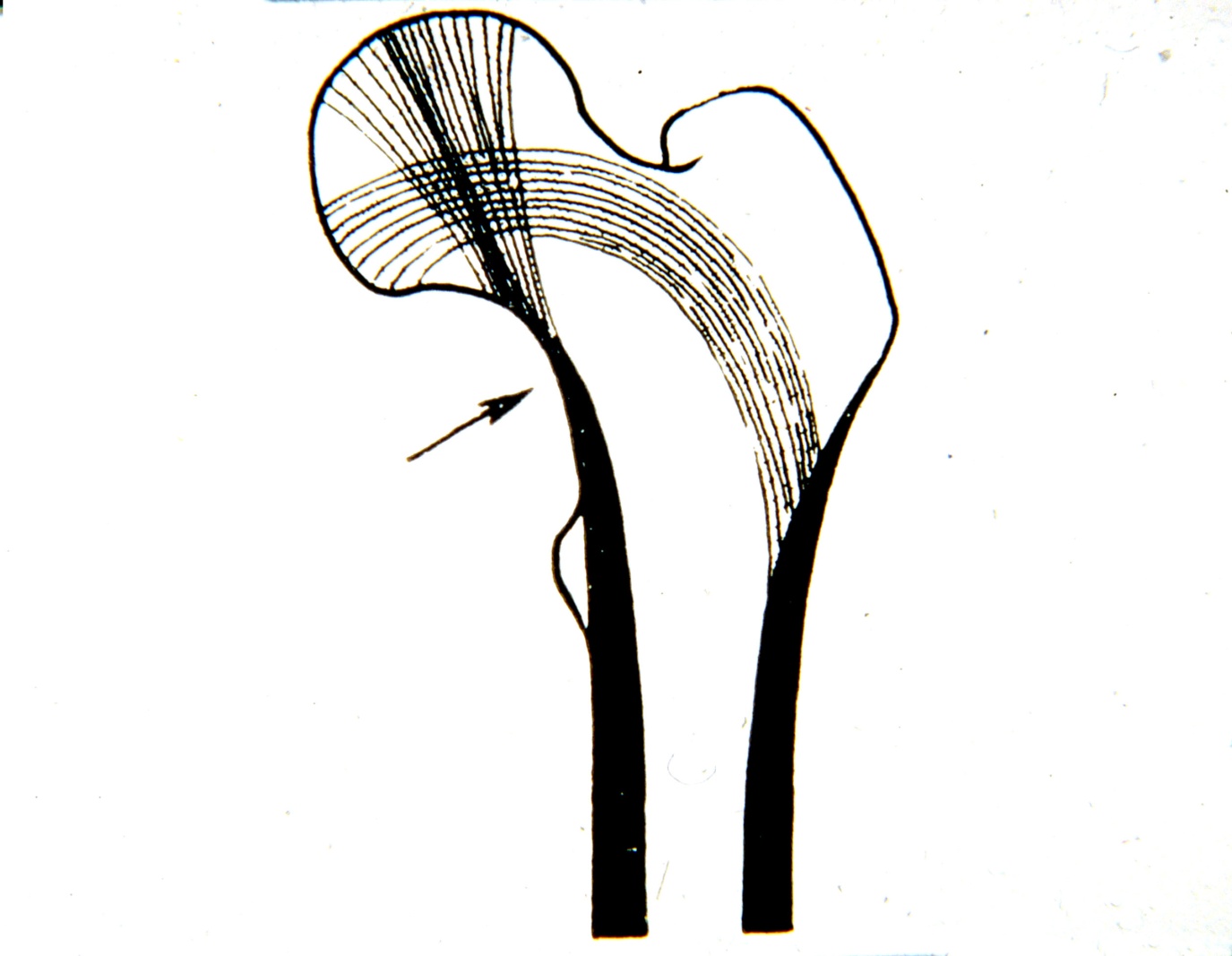 Intrakapsulární (subkapitální,
                              mediocervikální)

Extrakapsulární (bazicervikální)
                               
Addukční zlomeniny ( 90% )
Abdukční zlomeniny ( 10 % )
Adamsův oblouk
Rozdělení zlomenin krčku
dle Pauwelse
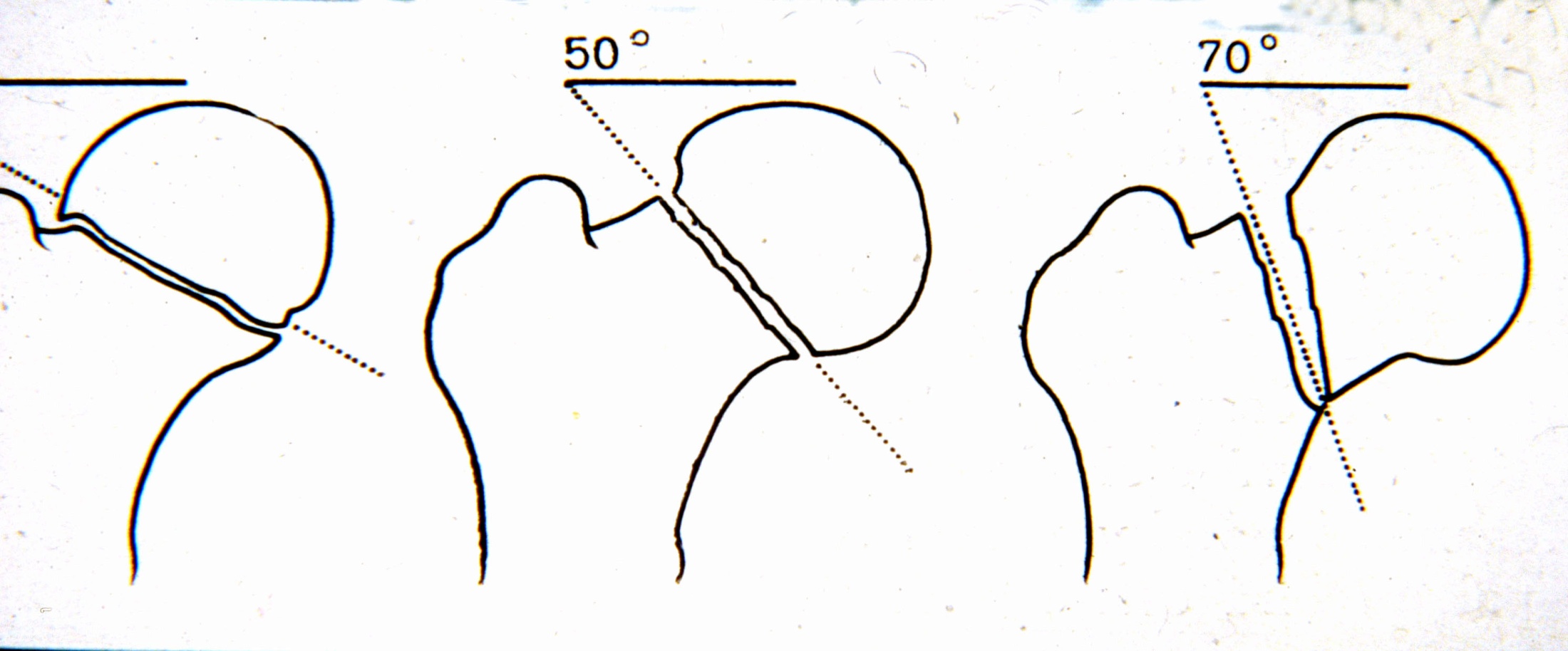 30'
Rozdělení zlomenin krčku
dle Gardena
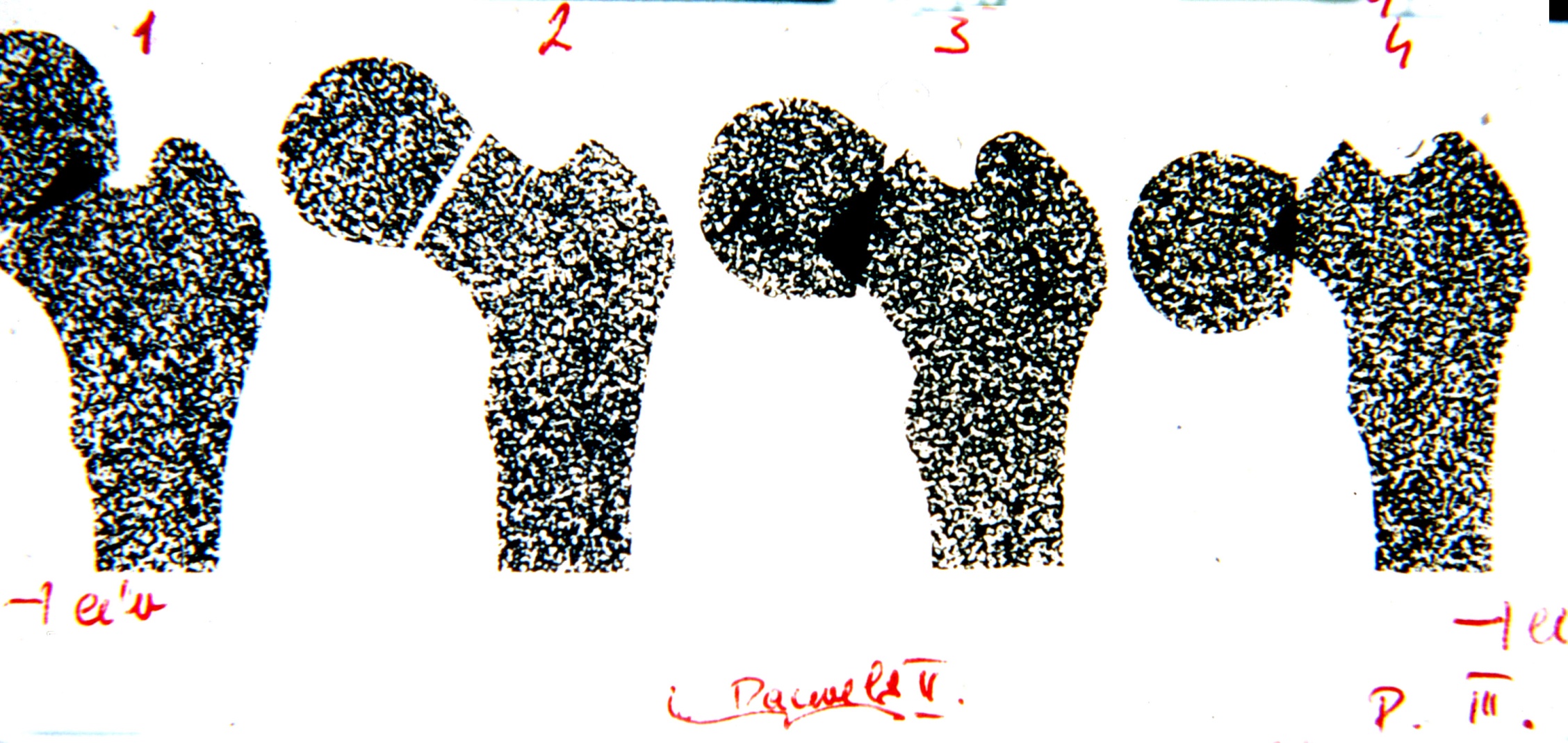 Fr. colli femoris - Garden IV.
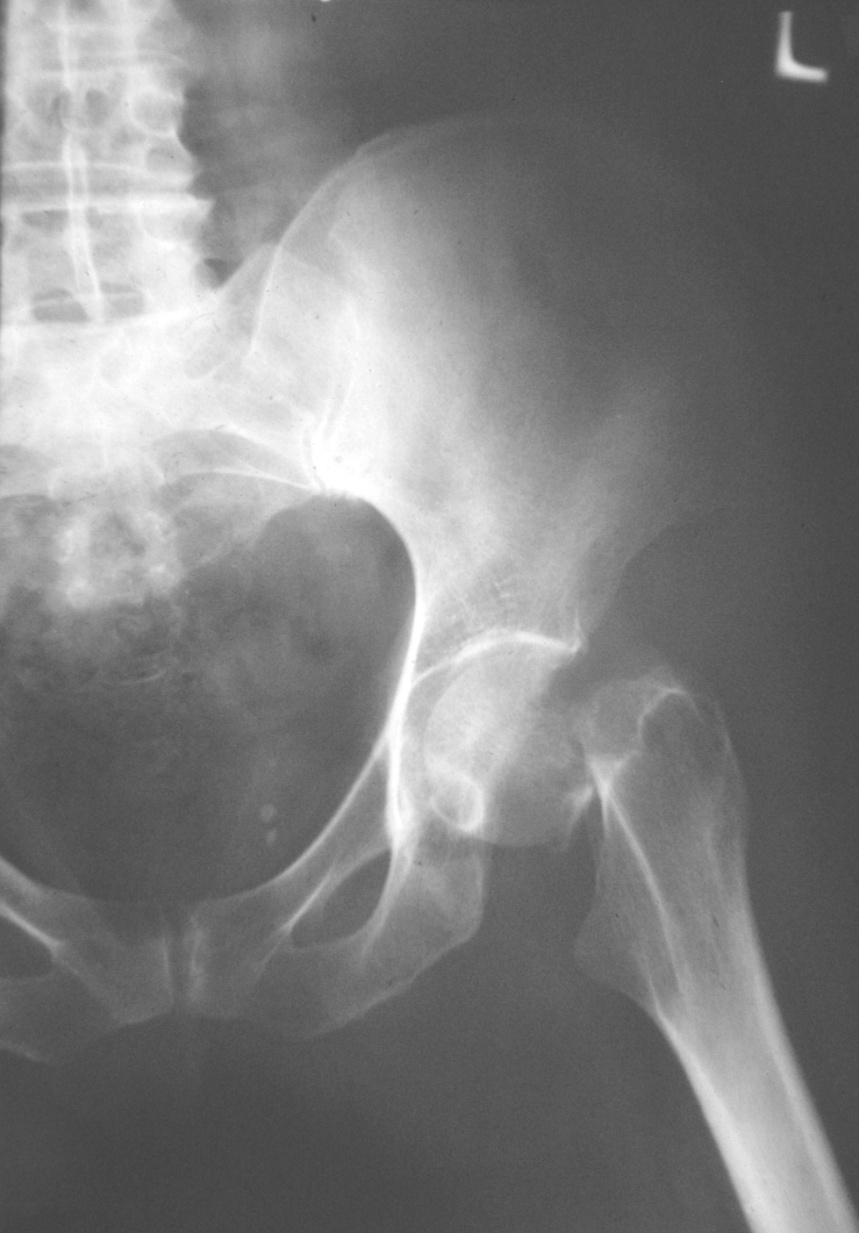 Architektonika proximálního konce 
femuru
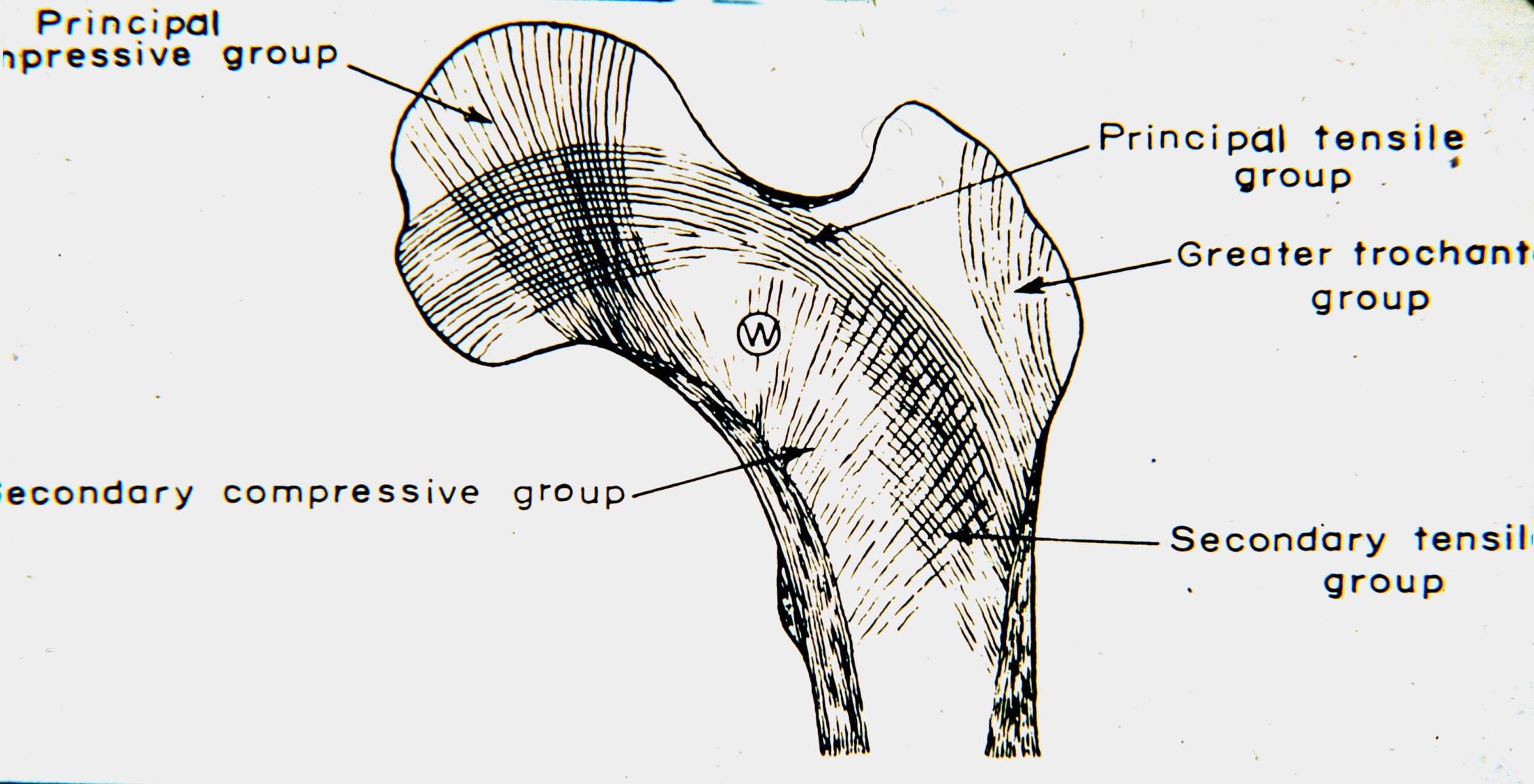 Indikace k operaci
Typ zlomeniny, kominuce
Věk a aktivita nemocného
Celkový stav
Stav kosti (rtg pánve, páteře, DEXA)
Vyloučit patologickou zlomeninu
Stav kontralaterální kyčle a kolena téže strany
Operativní léčbazlomenin krčku femuru
Osteosyntéza 
Cervikokapitální náhrada ( nad 80 let )
Totální náhrada kyčle ( nad 65 roků )
Osteosyntéza
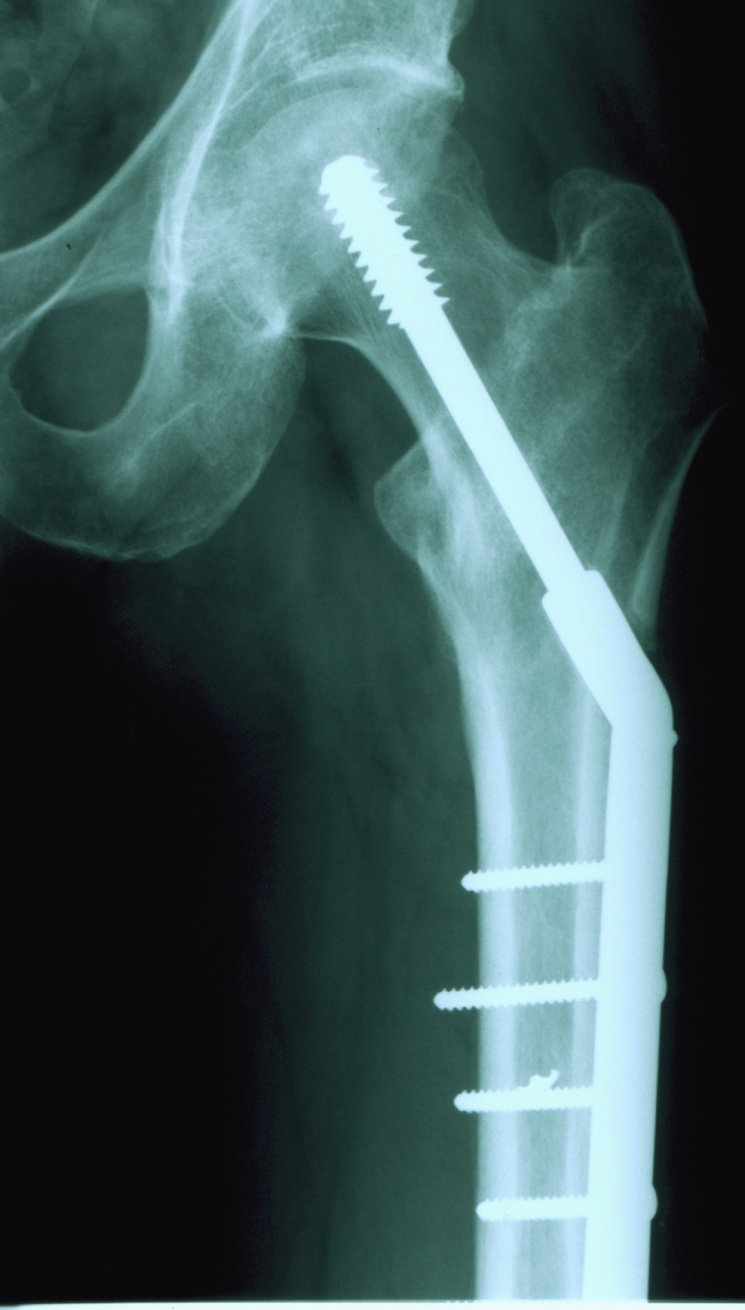 Spongiózní šrouby
DHS (dynamic hip screw)
Gama hřeby
PFN (proximal femoral nail)
130 st. AO dlaha
Kondylární  AO dlaha
Osteosyntéza krčku femuru
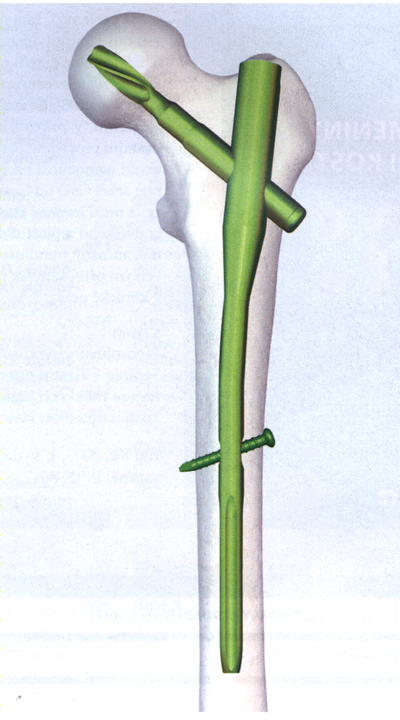 Zachovává vlastní kloub
Vyhne se komplikacím u TP a CKP
Riziko nekrózy hlavice femuru
    a pakloubu krčku
Nemožnost zátěže ihned po operaci
Selhání cca ve 20 %.
TP kyčle u zlomenin krčku femuru
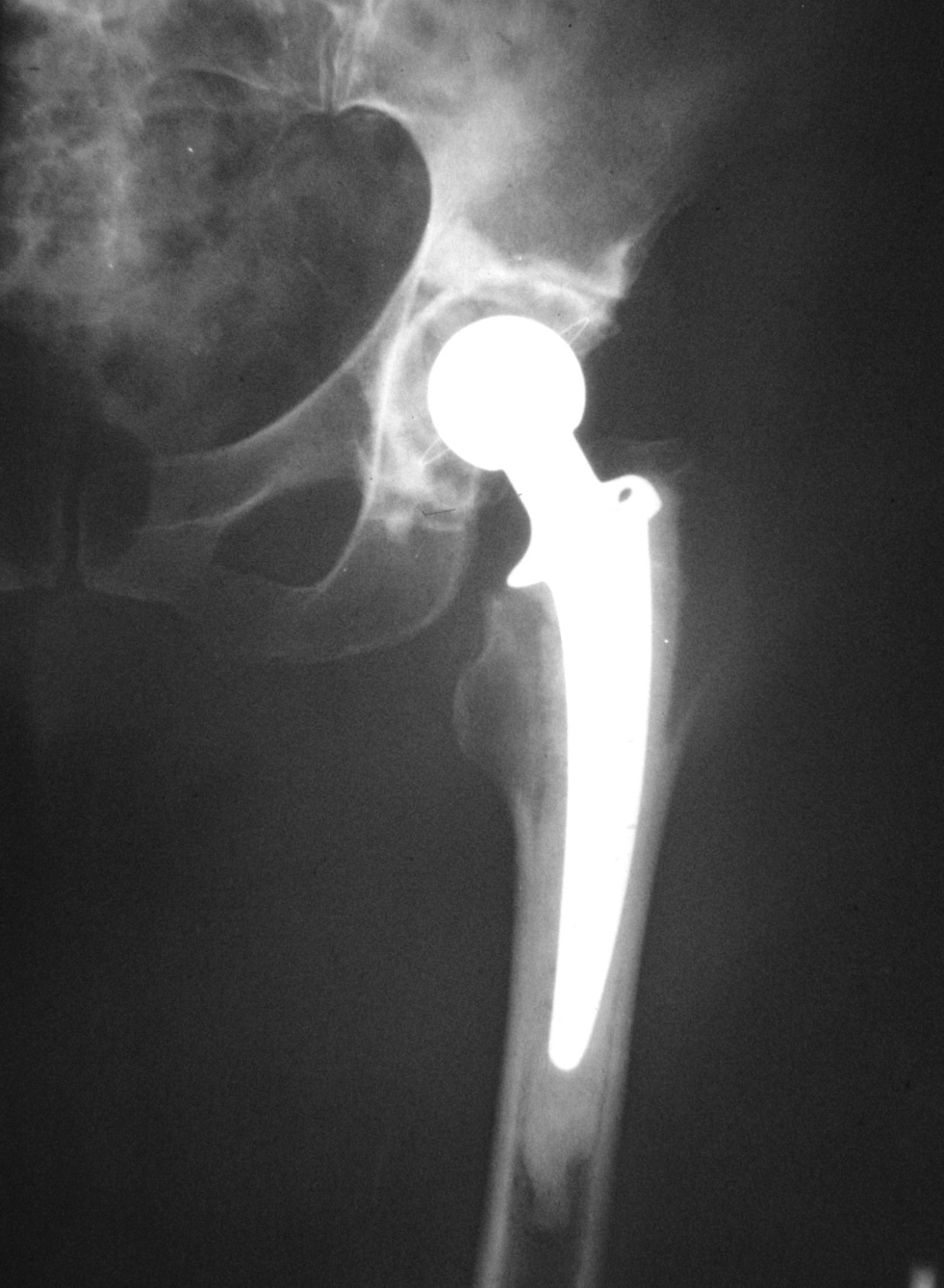 Čerstvé fr. dislokované
   - Garden III., IV.
Inveterované zlomeniny
Nemocní nad 65 roků, aktivní
Osteoporóza
Zlomenina a osteoartróza kyčle
Patologická zlomenina
Postižení druhé kyčle
CKP u zlomenin krčku femuru
U lidí nad 80 let s
krátkou životní prognózou

Rychlý výkon, malá zátěž

Minimální krevní ztráta

2. den- cvičení, posazovat
3. den, vertikalizace
Nemocný může ihned 
zatěžovat na operovanou končetinu
Nevýhoda: eroze chrupavky
acetabula, protruze acetabula
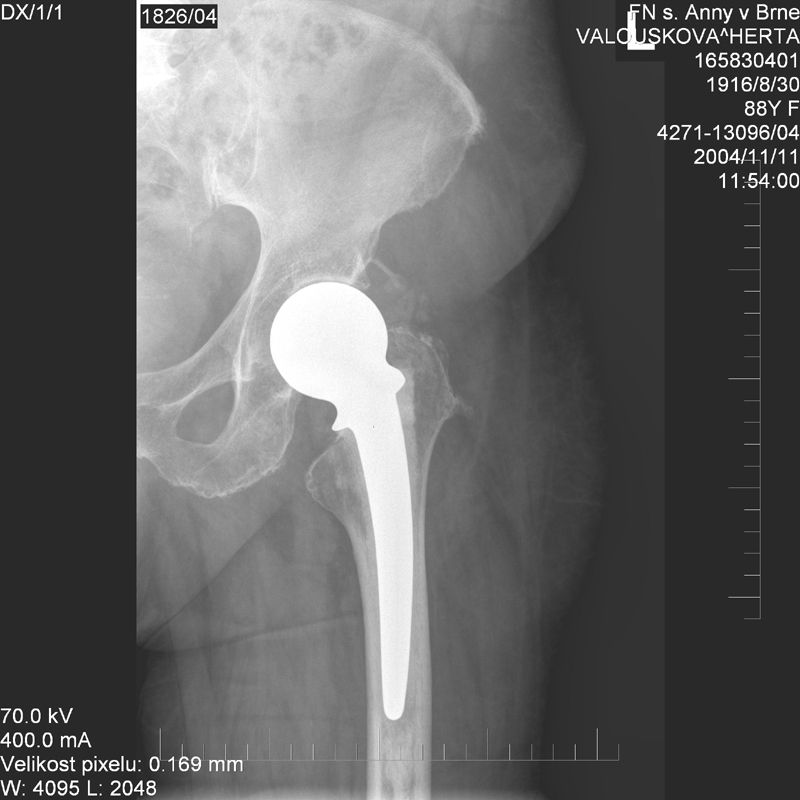 Pertrochanterické zlomeniny
1. Stabilní
2. Nestabilní

Větší krvácení (700-1000 ml)
Rychlejší hojení (spongióza)
Závisí od pevnosti Adamsova oblouku, mediální kortikalis krčku a jeho kominuce.
Osteosyntéza pertrochanterických zlomenin
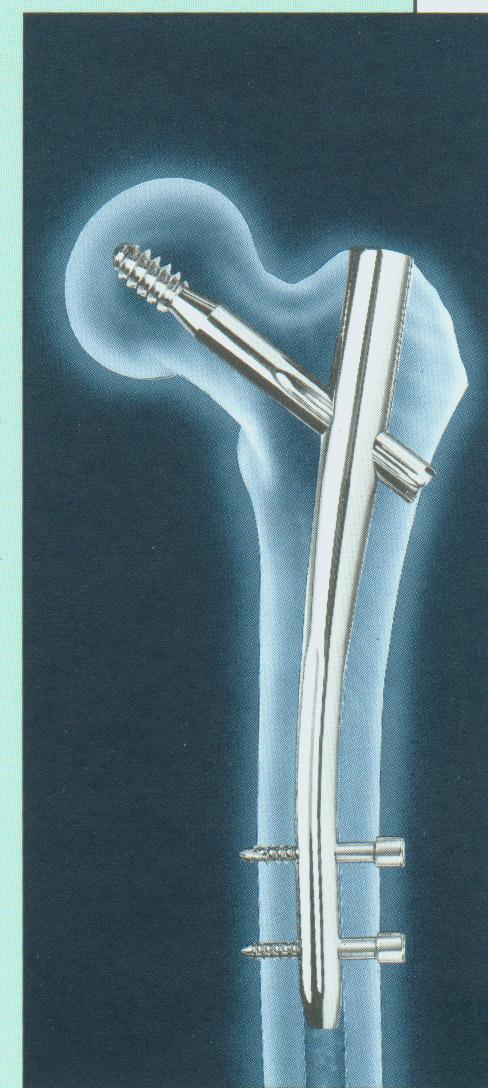 DHS (dynamic hip screw)
Gama hřeby
PFN (proximal femoral nail)
130 st. AO dlaha
Kondylární  AO dlaha
Enderovy hřeby
Zlomeniny pertrochanterické
stabilní
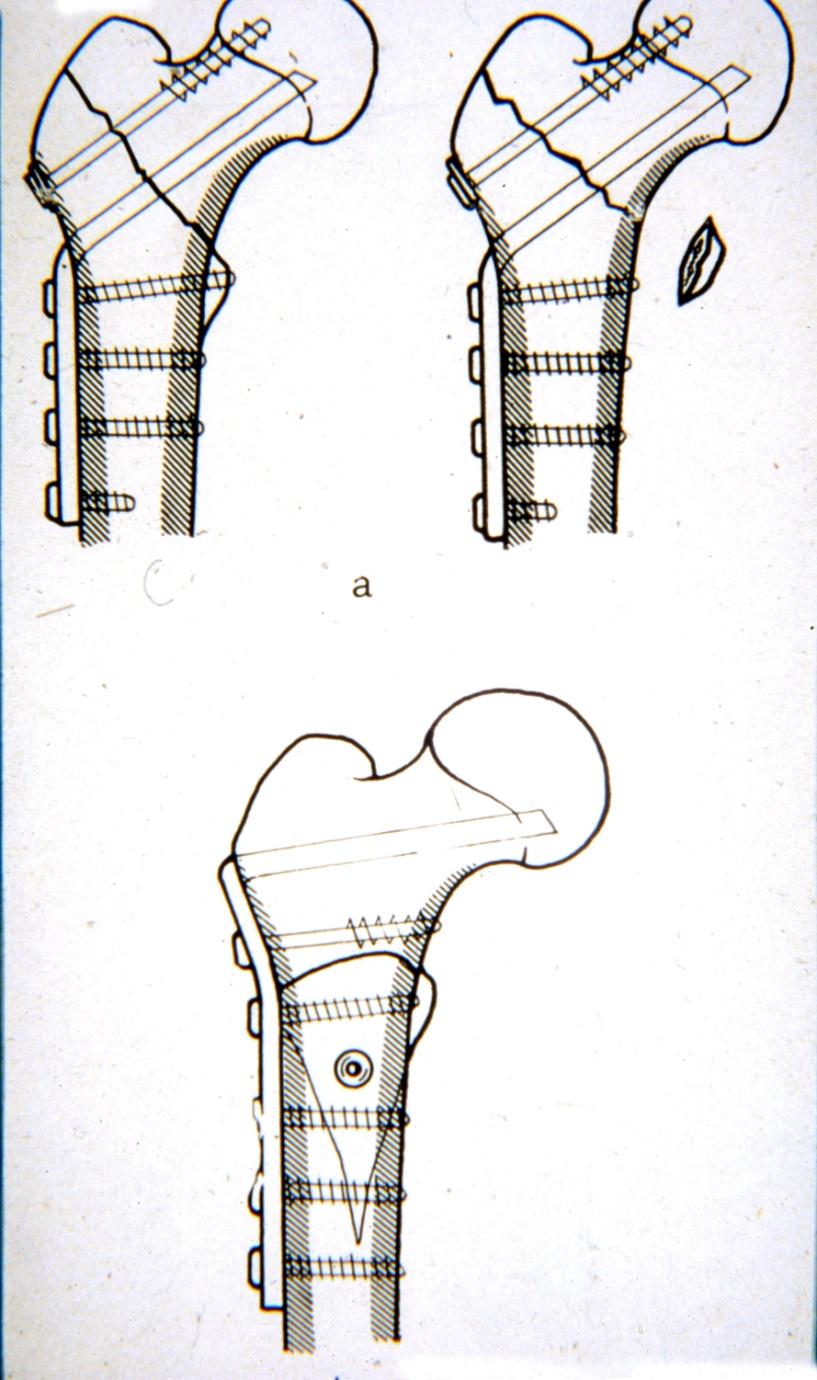 Zlomeniny pertrochanterické
nestabilní
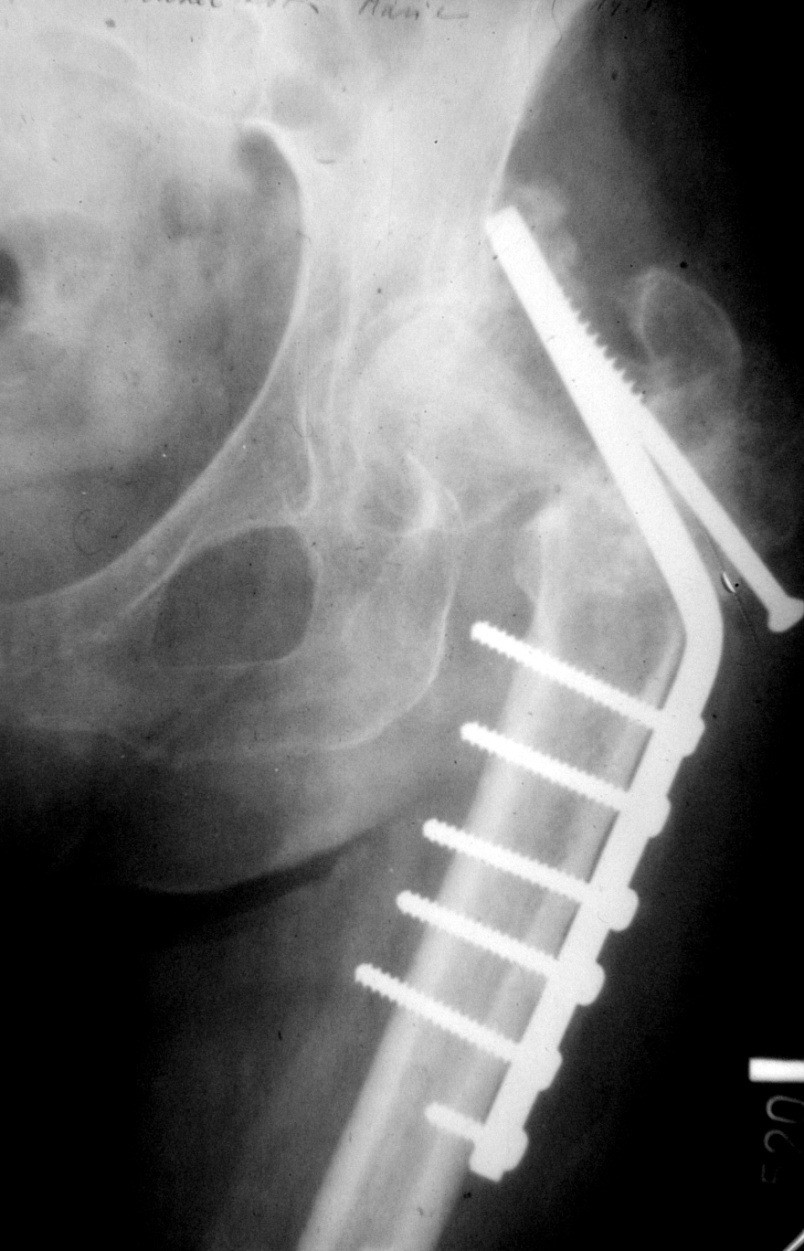 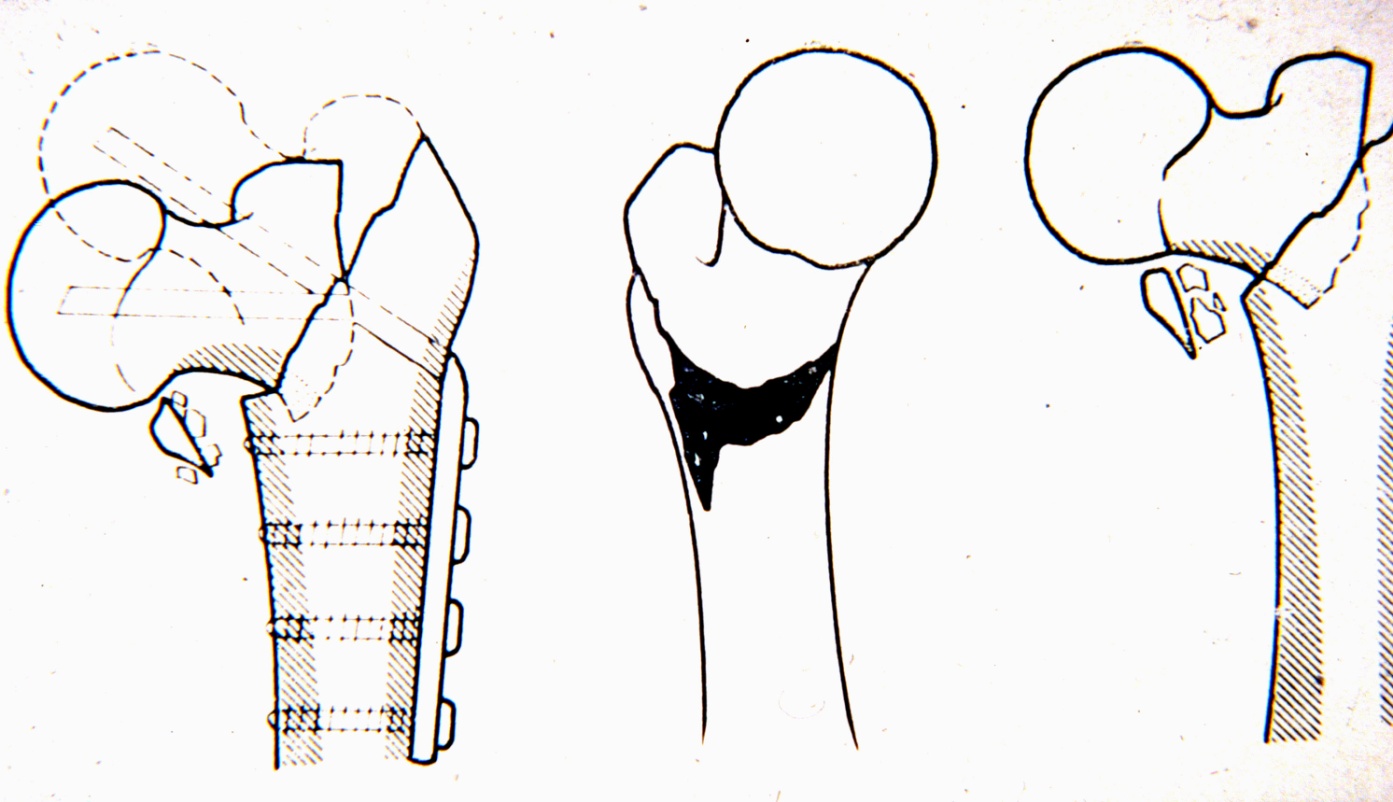 Subtrochanterické zlomeniny
7 cm distálně od malého trochanteru
Větší krevní ztráta ( 700-1000 ml)
Dlouhý gama hřeb
PFN, proximální femorální hřeb
Kondylární AO dlaha
Zlomeniny subtrochanterické
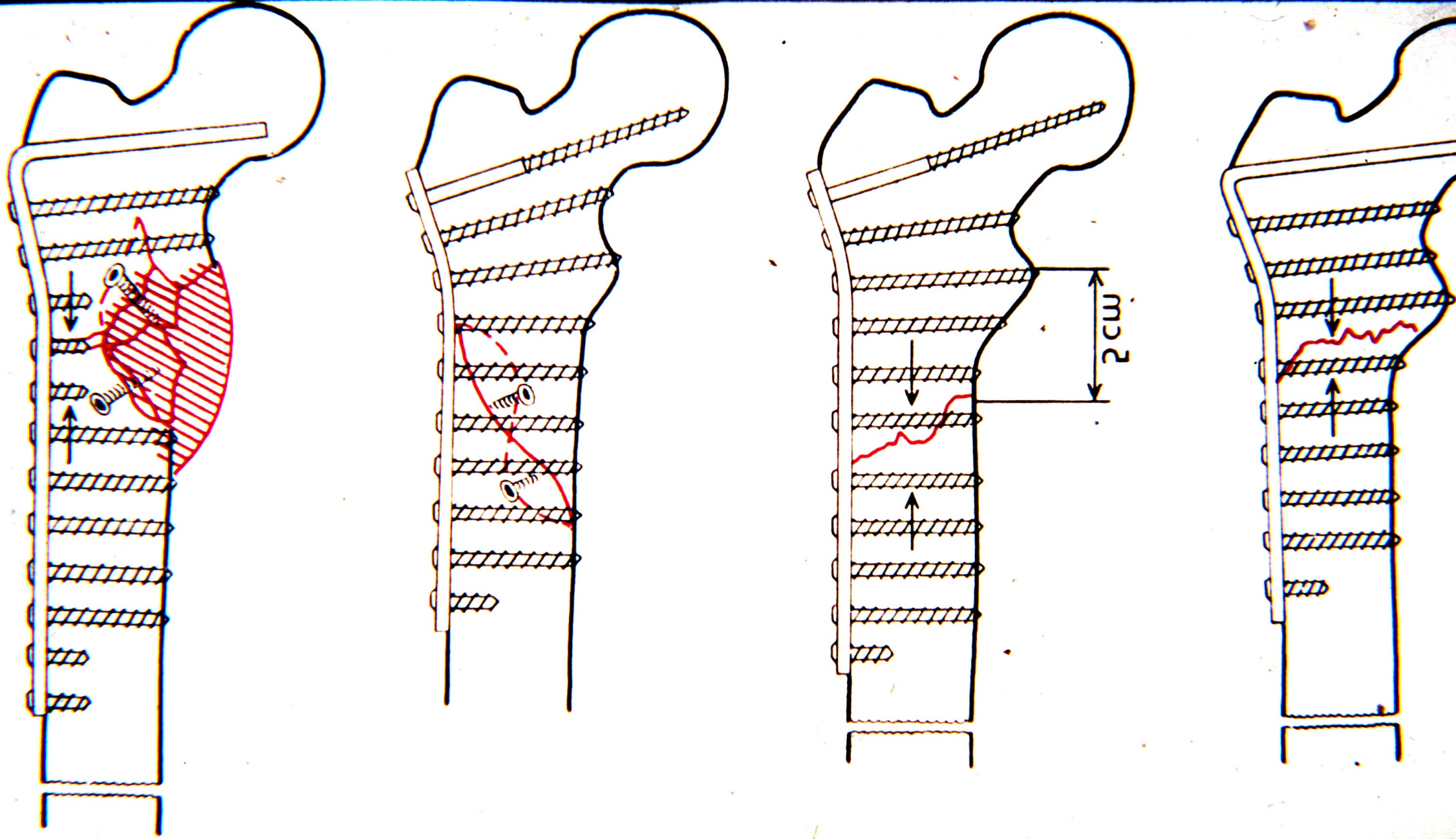 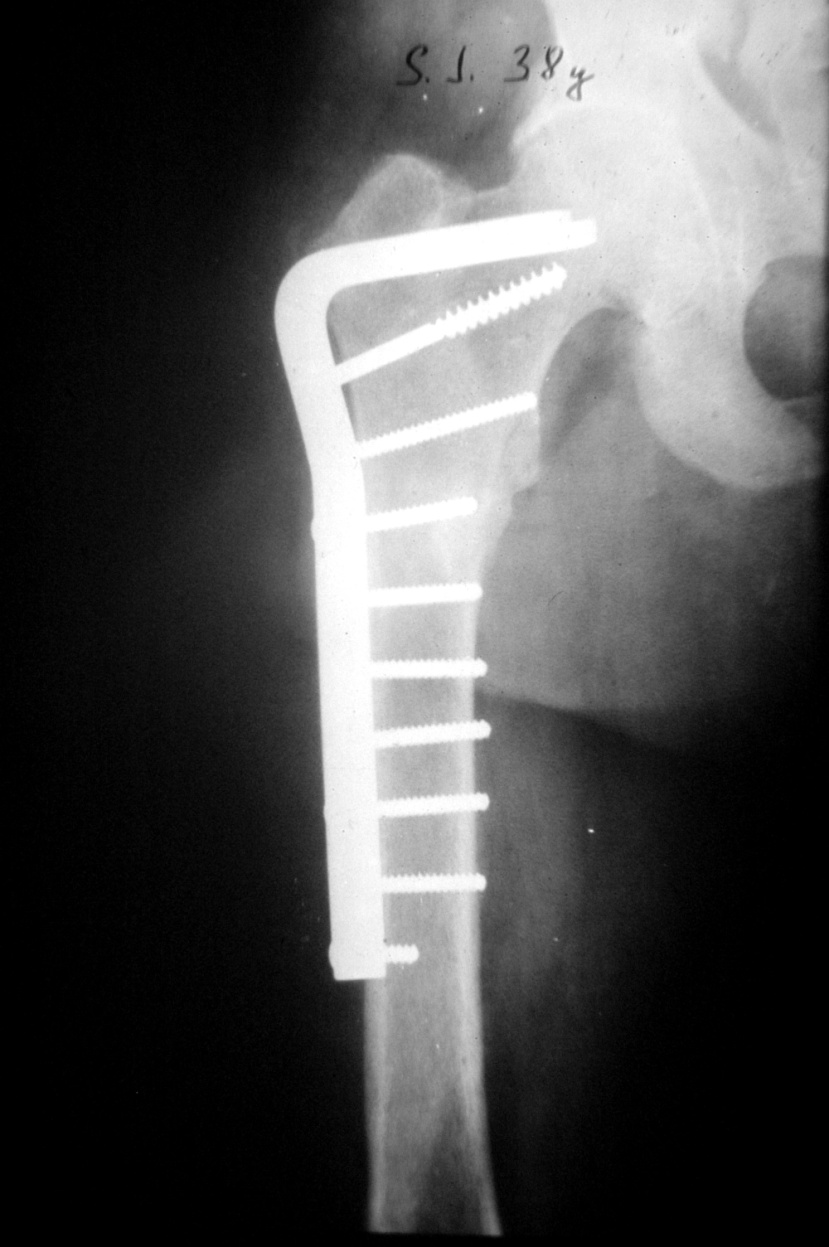 Subtrochanterická zlomenina
- krátký hřeb
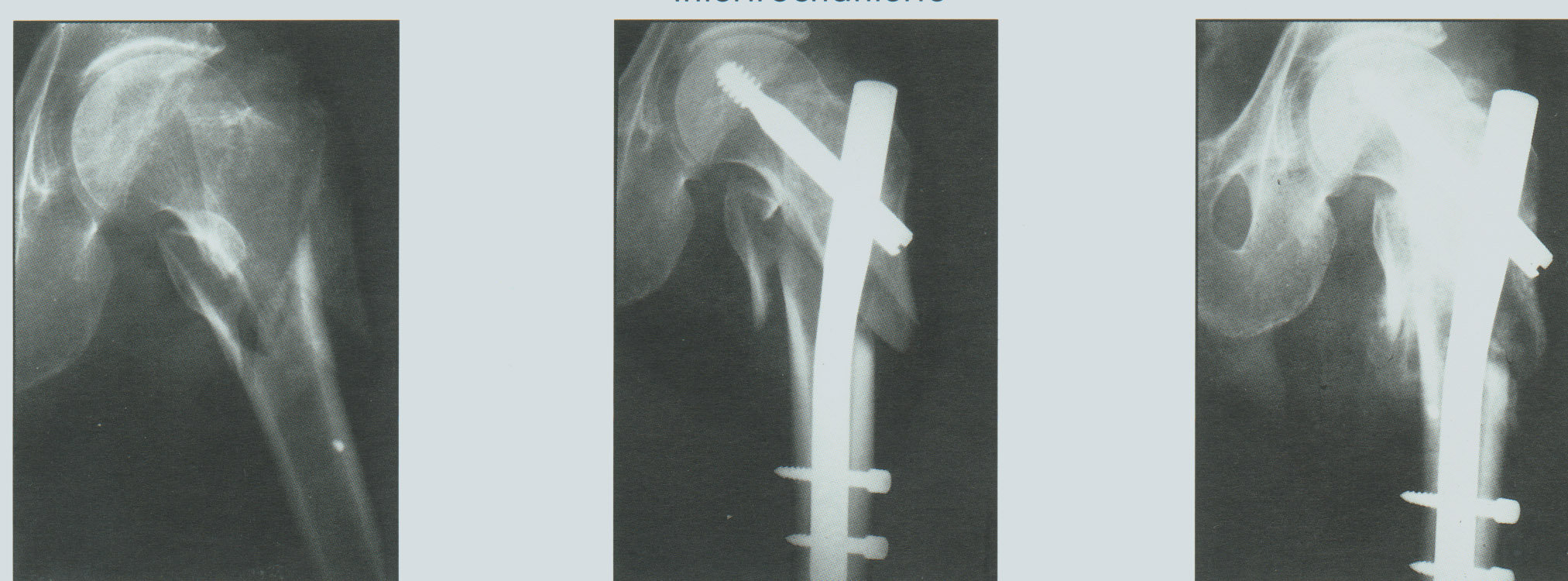